SNAP-Ed Innovates During the COVID-19 Pandemic
Supporting Healthy Food Choices and Promoting Physical Activity
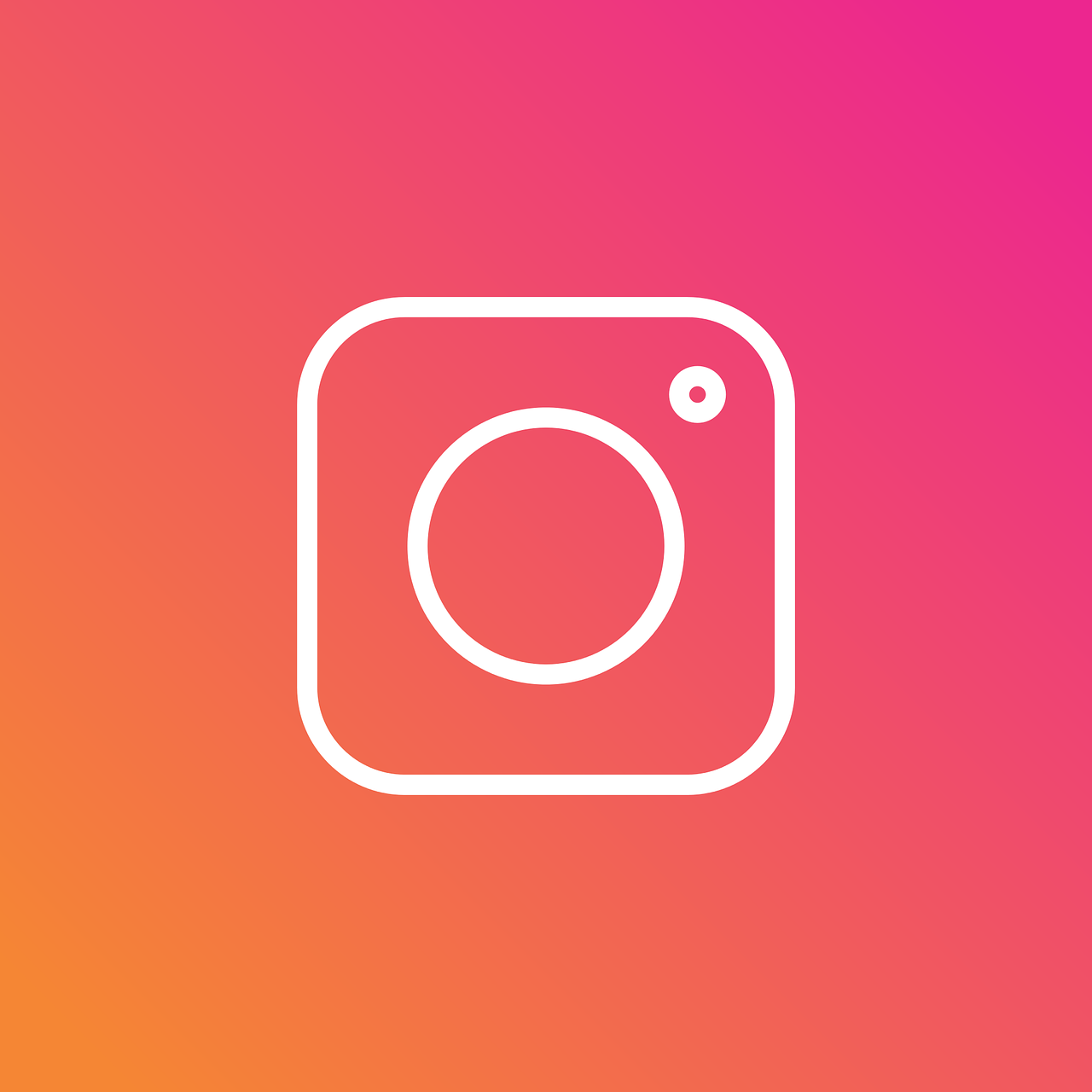 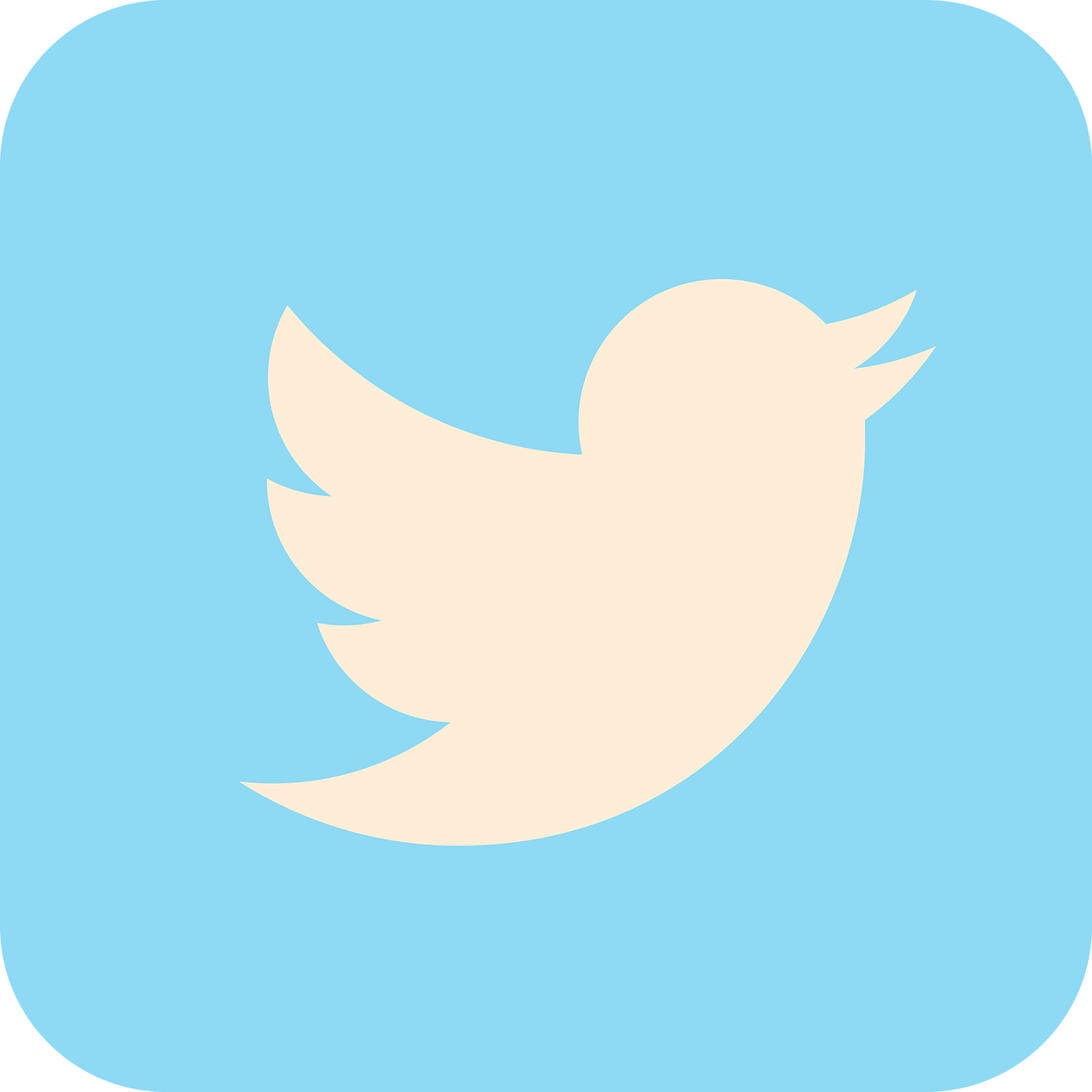 Enter your logo here
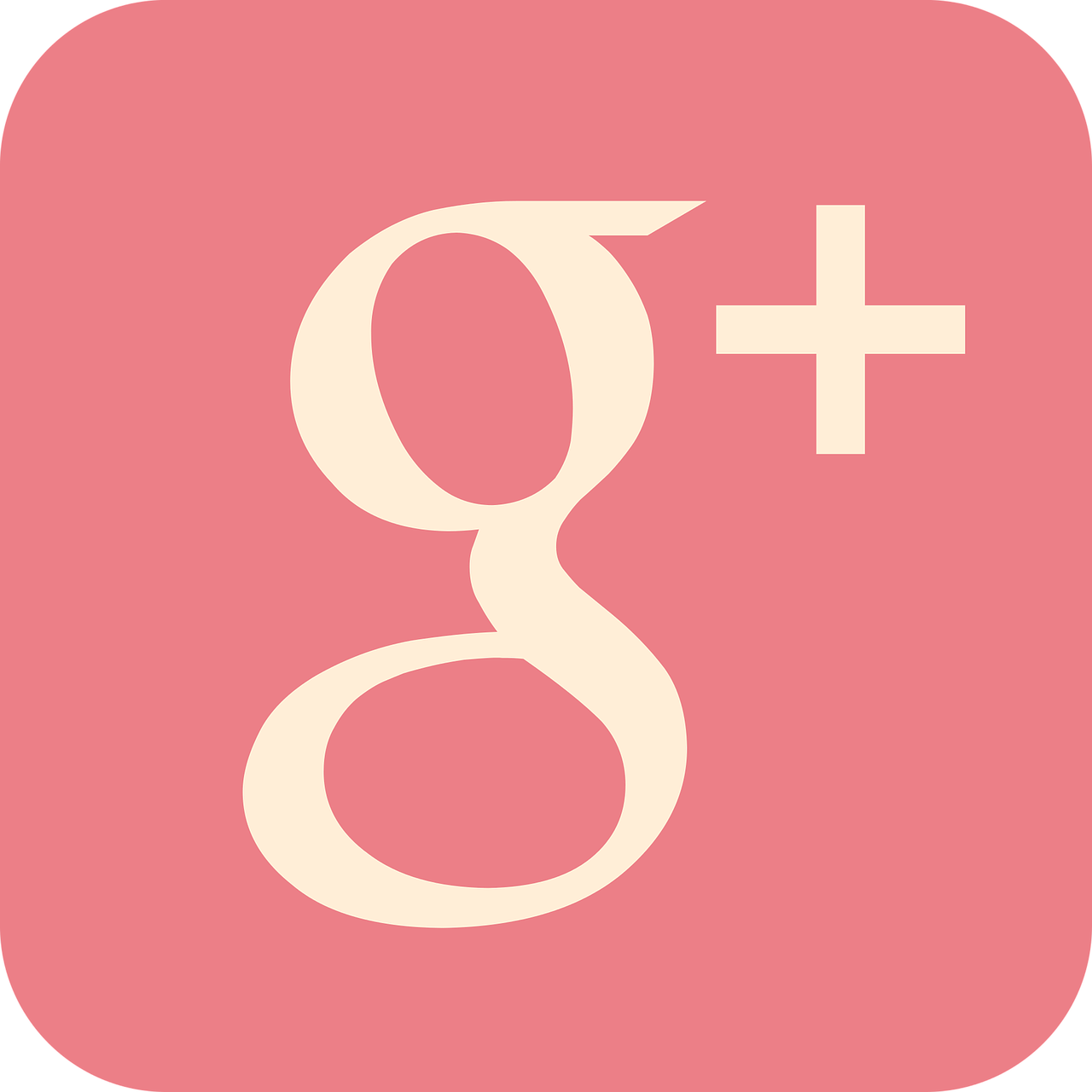 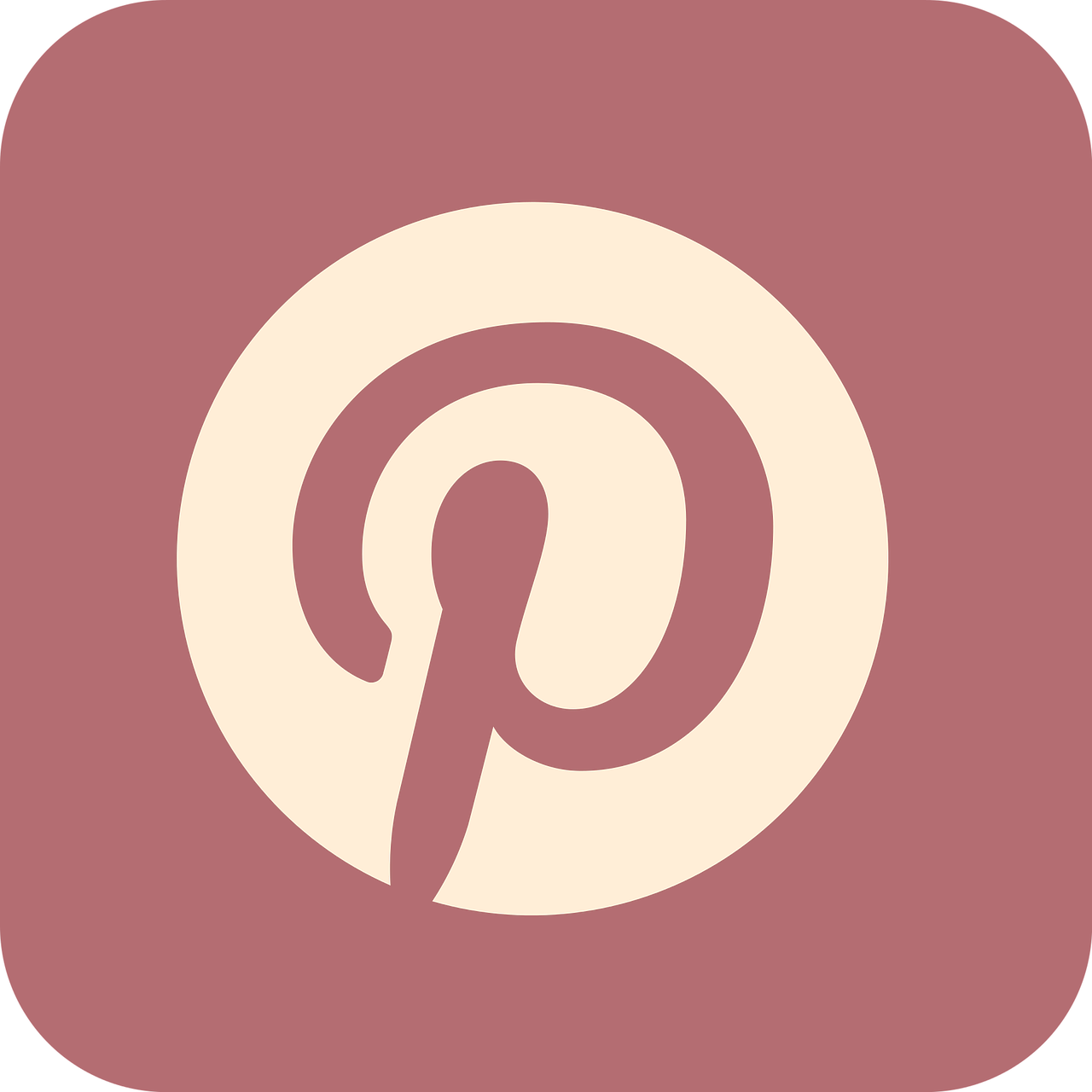 Insert program-or implementing agency-specific statement for theory of change, pandemic context, etc.
These topic areas are instructive, not prescriptive – they are intended to allow you to think about your innovation within the Framework, but your story may not necessarily neatly fit in these areas, and this is ok.
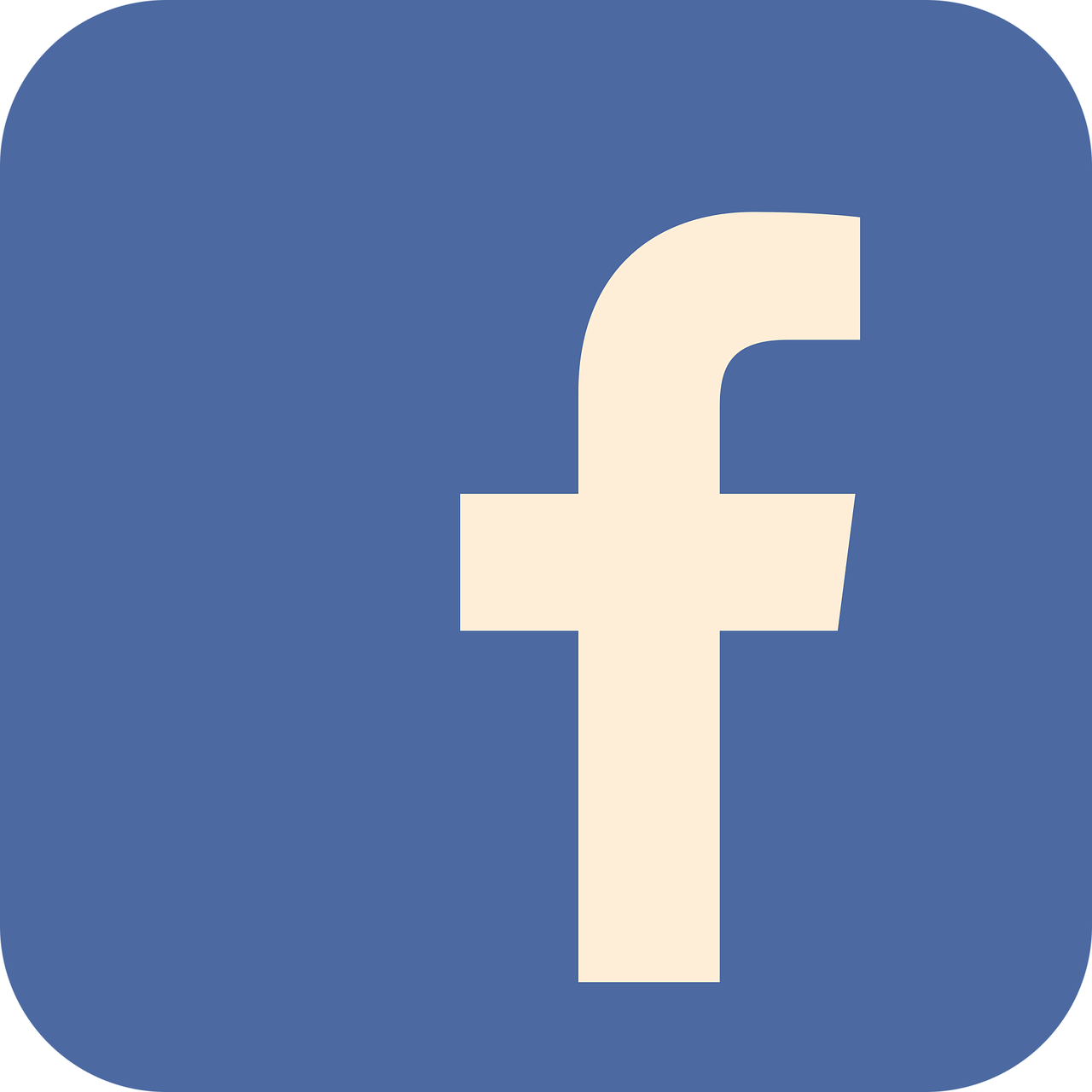 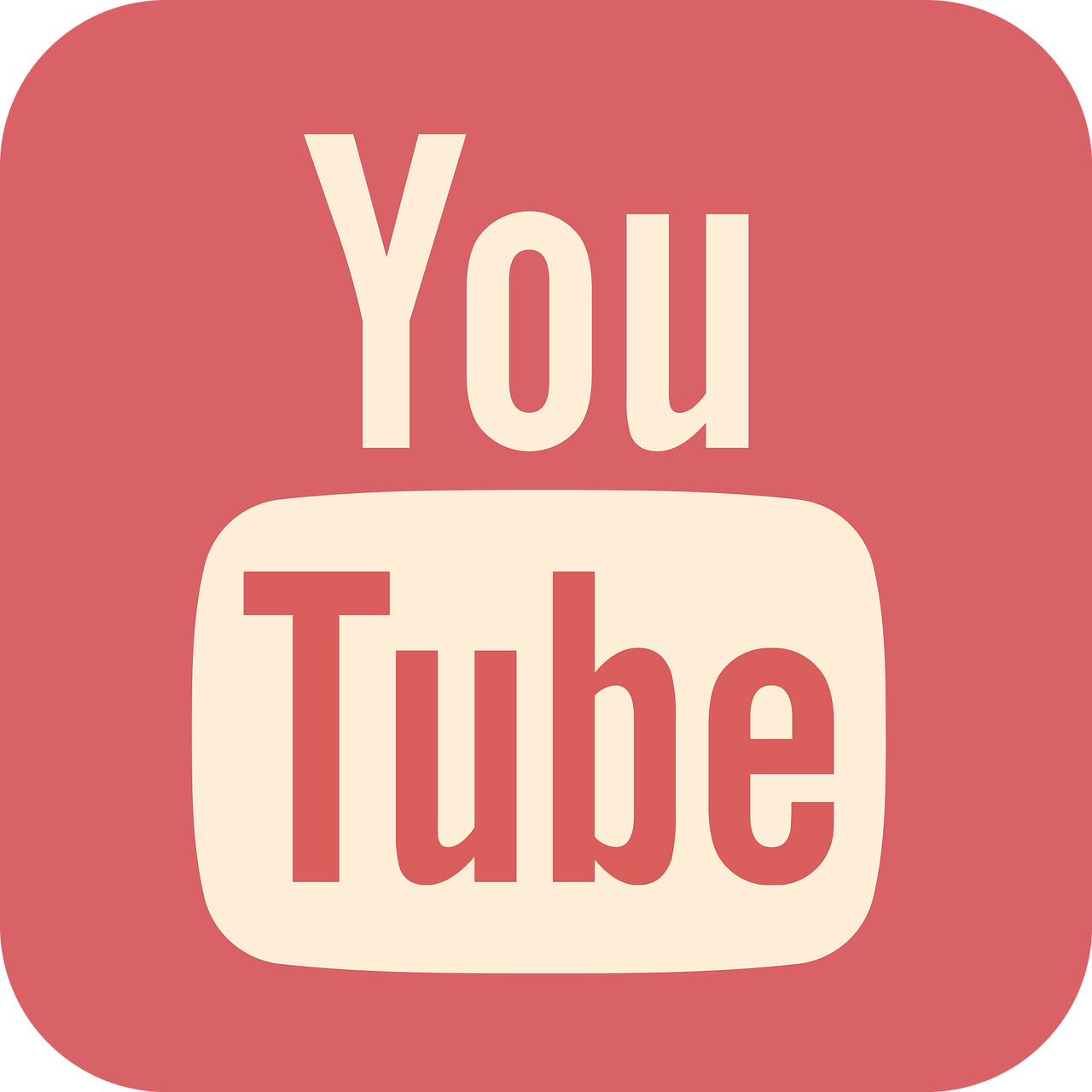 Challenge
Solution
Results
Direct Education
Different square options to exchange
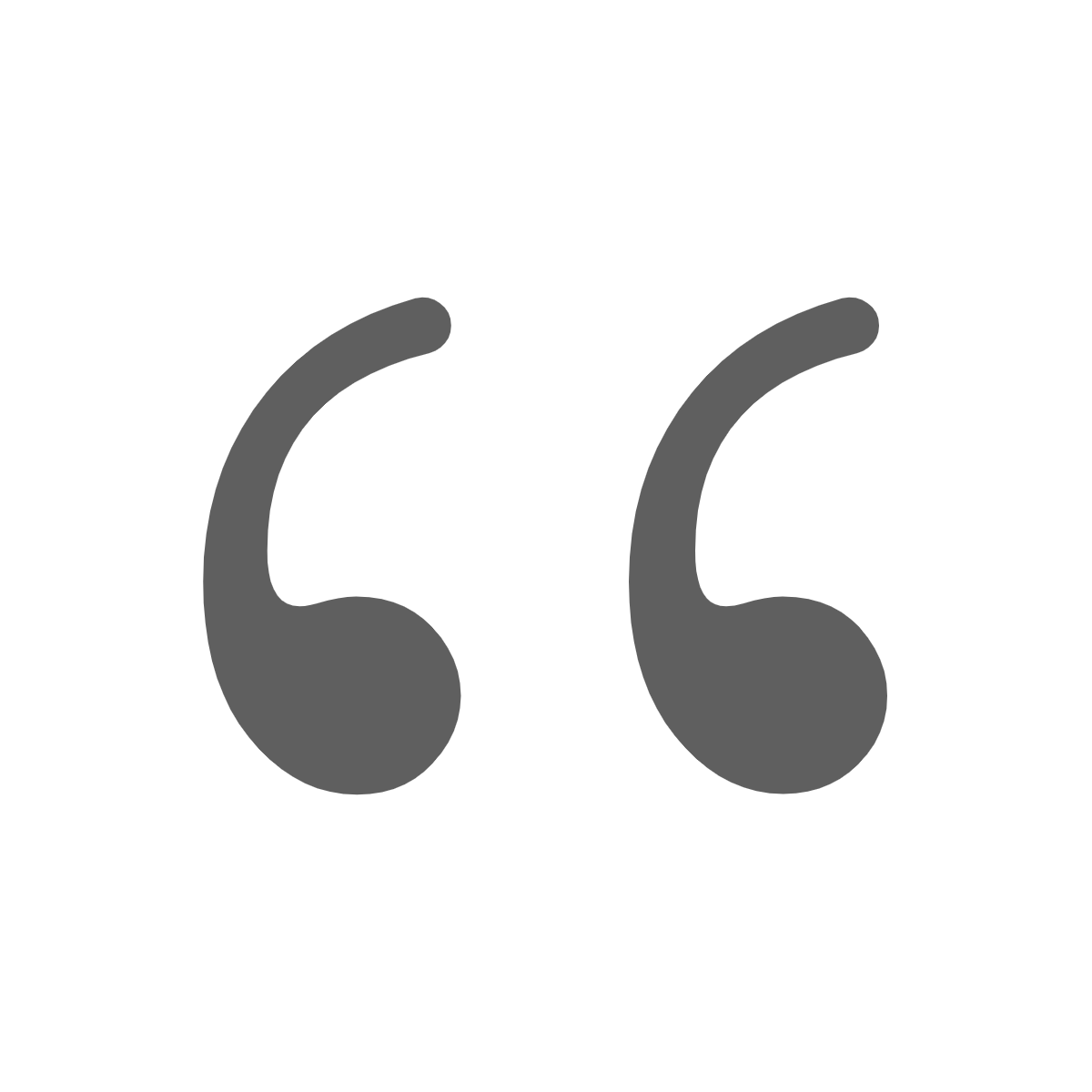 Common challenges for DE work were program site closures, distancing, and elimination of food/cooking tastings/demos.
Corresponding solution could include virtual teaching, new partnerships, indirect resources or channels developed, etc.
Corresponding reach
XX
XX
XX
Insert icons as appropriate
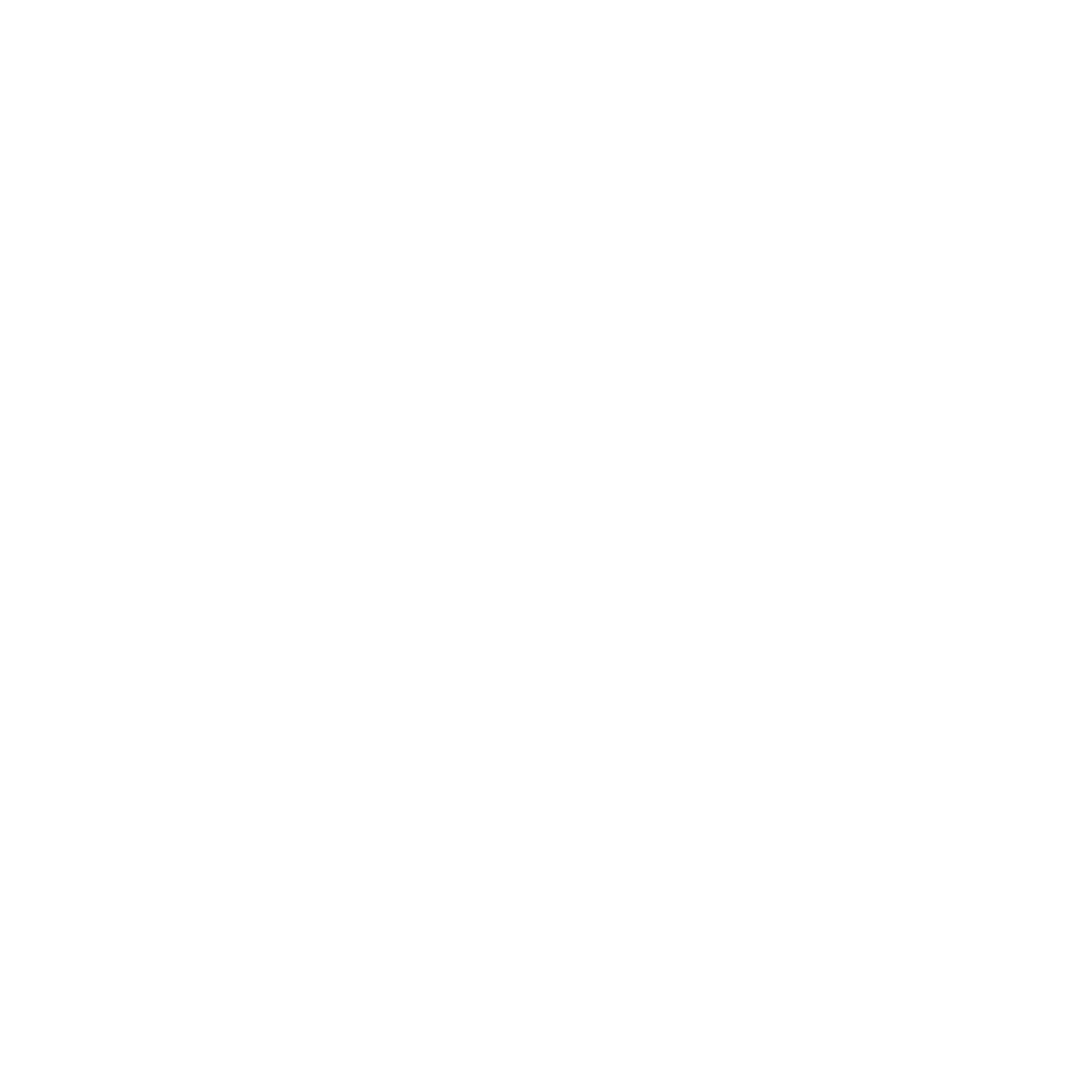 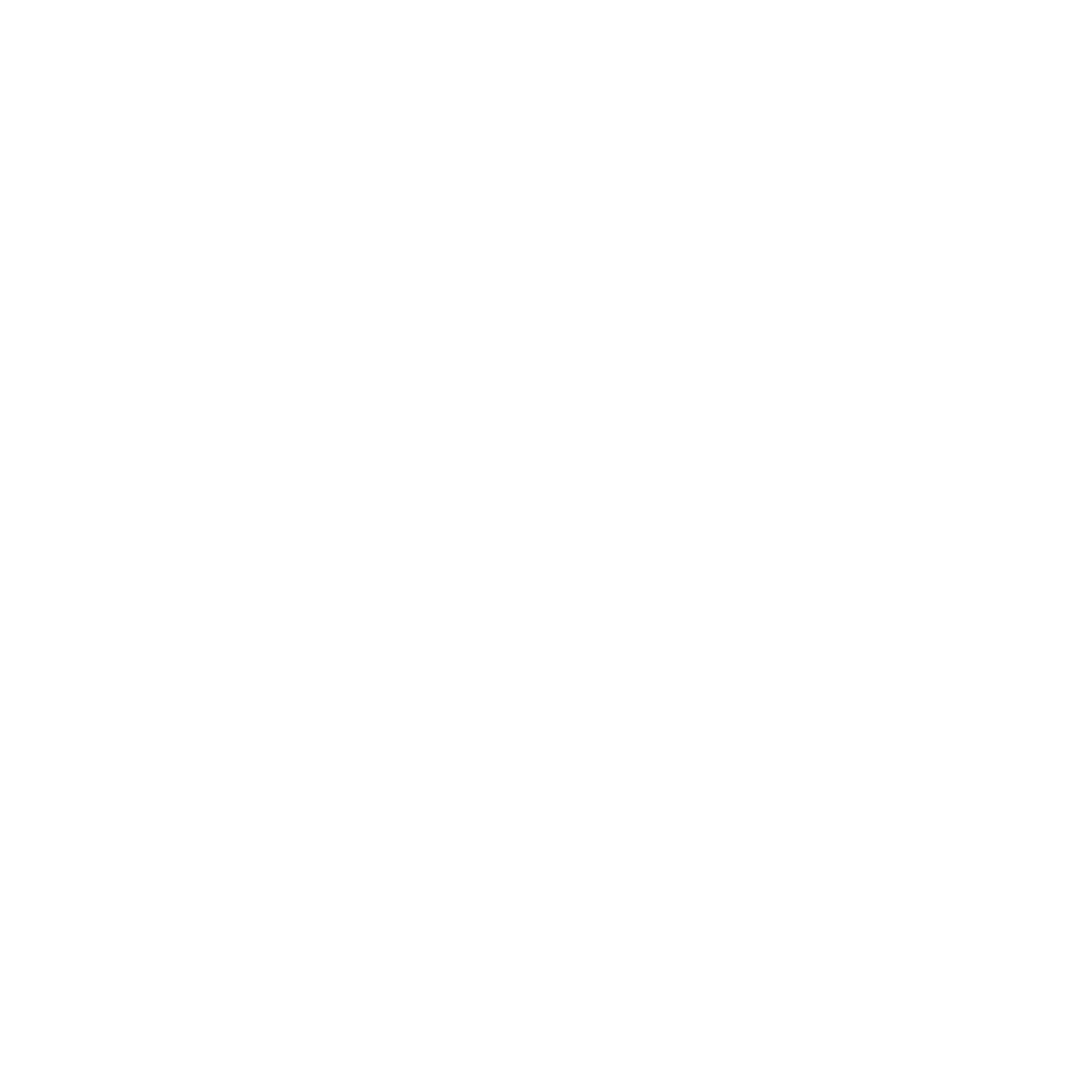 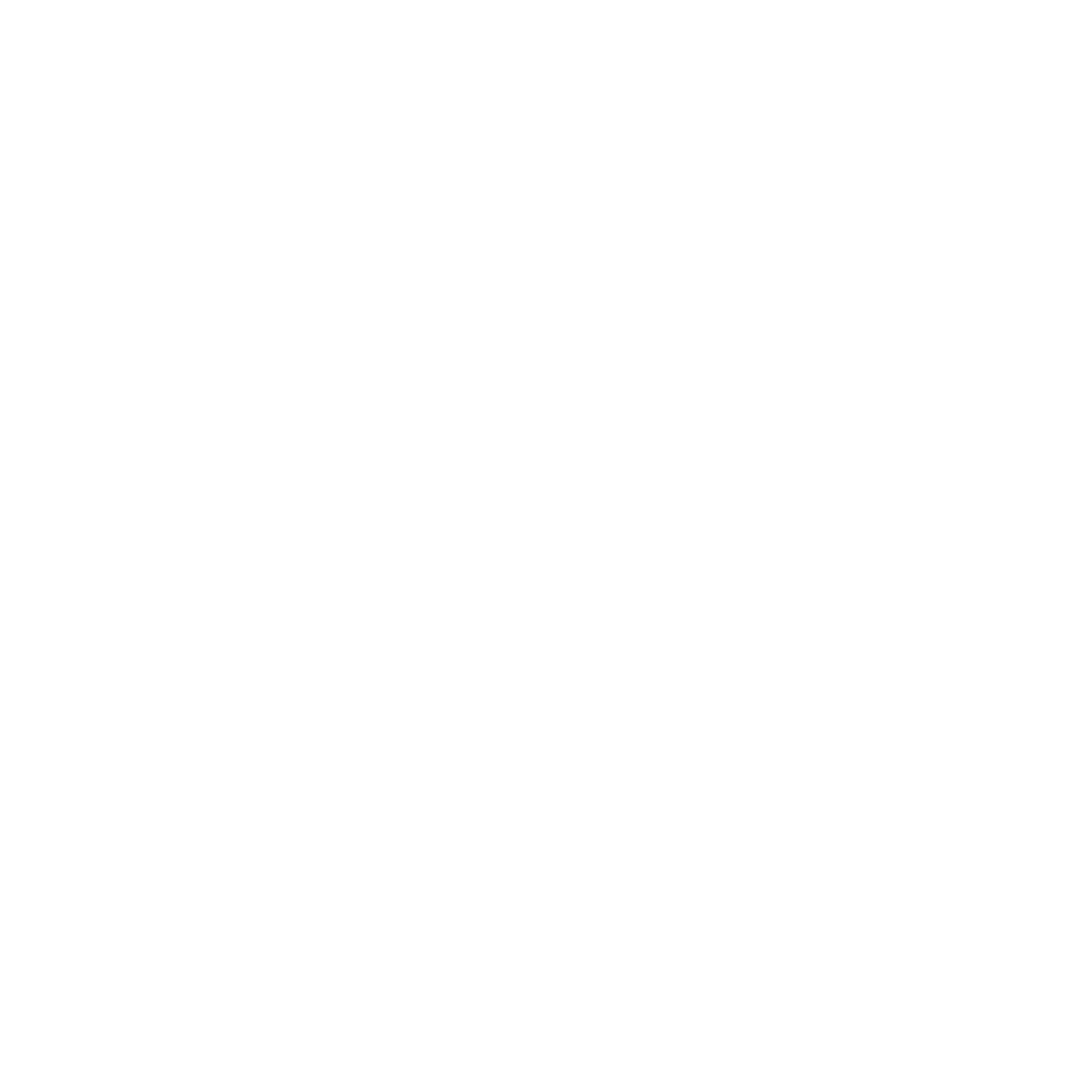 System
changes
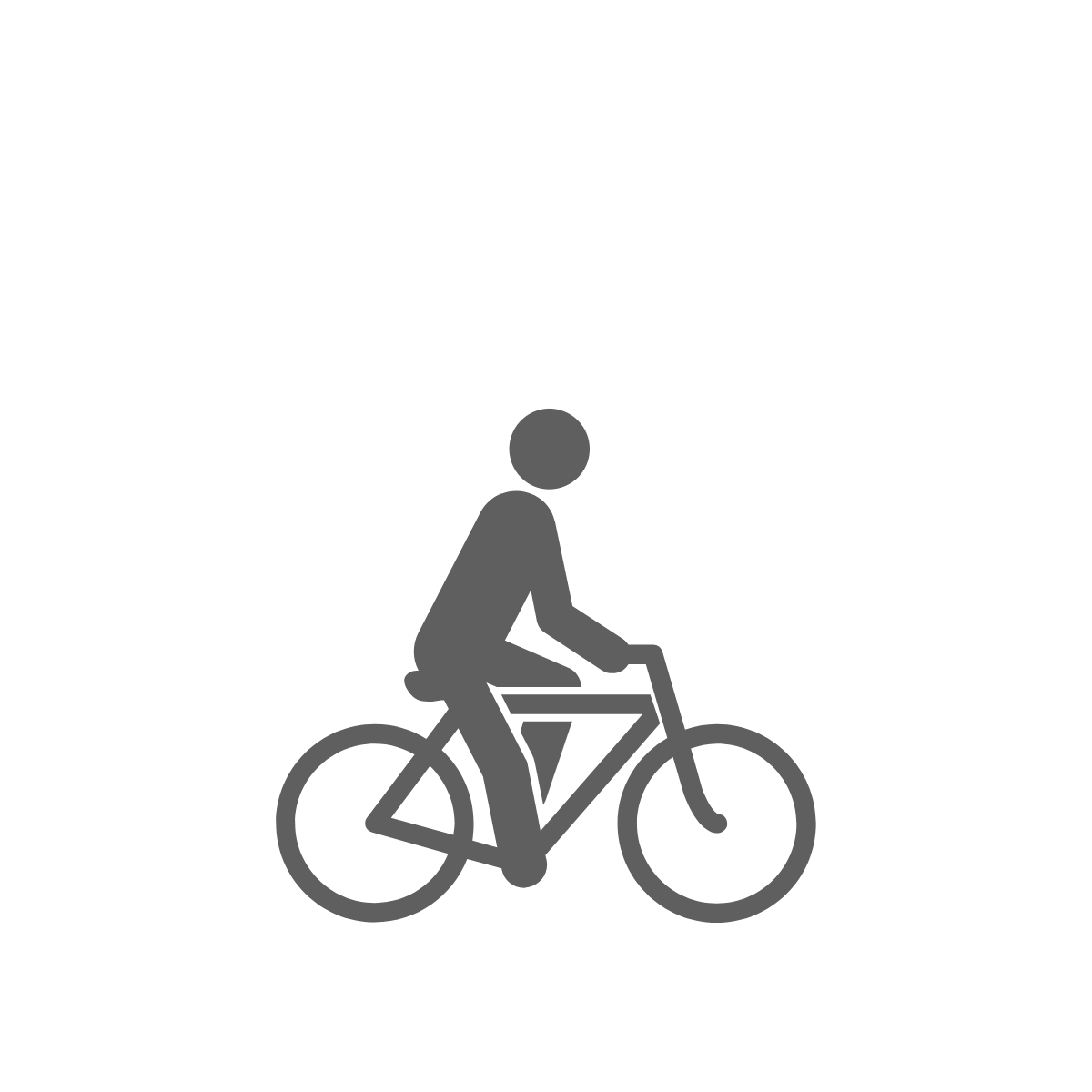 Environmental
changes
Policy
changes
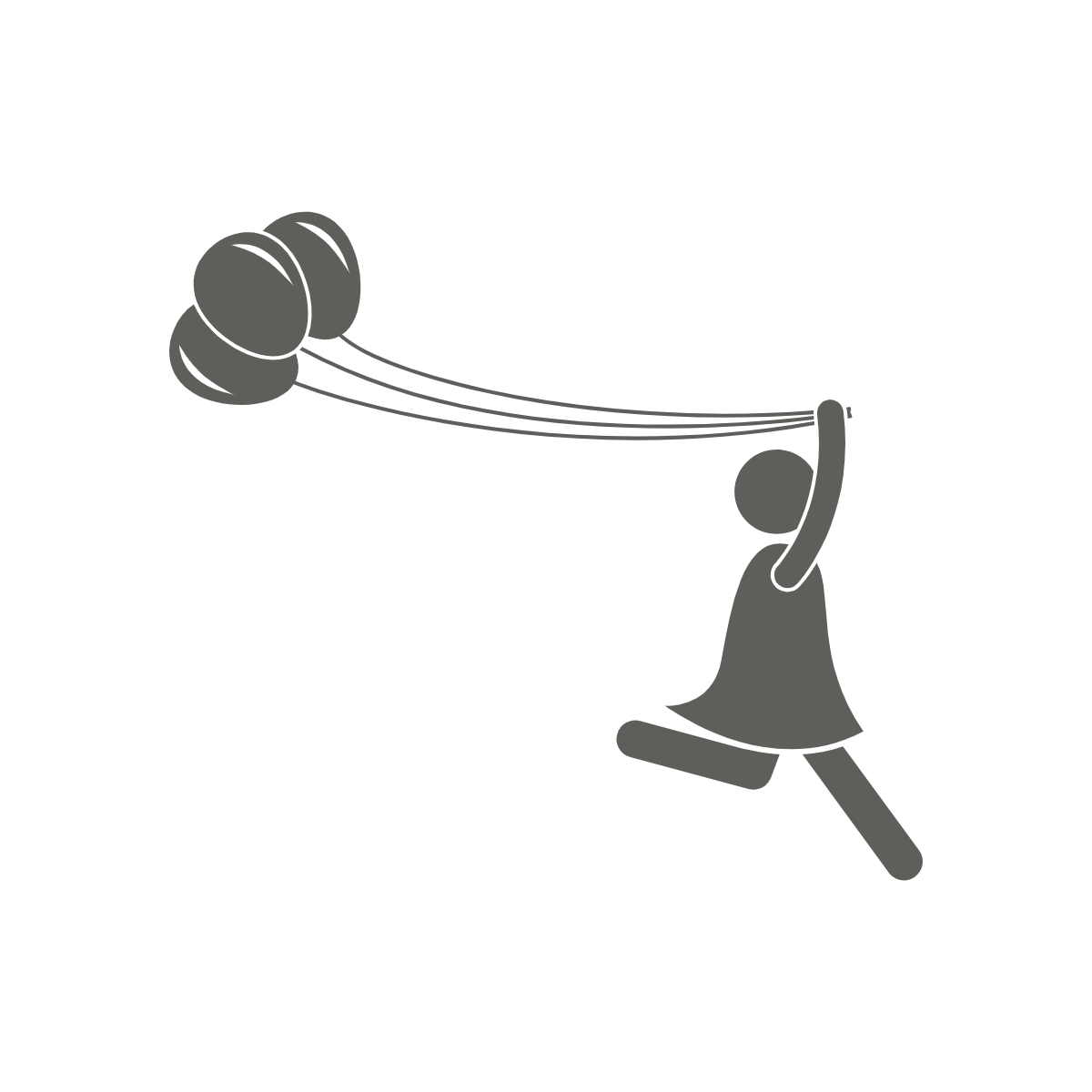 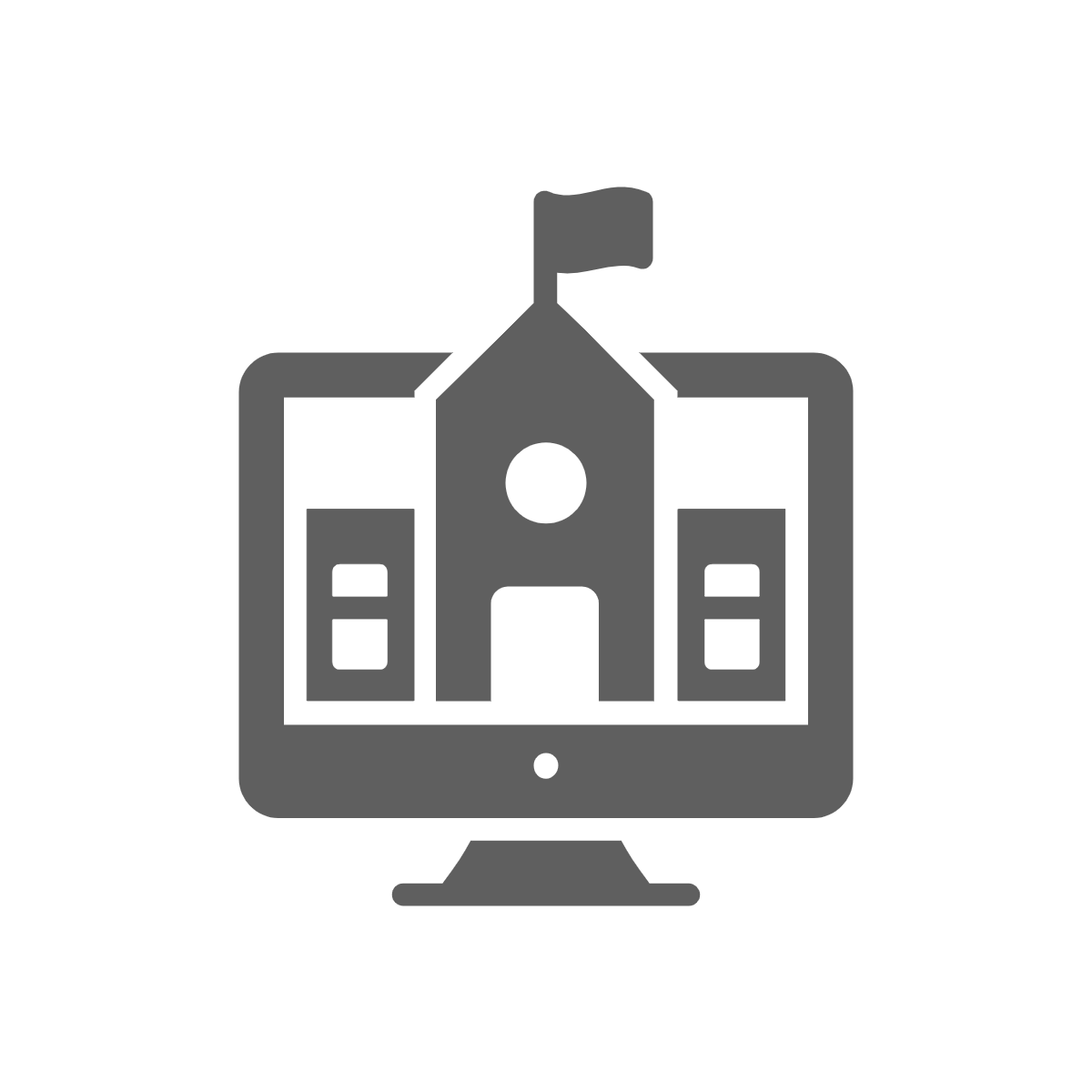 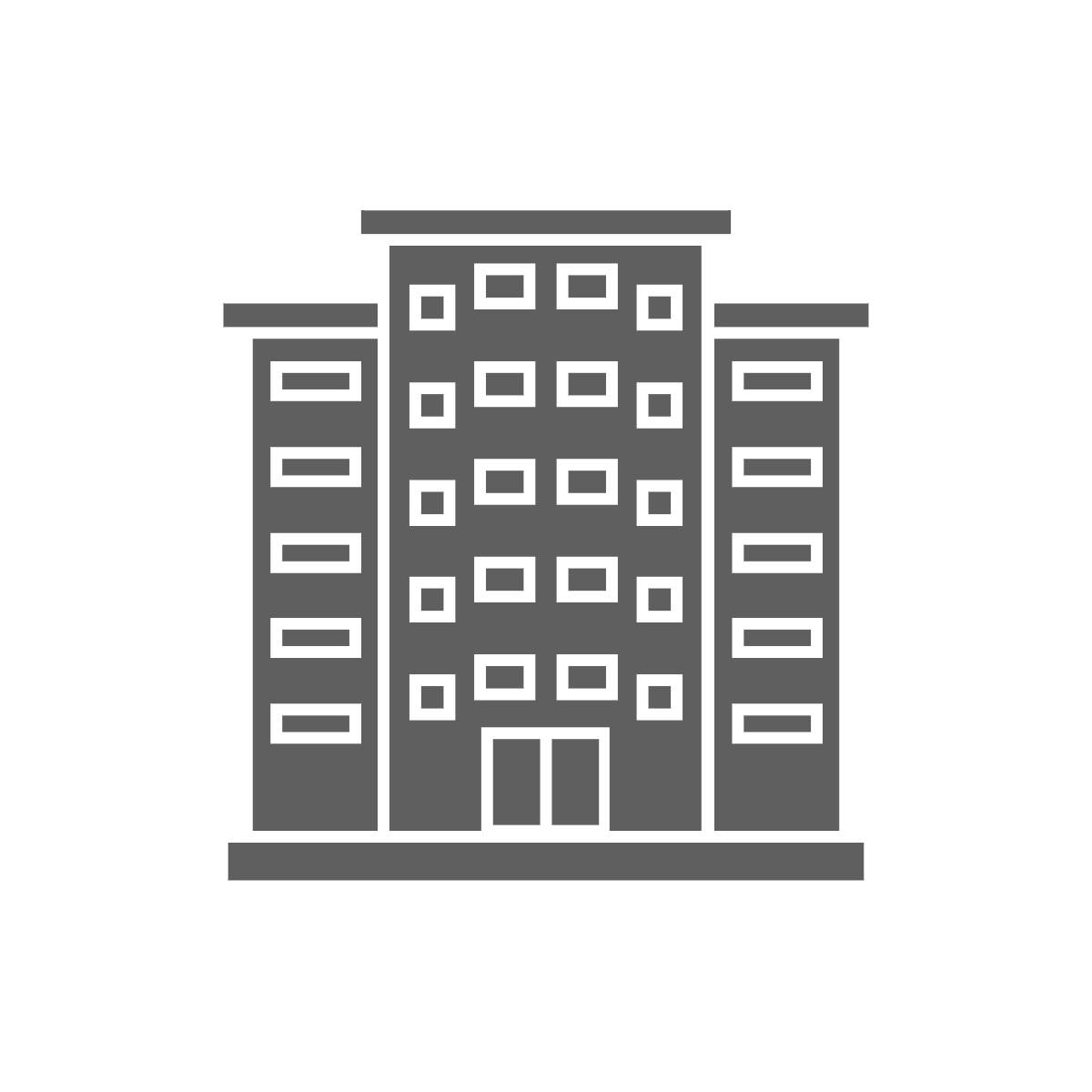 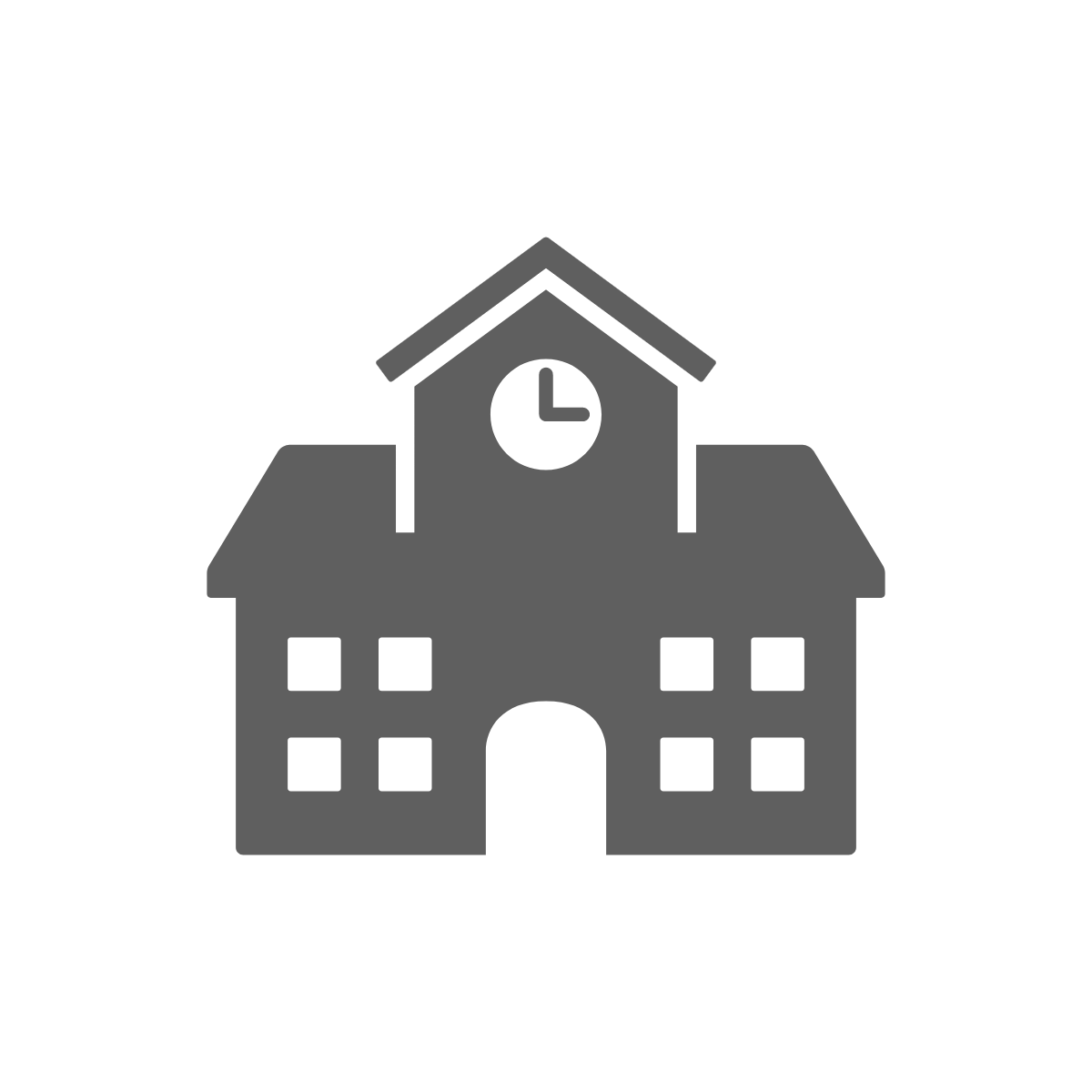 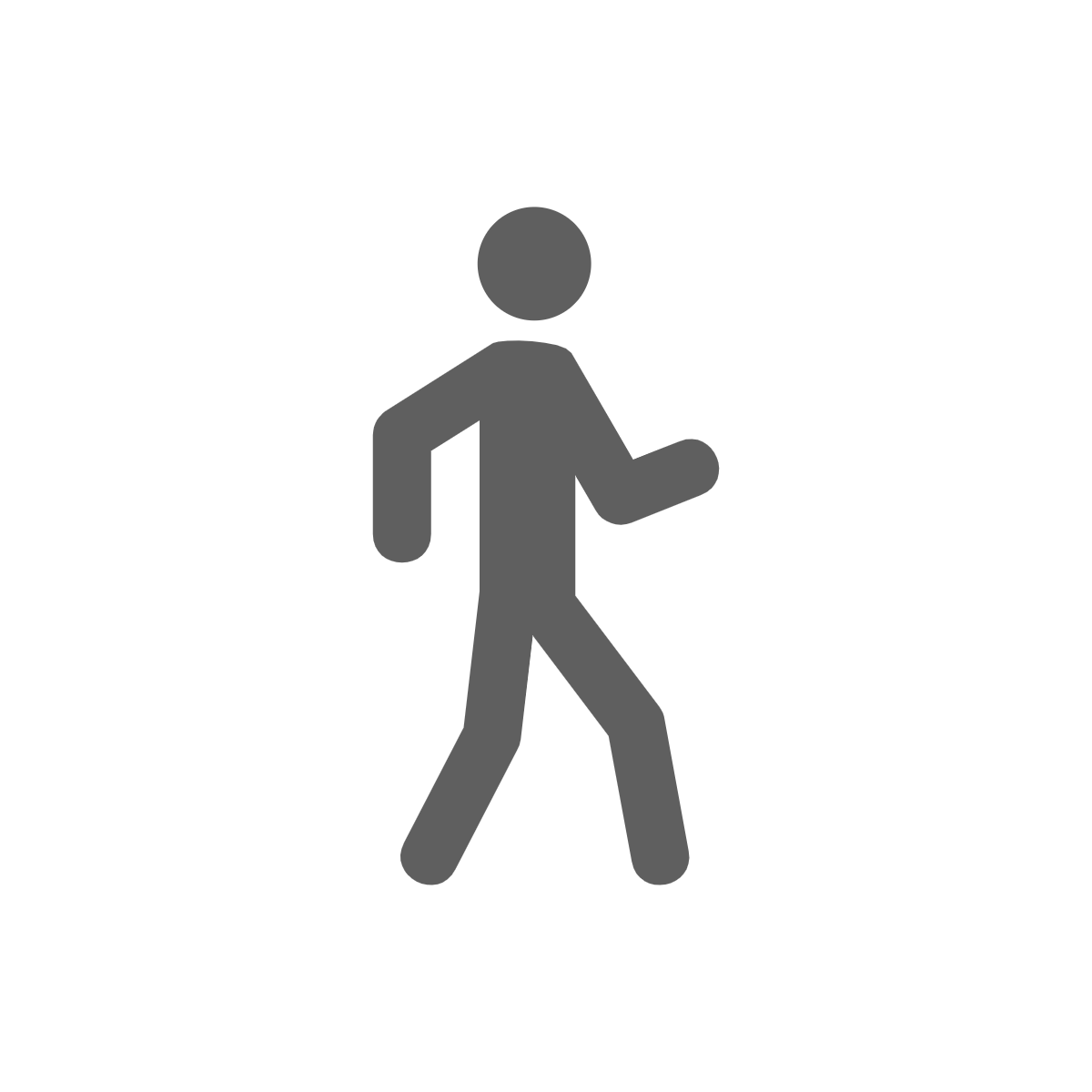 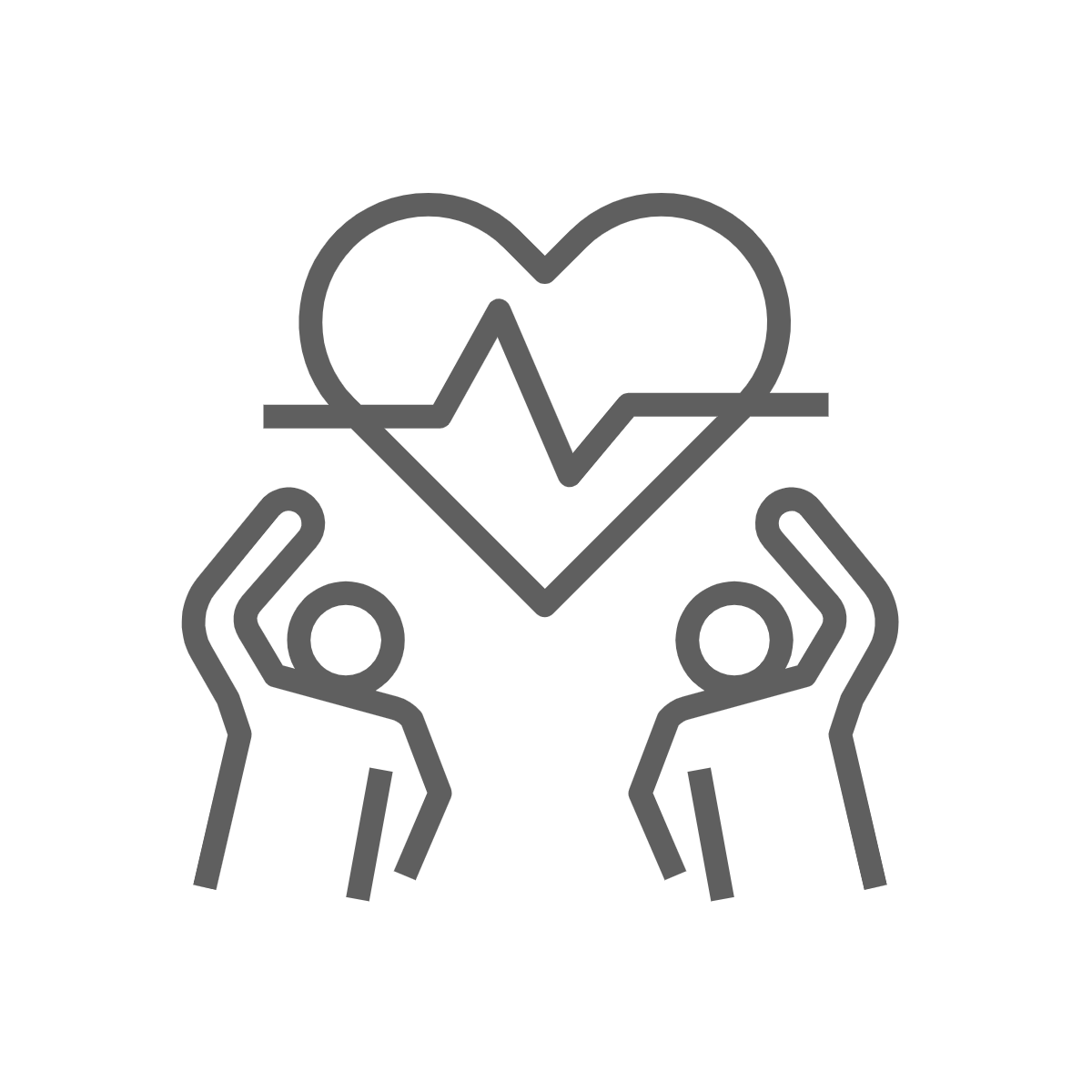 Live
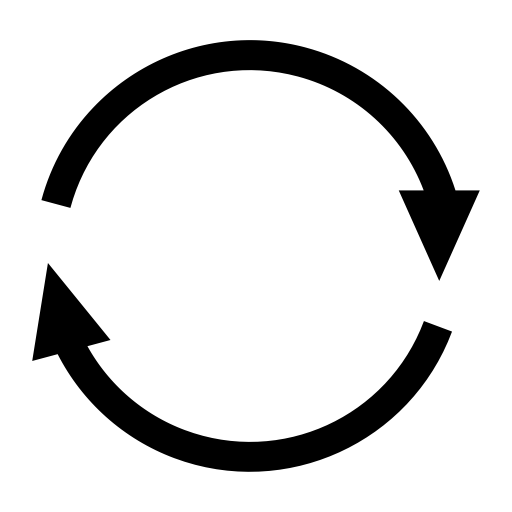 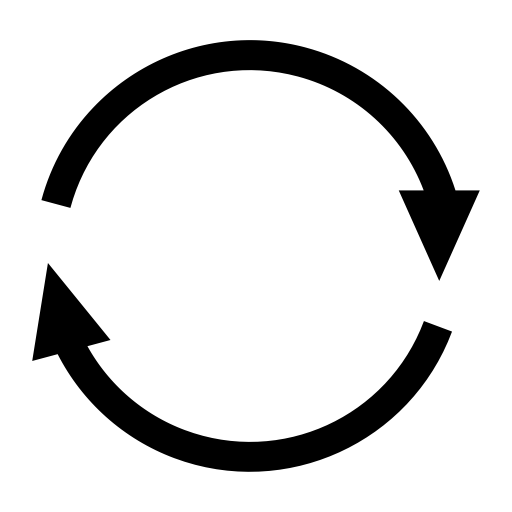 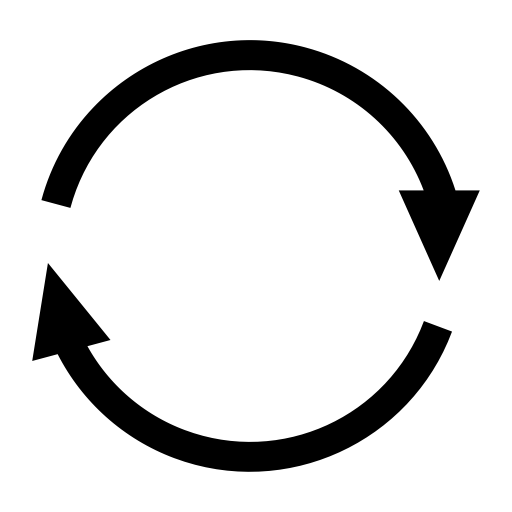 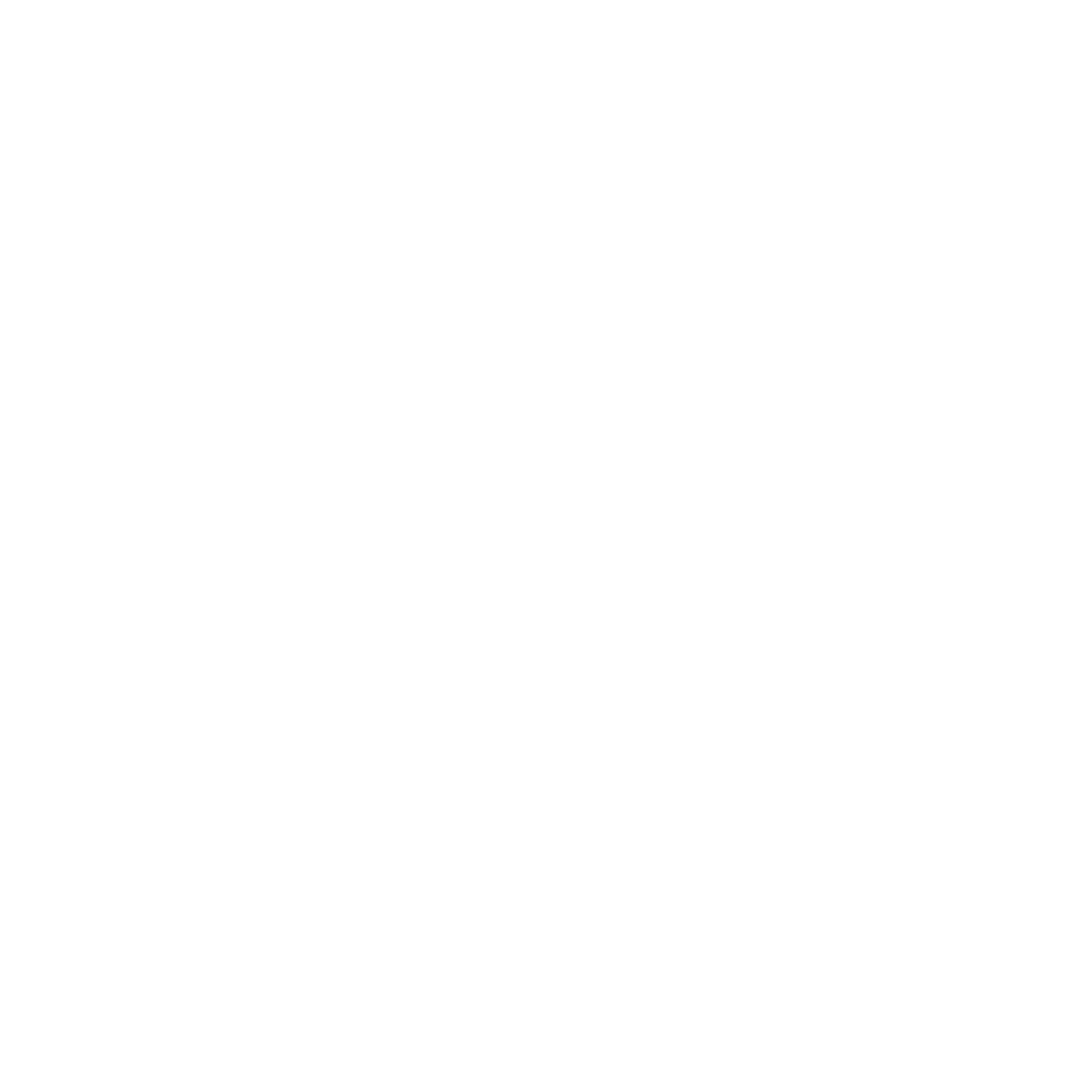 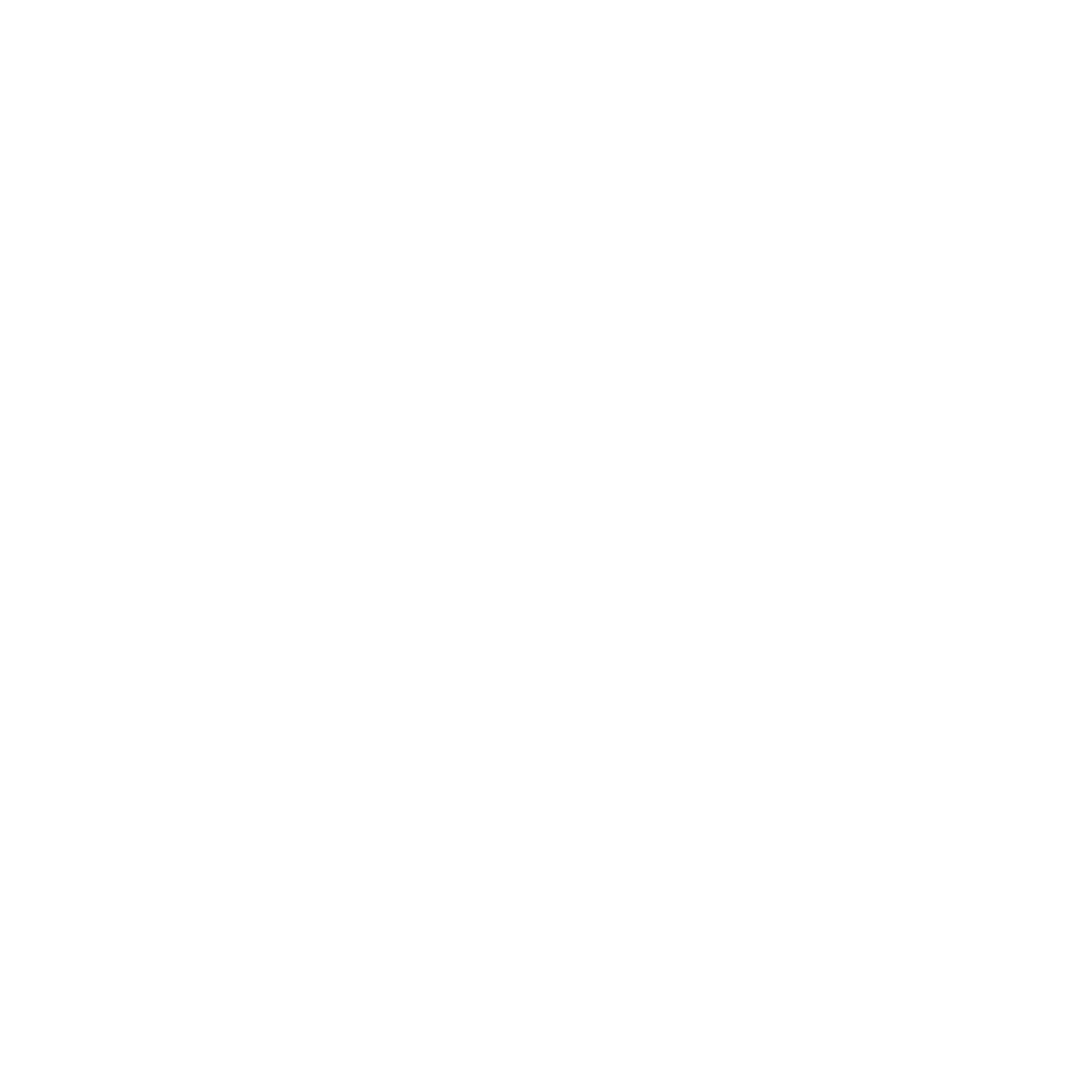 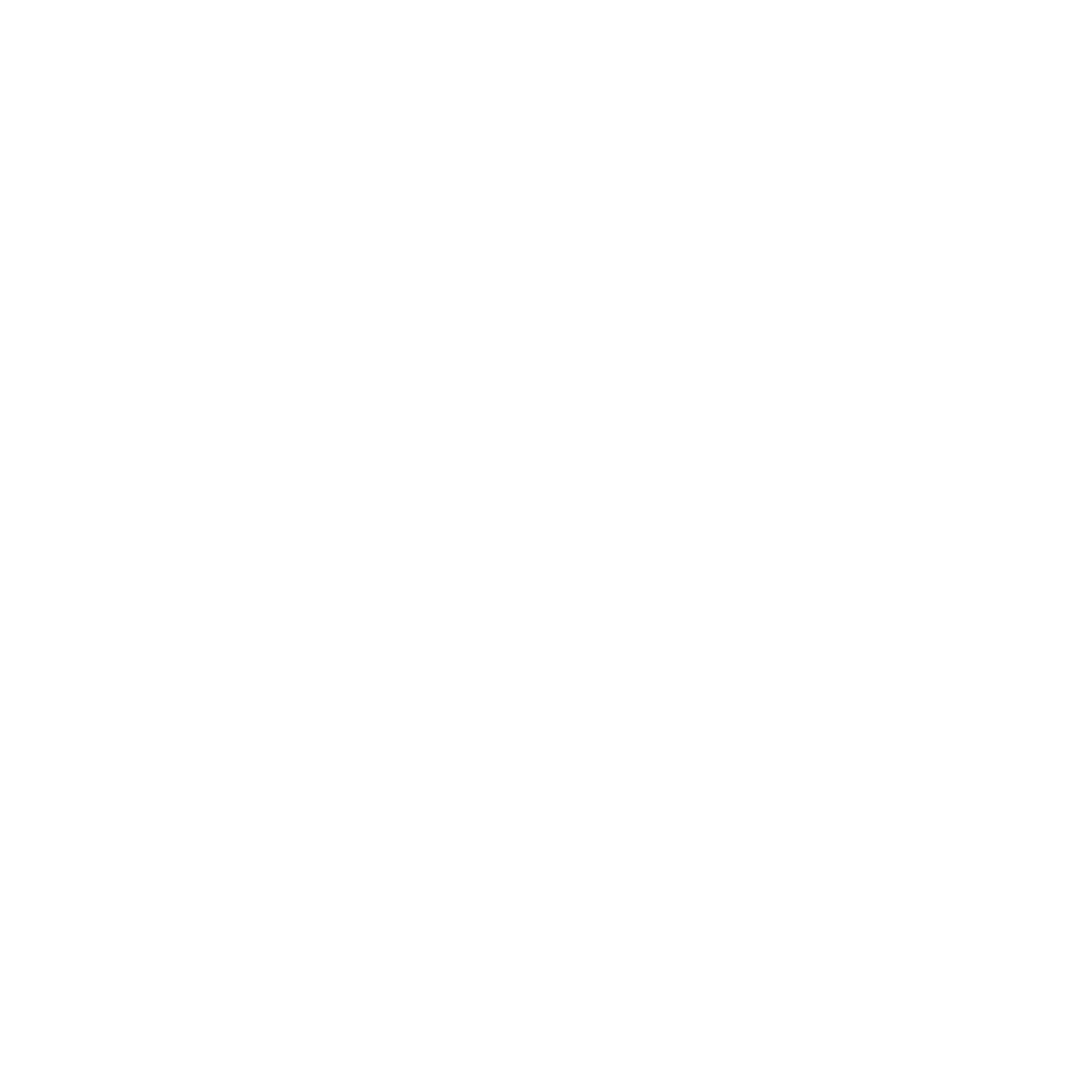 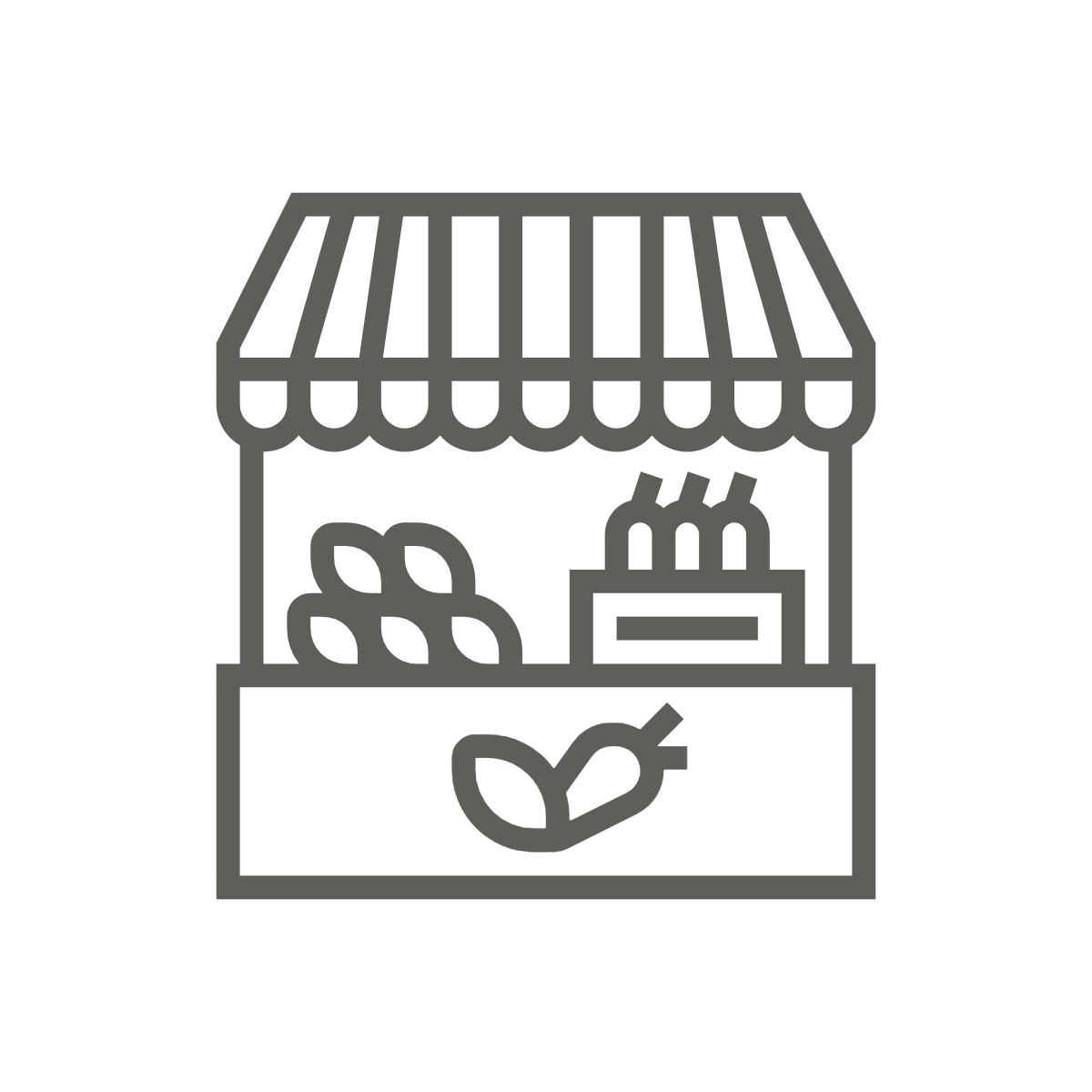 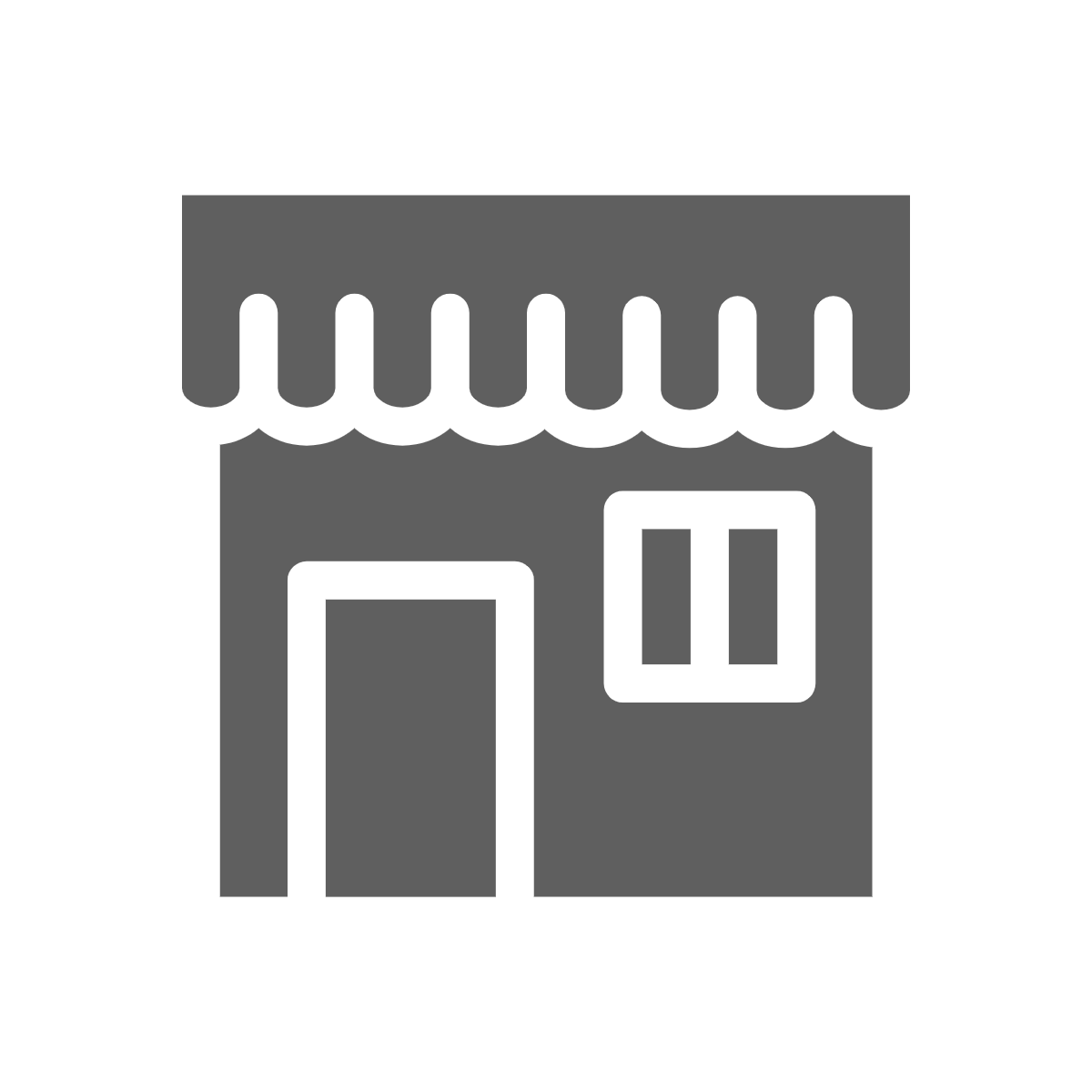 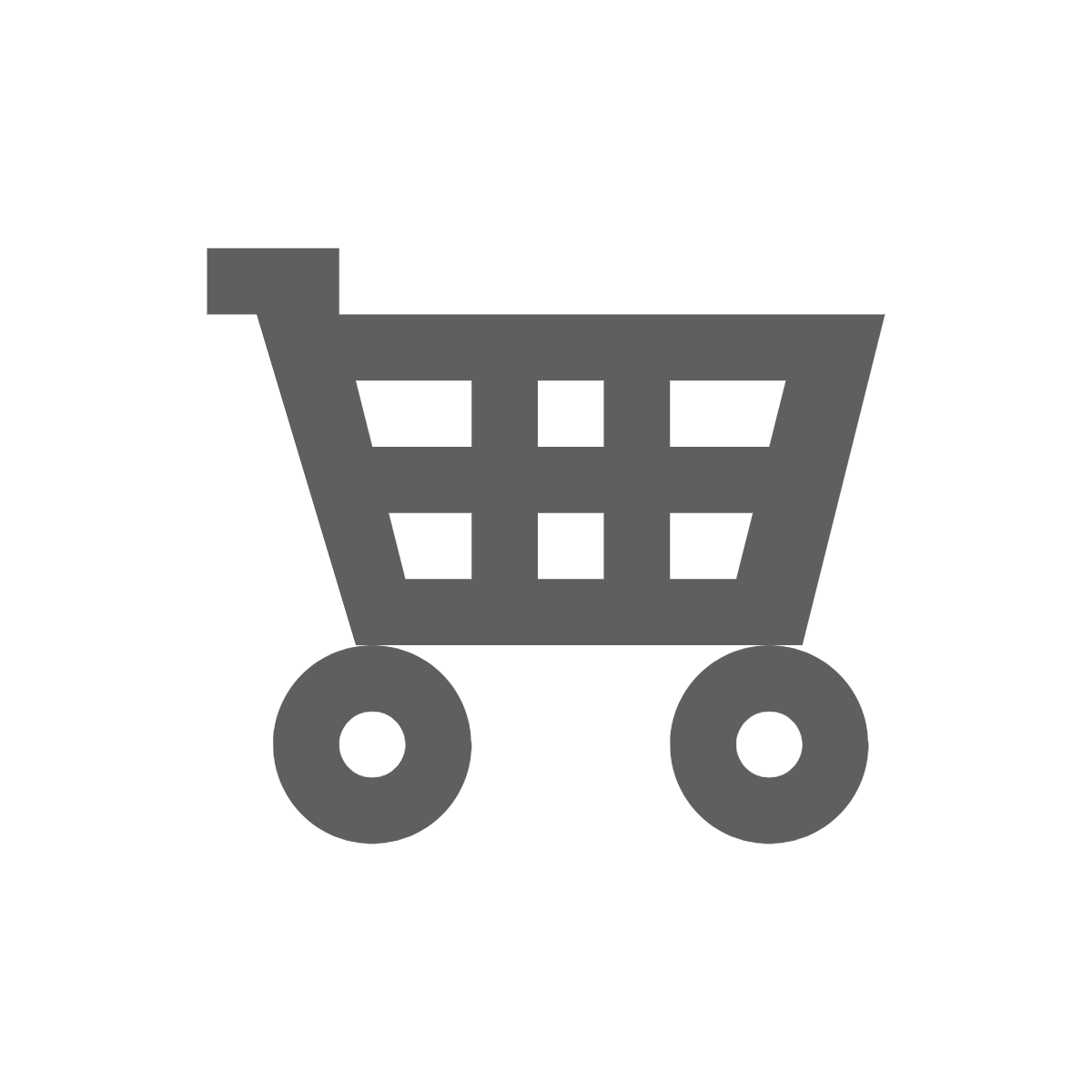 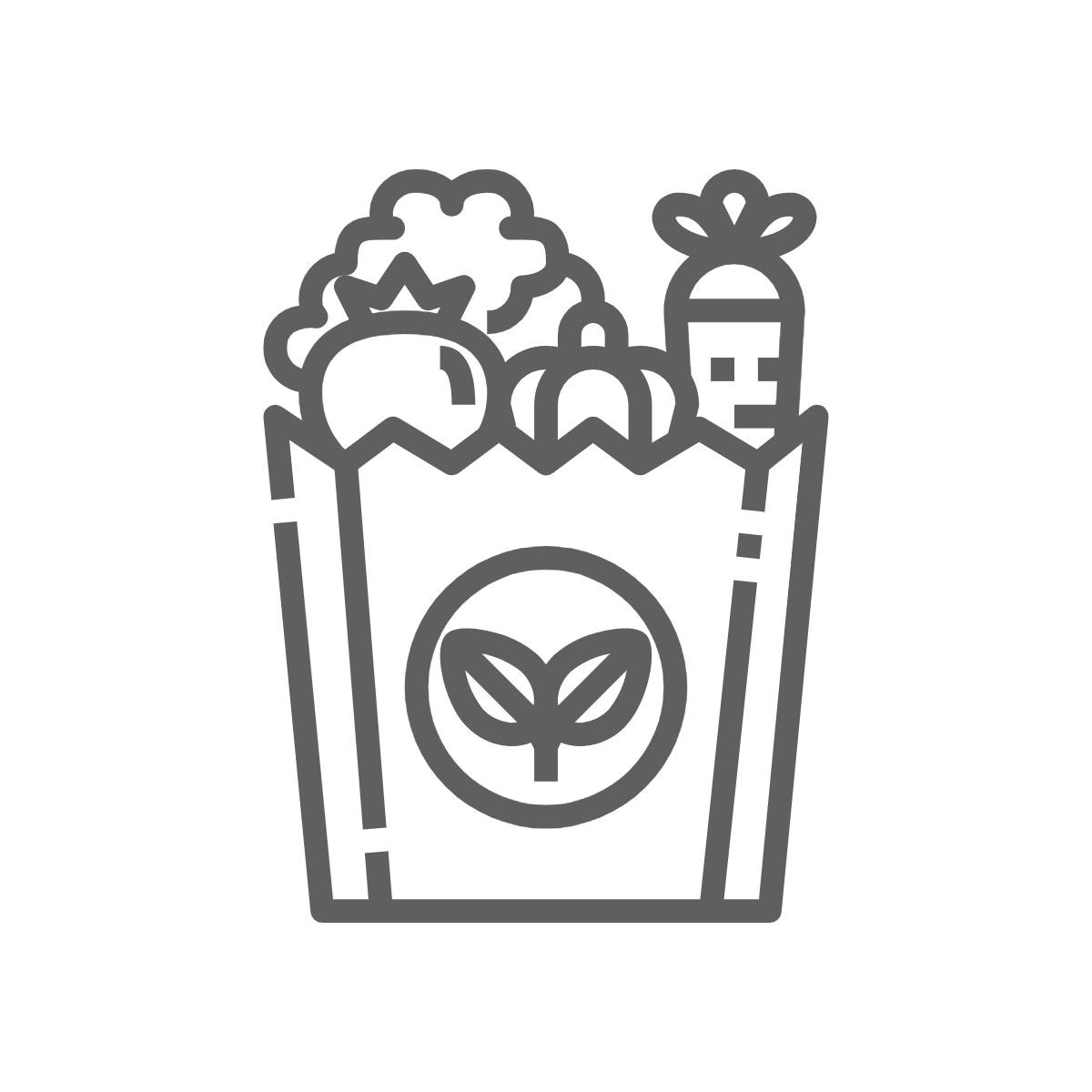 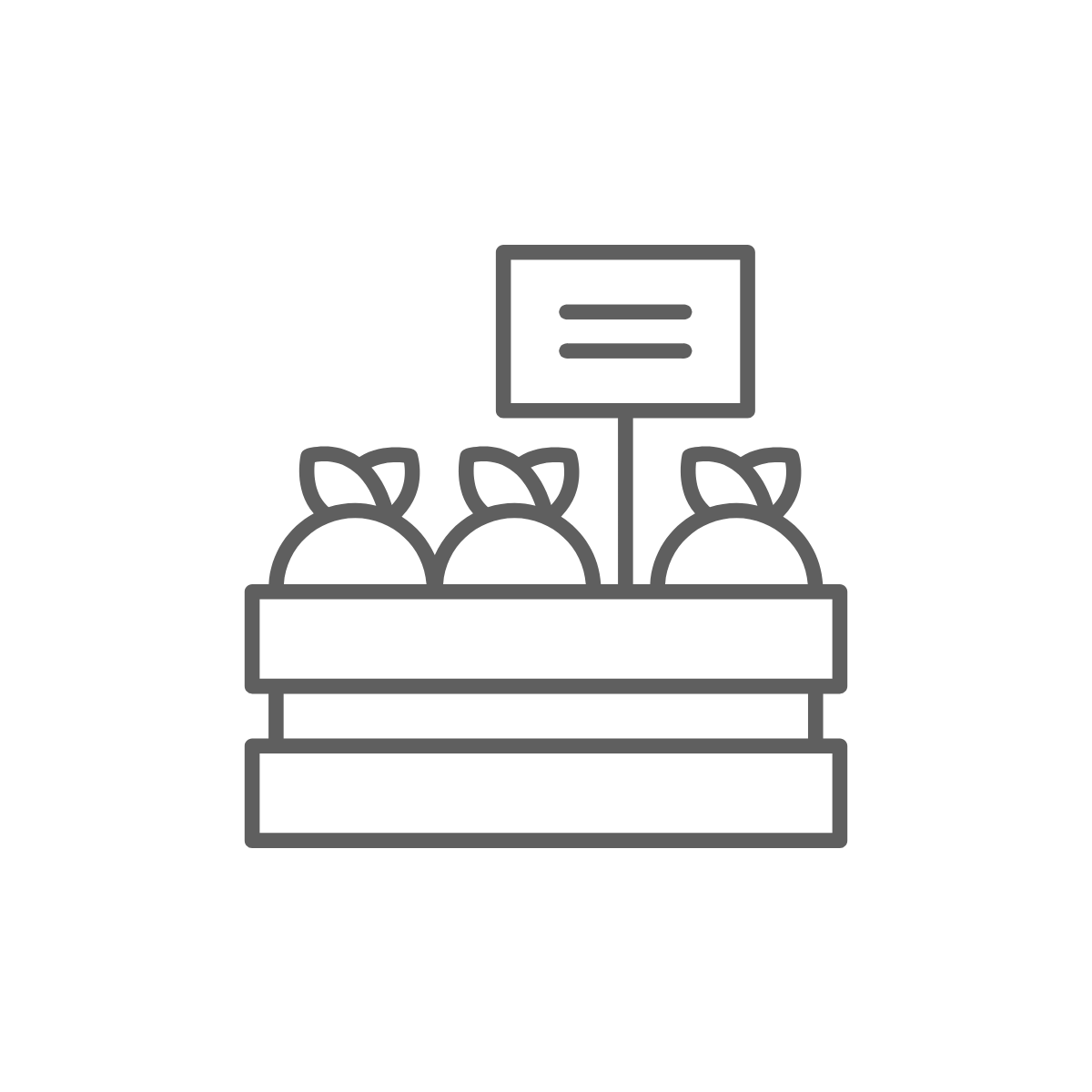 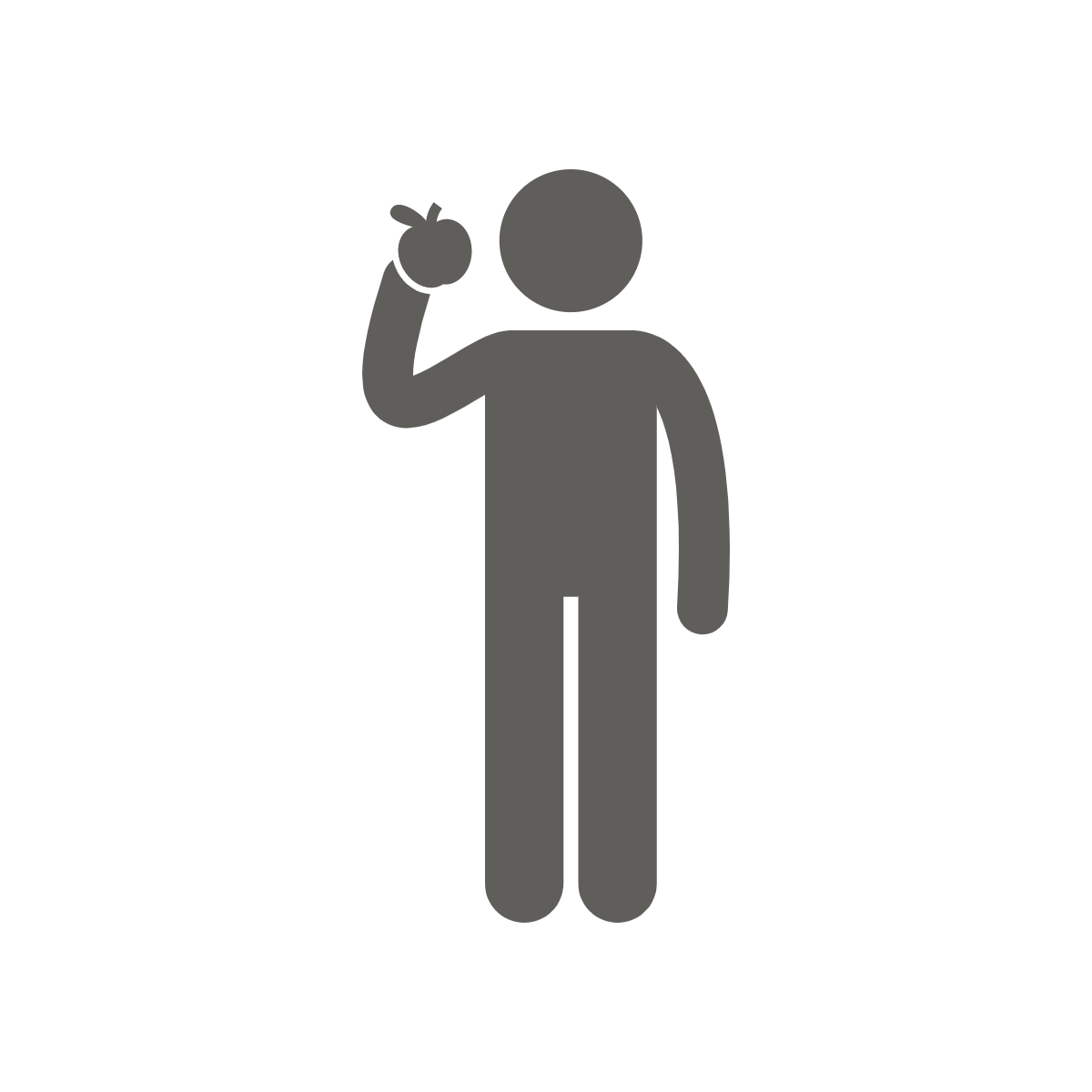 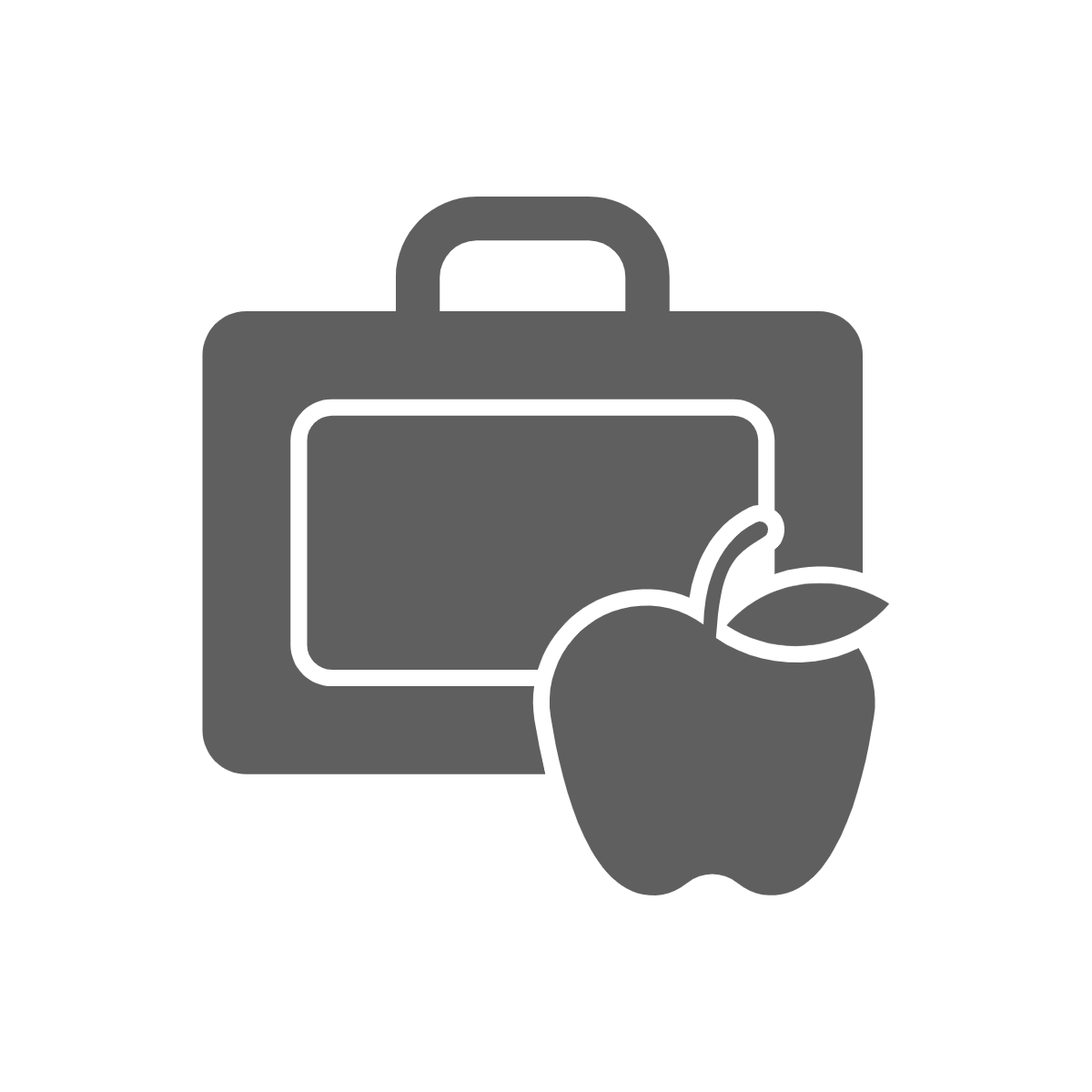 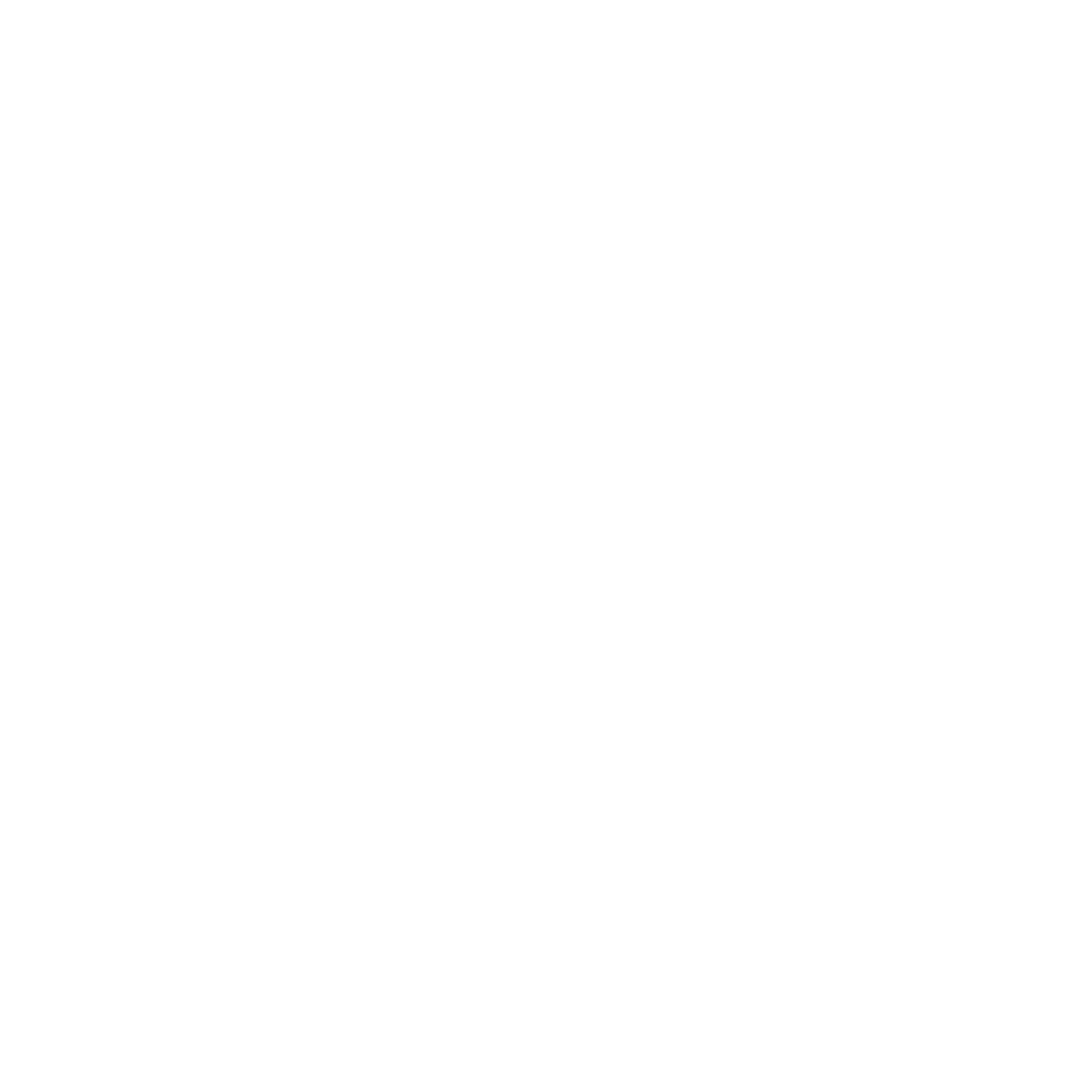 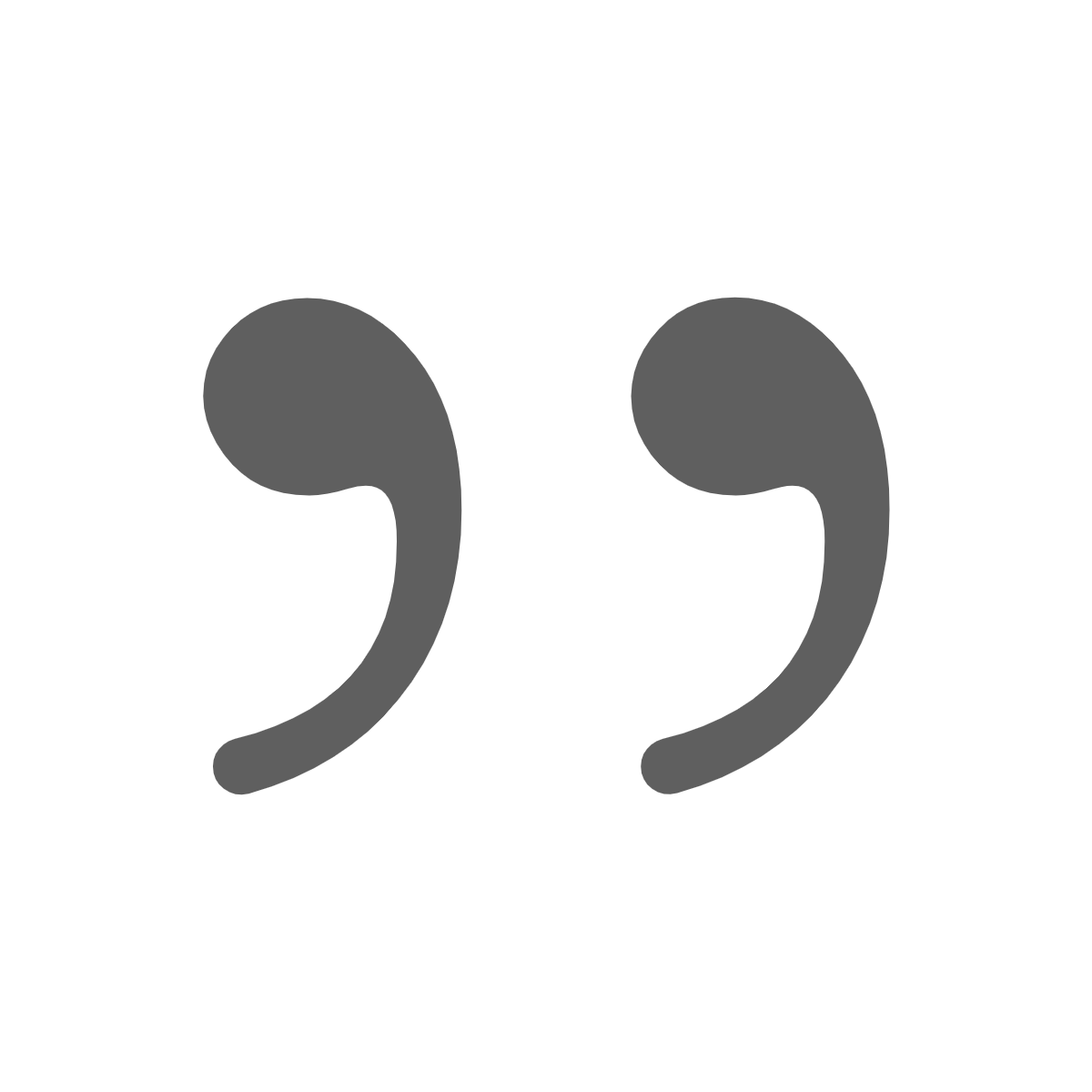 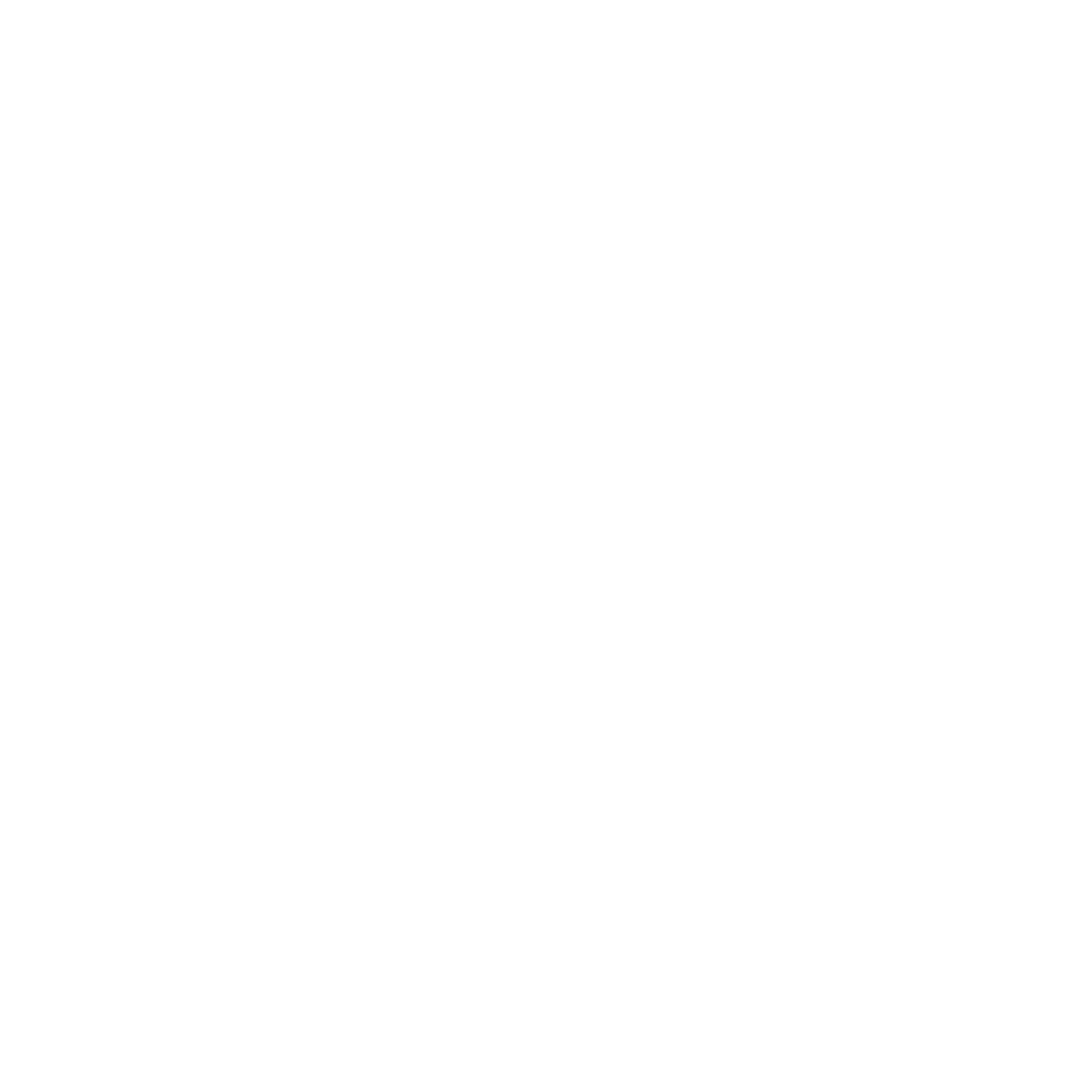 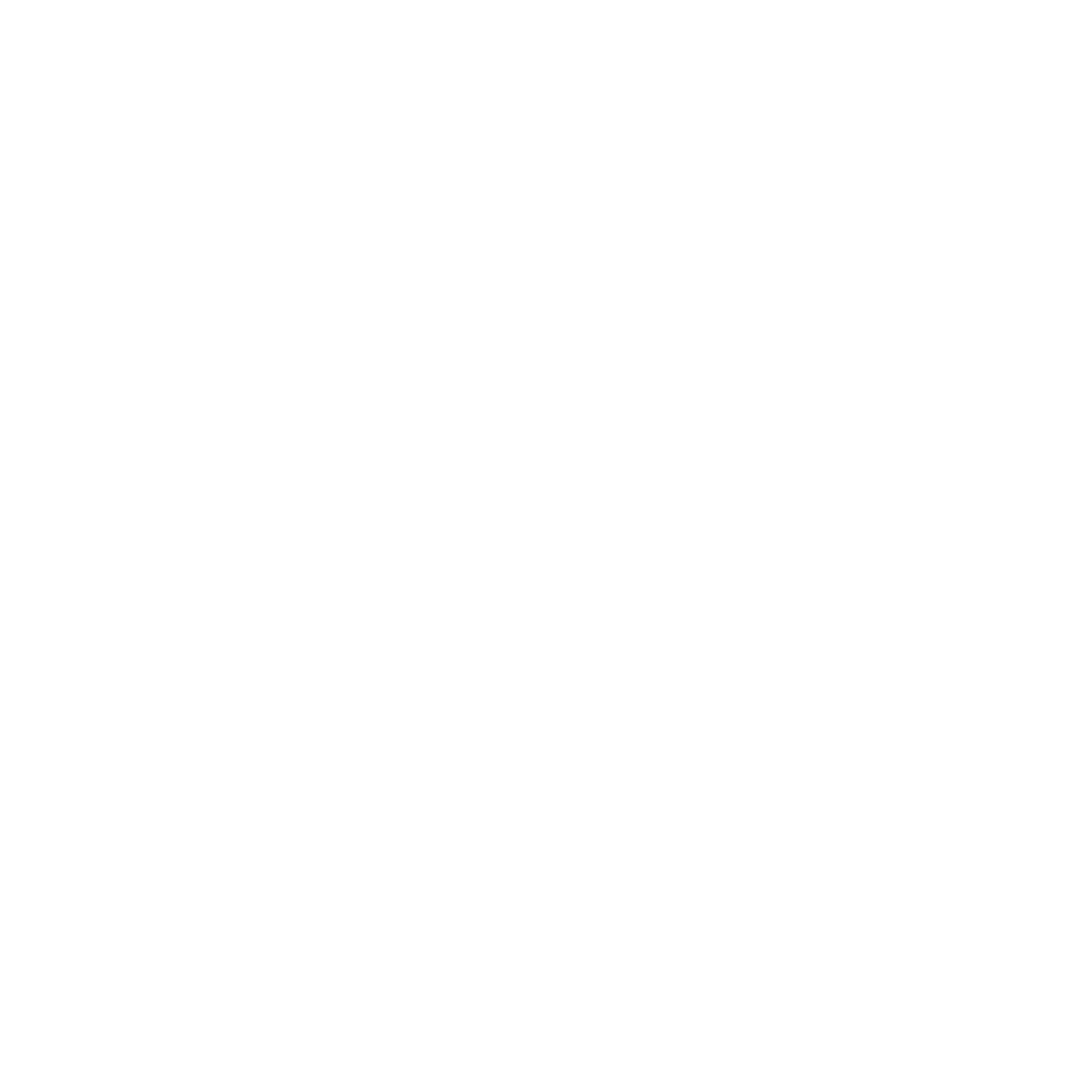 XX
XX
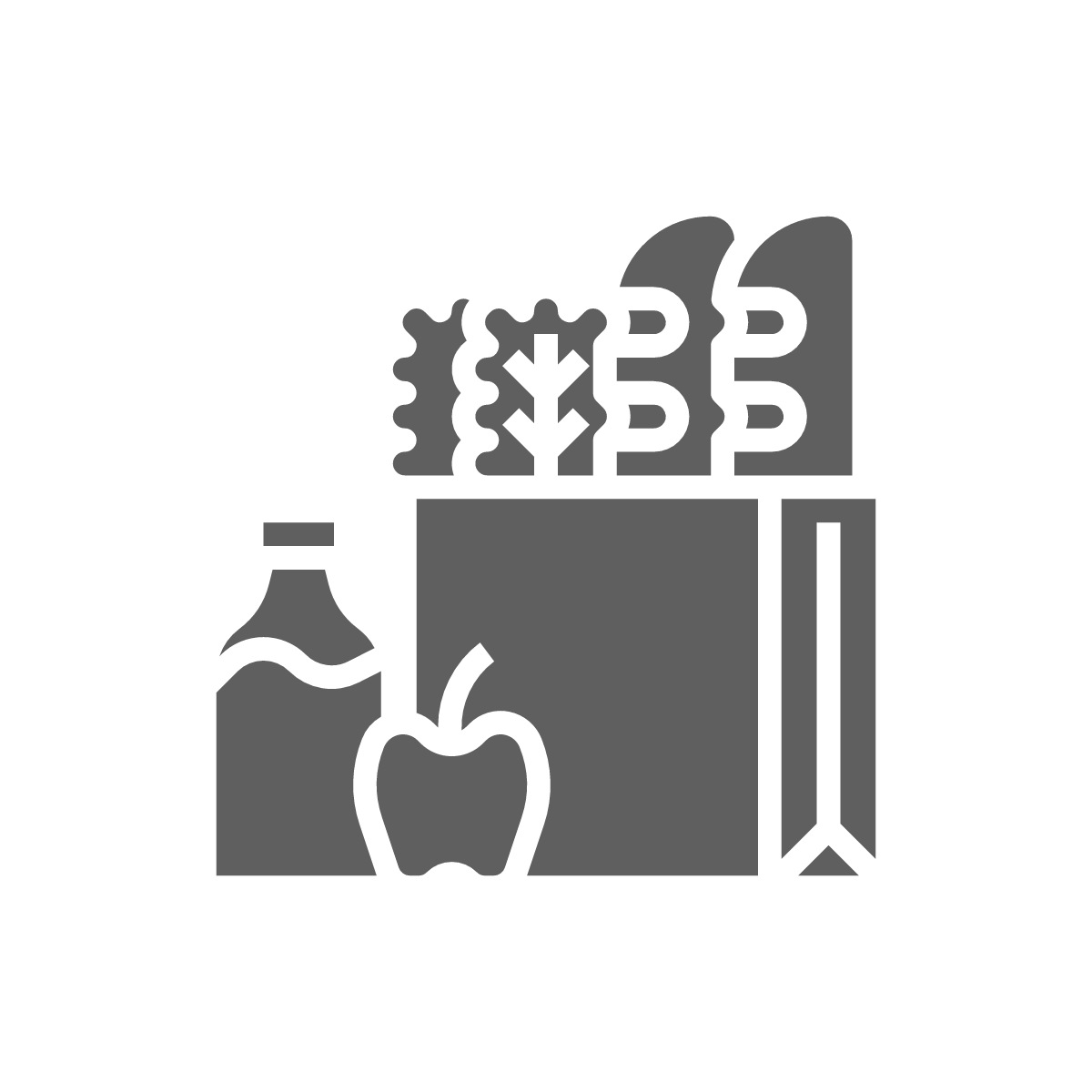 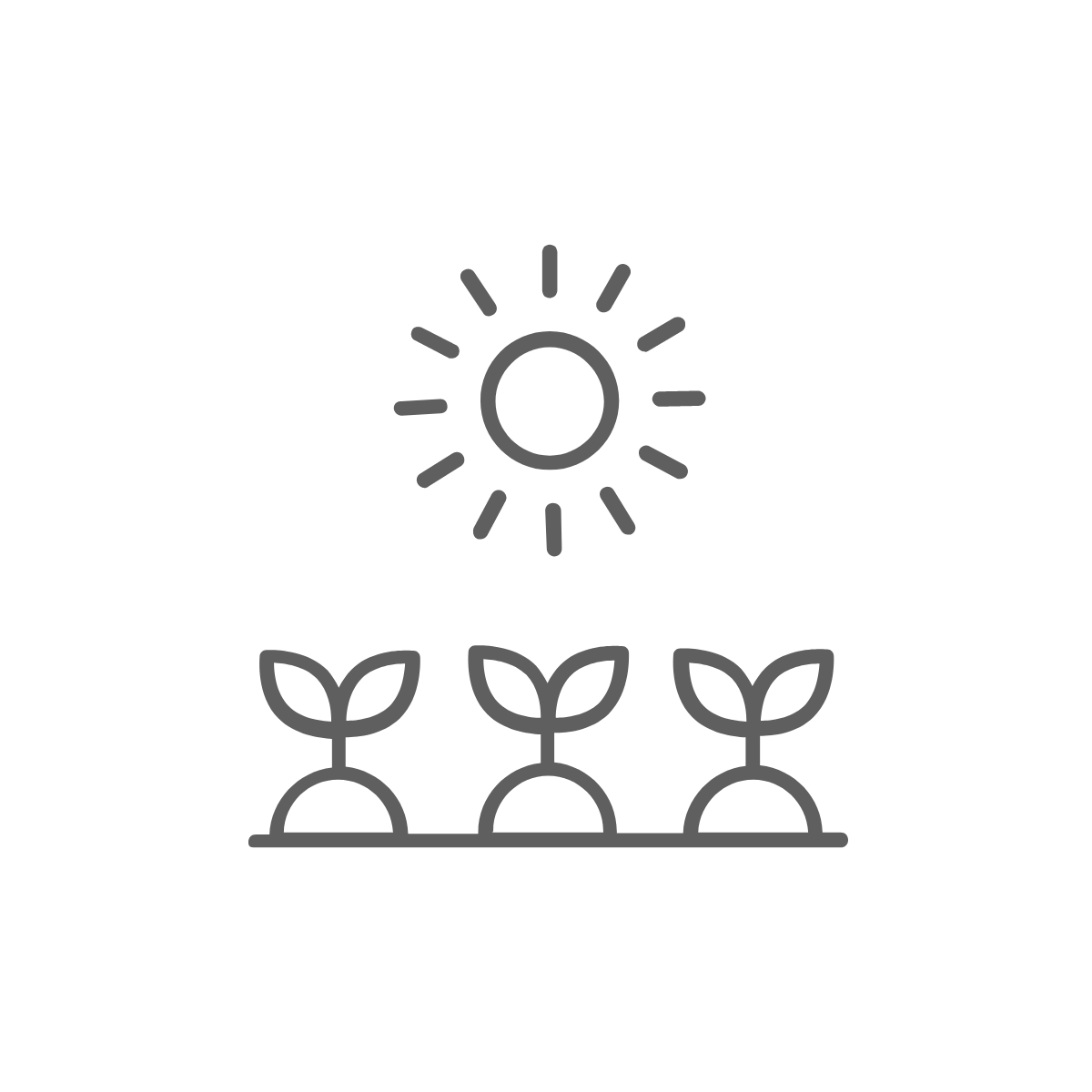 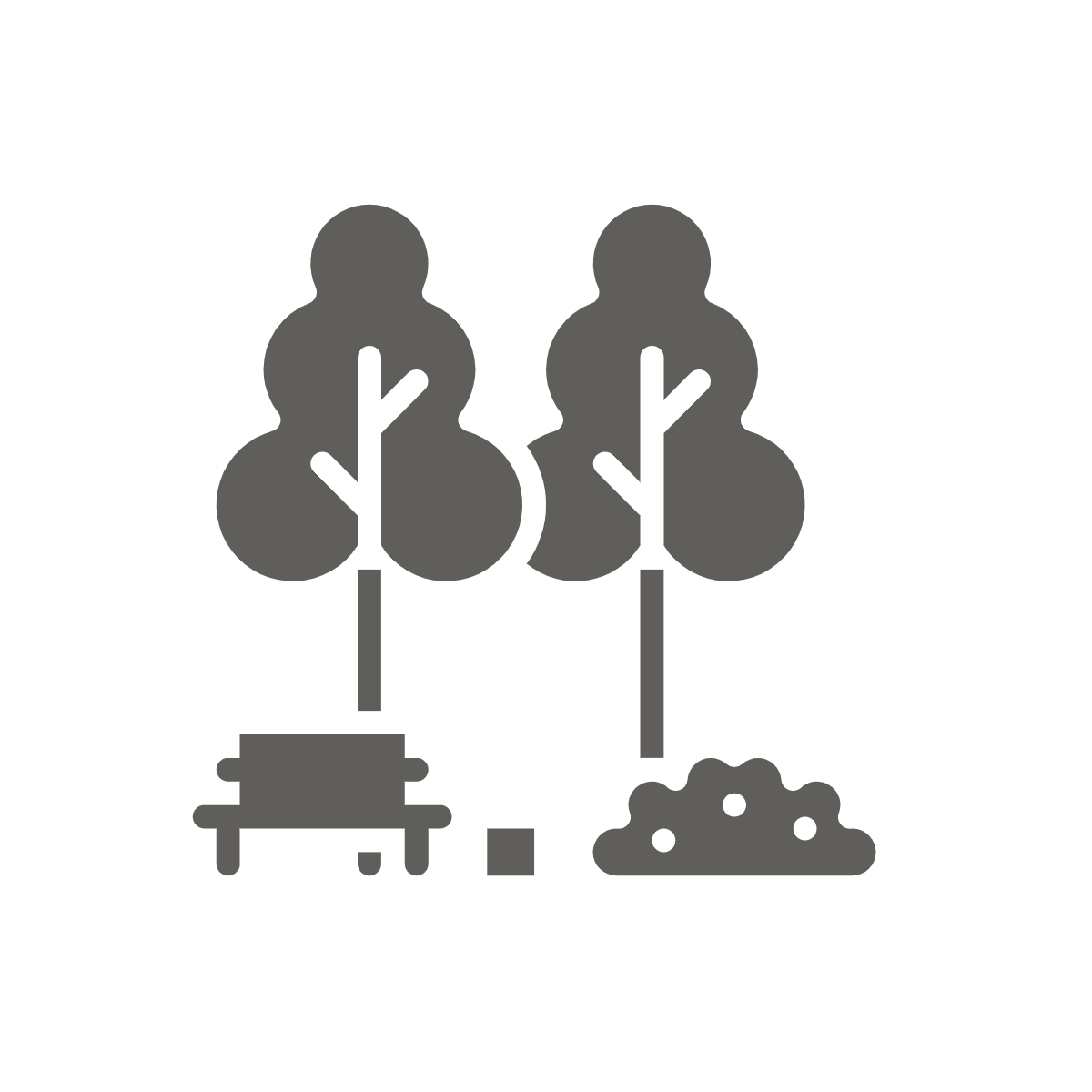 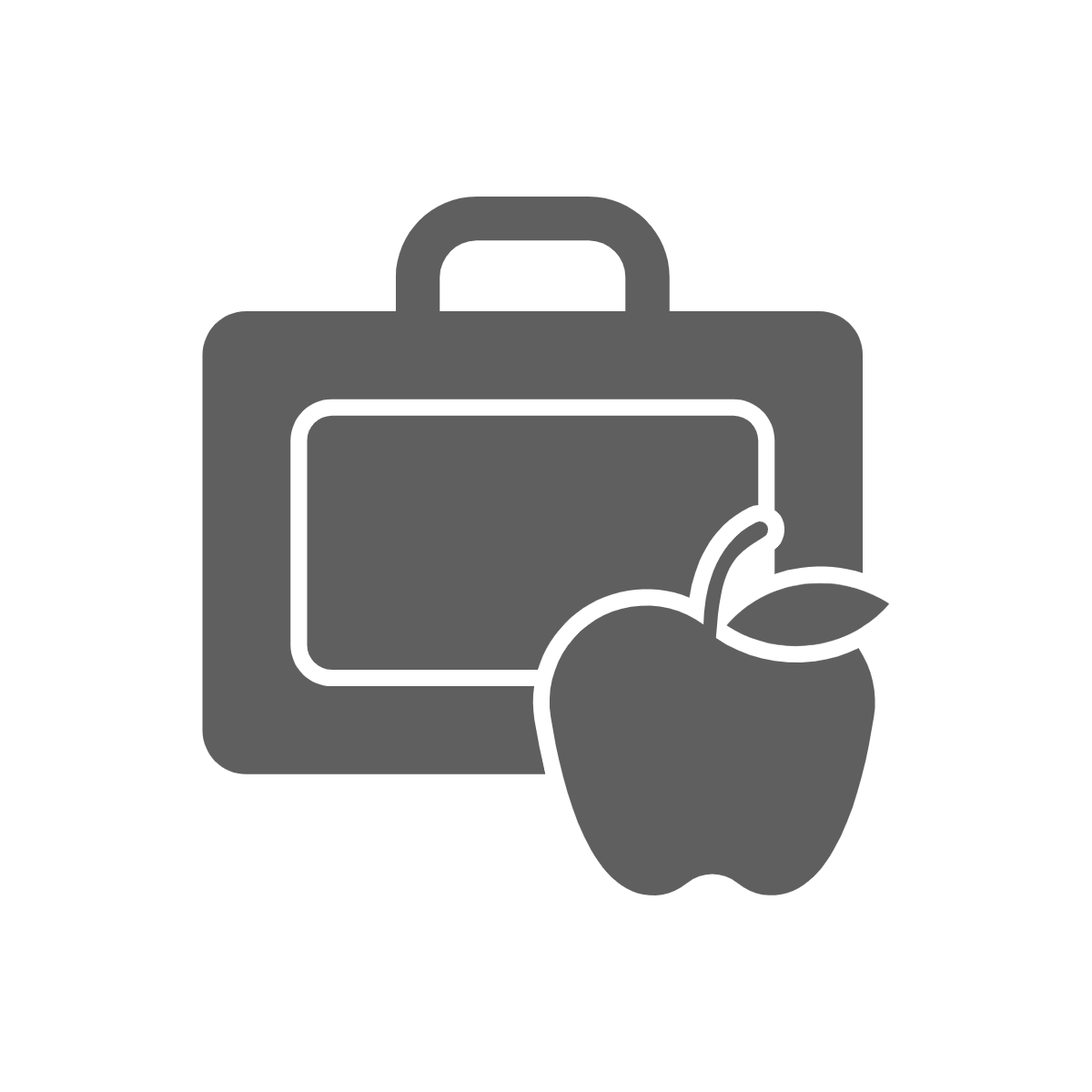 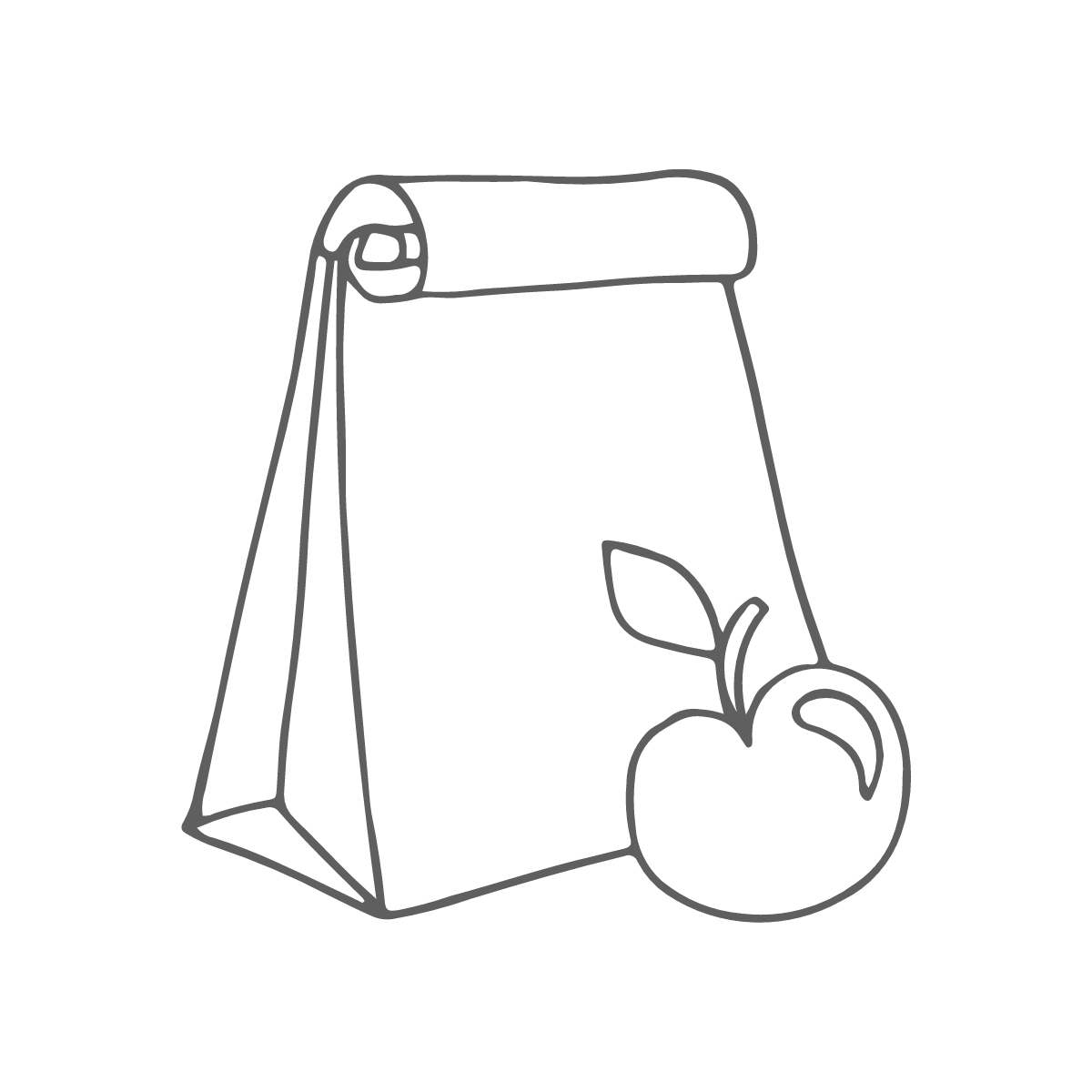 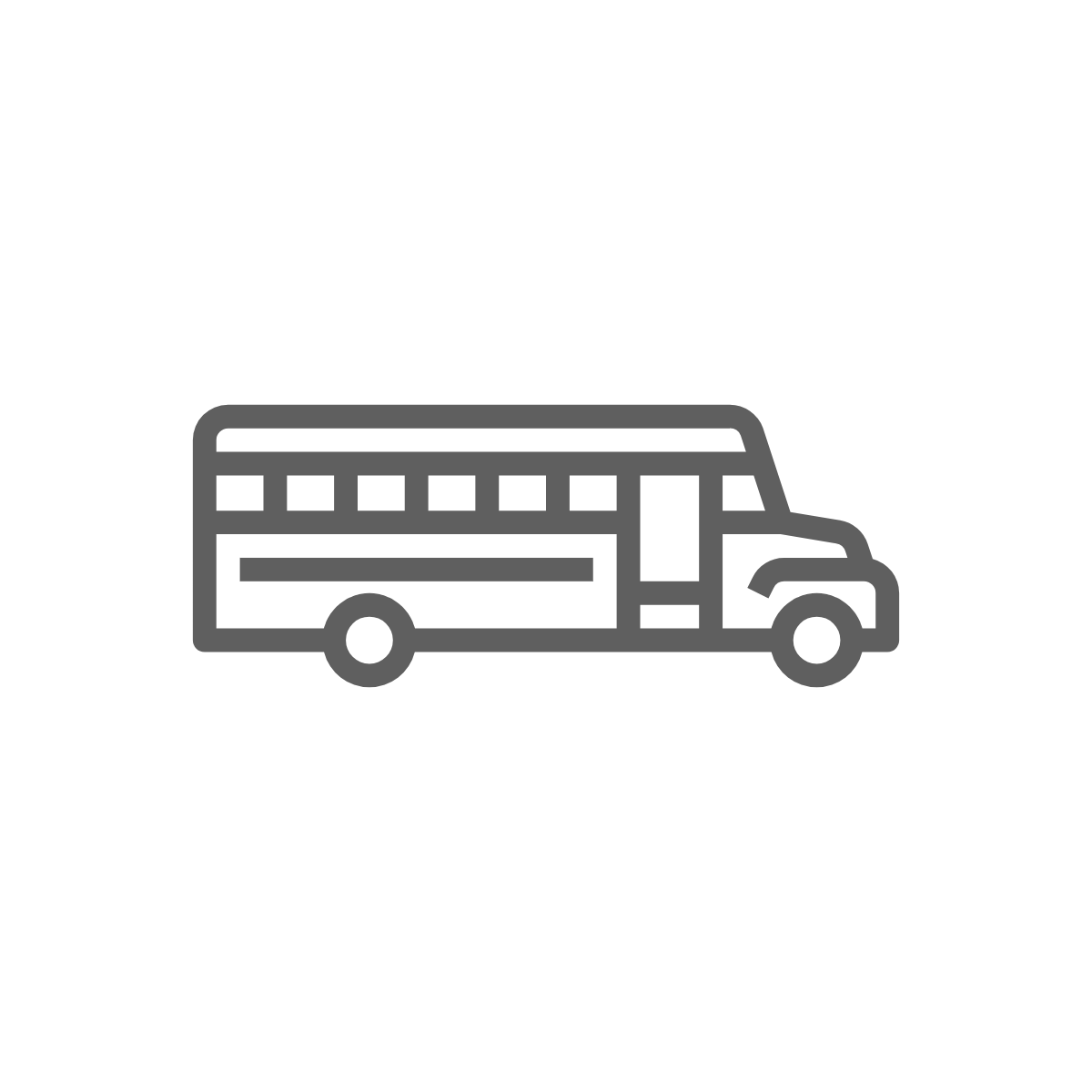 Policy, Systems, and Environmental Change Interventions
Common challenges will relate to food access and/or food security decreasing, physical activity opportunities decreasing.
Corresponding solutions could include new or expanded programming at places where people shop or play.
Corresponding results could be a quote, photo, individuals reached, number of new partnerships developed, or nutrition and physical activity supports adopted.
XX
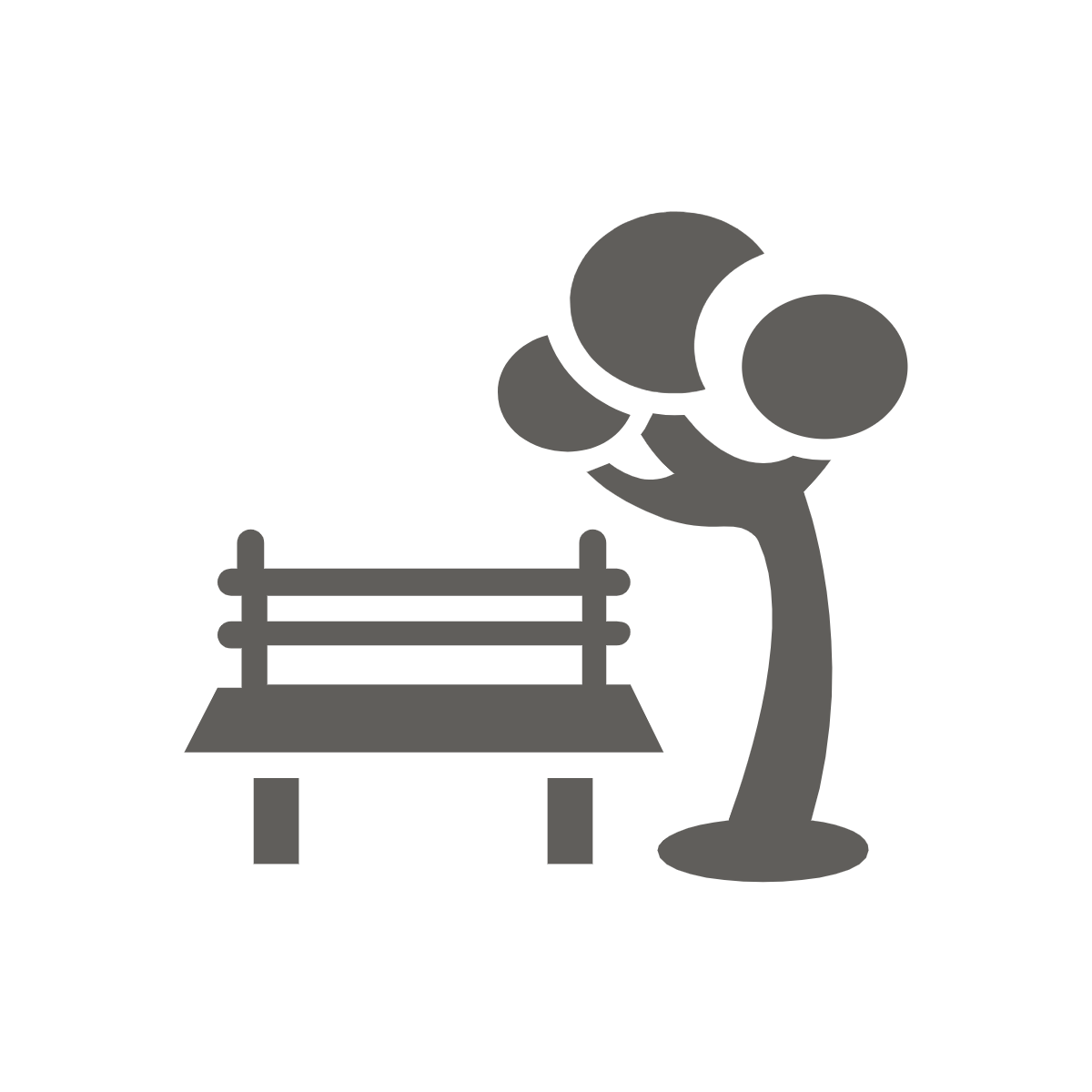 Policy
Systems
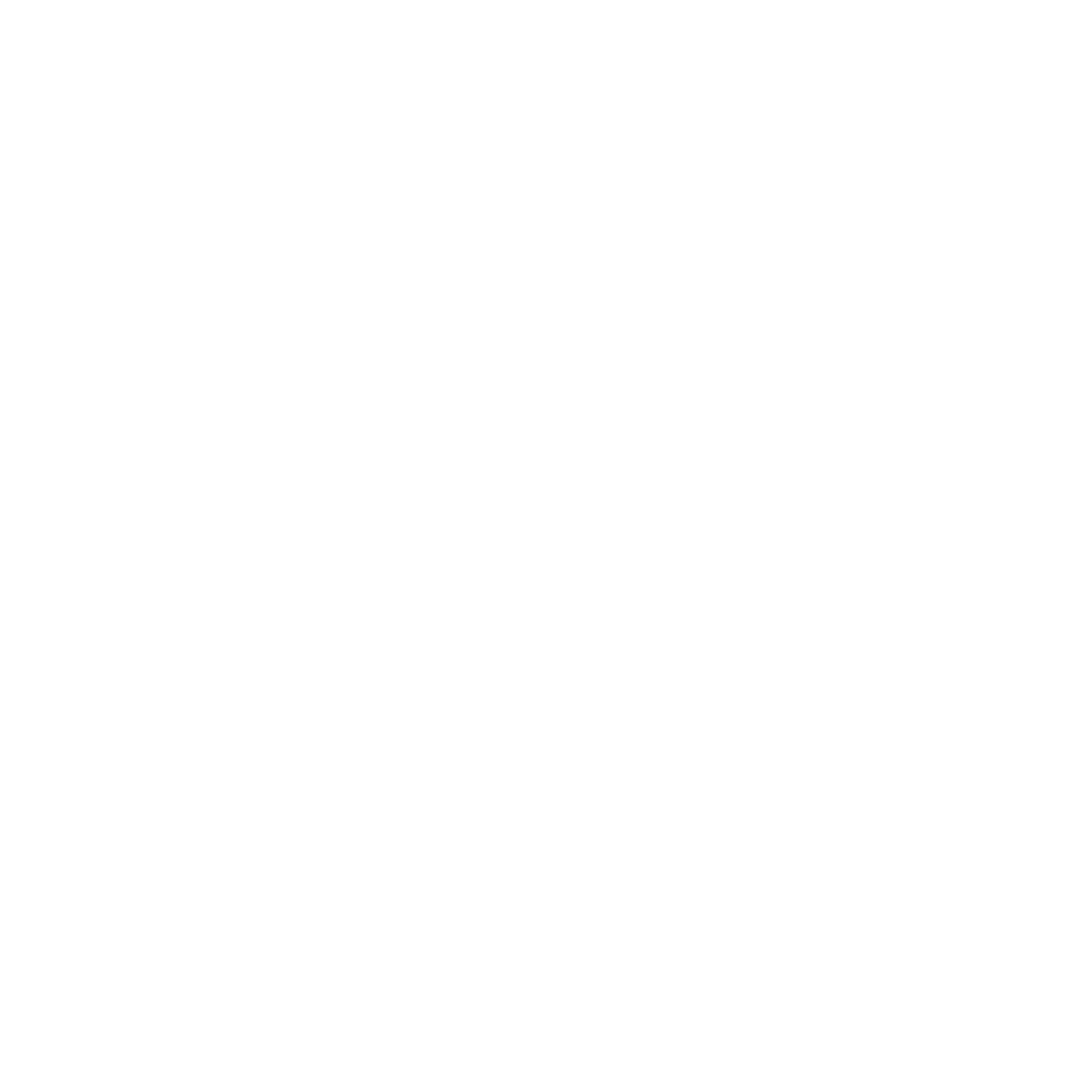 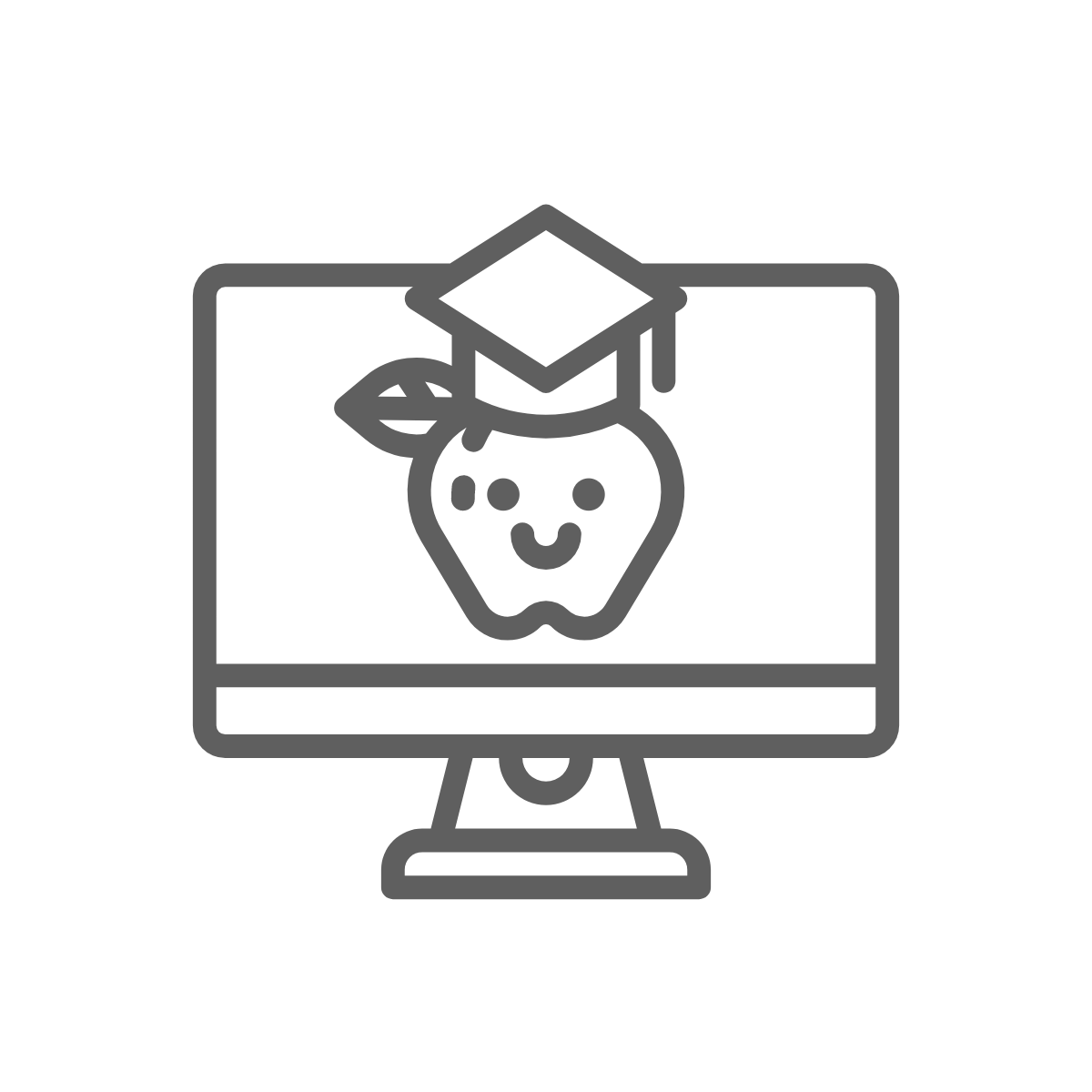 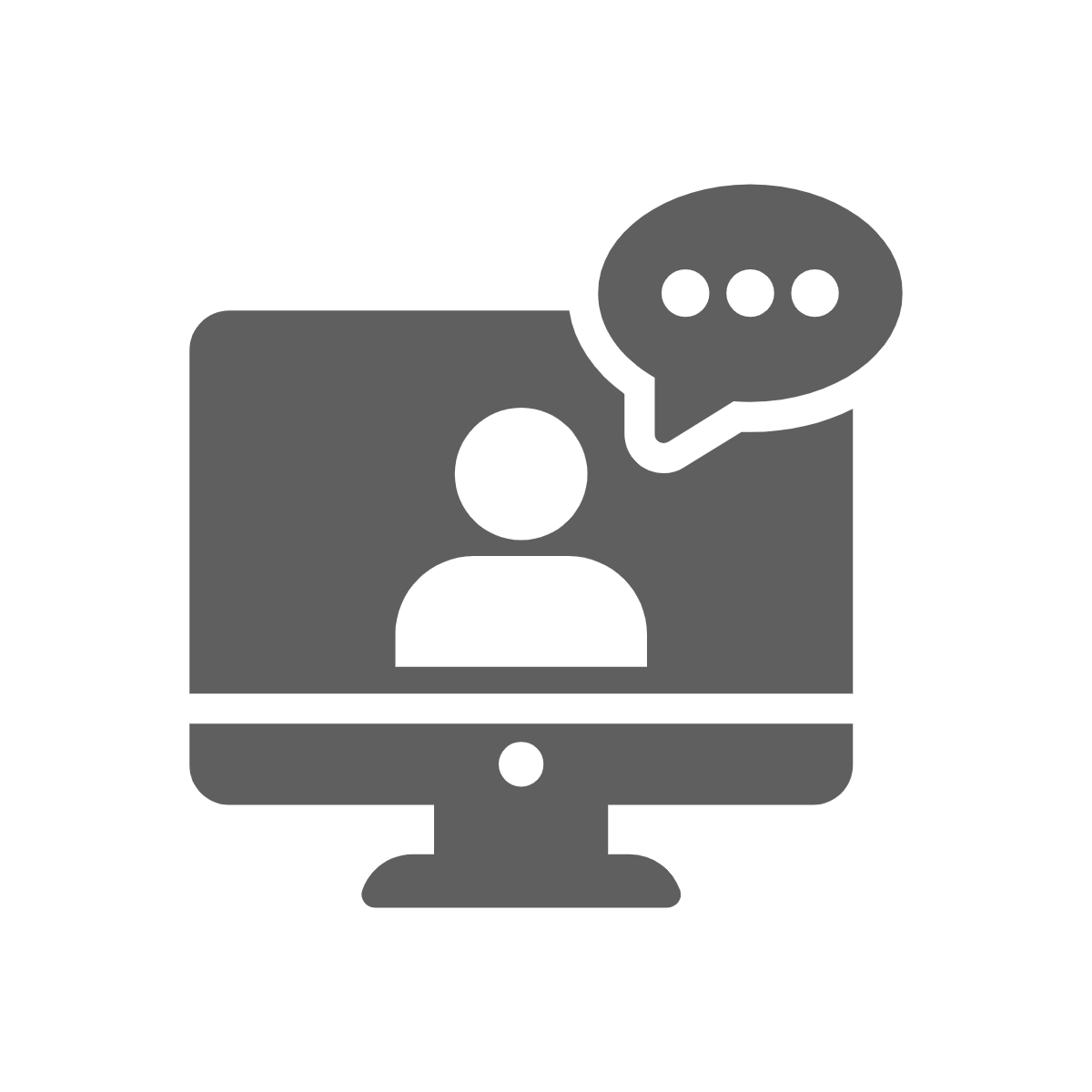 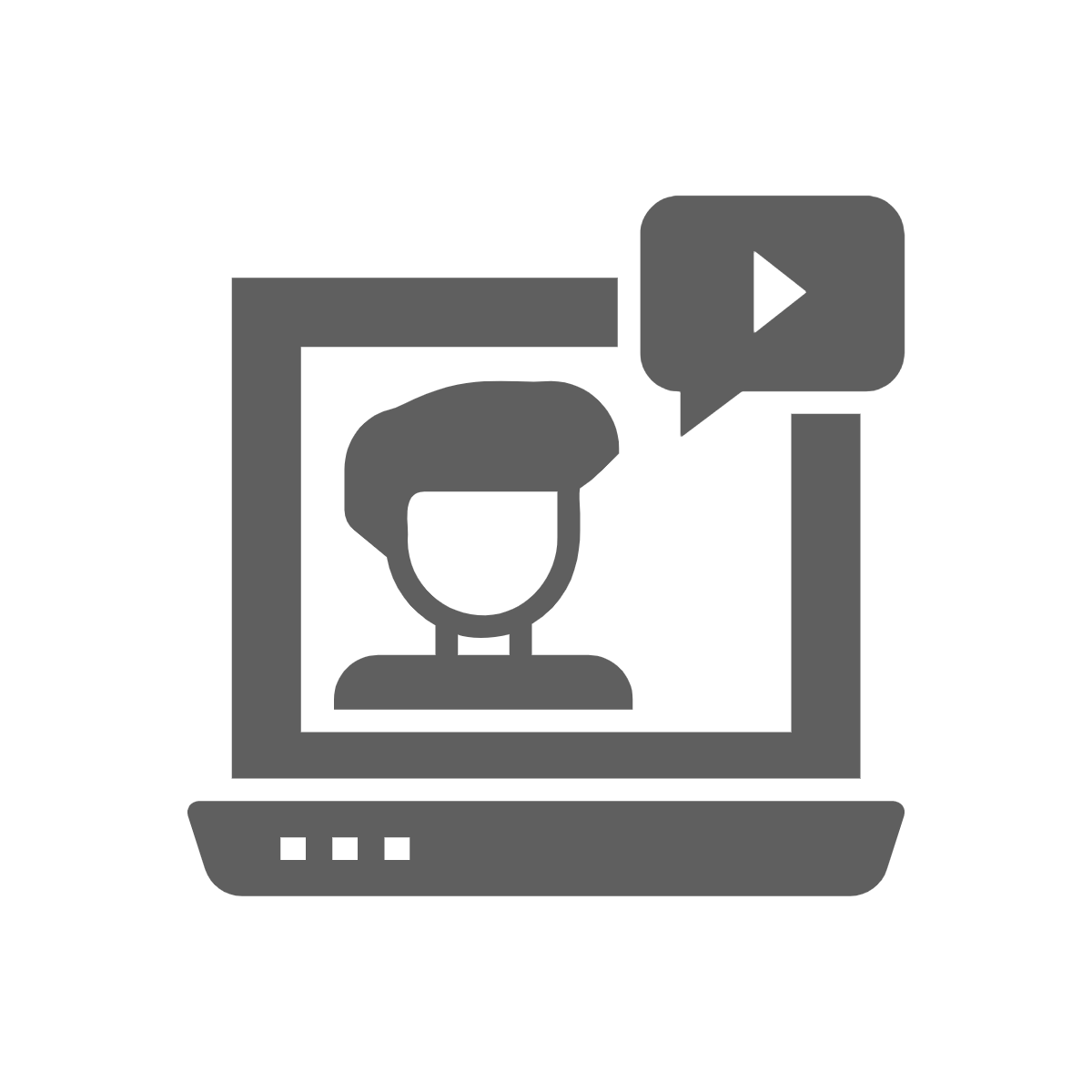 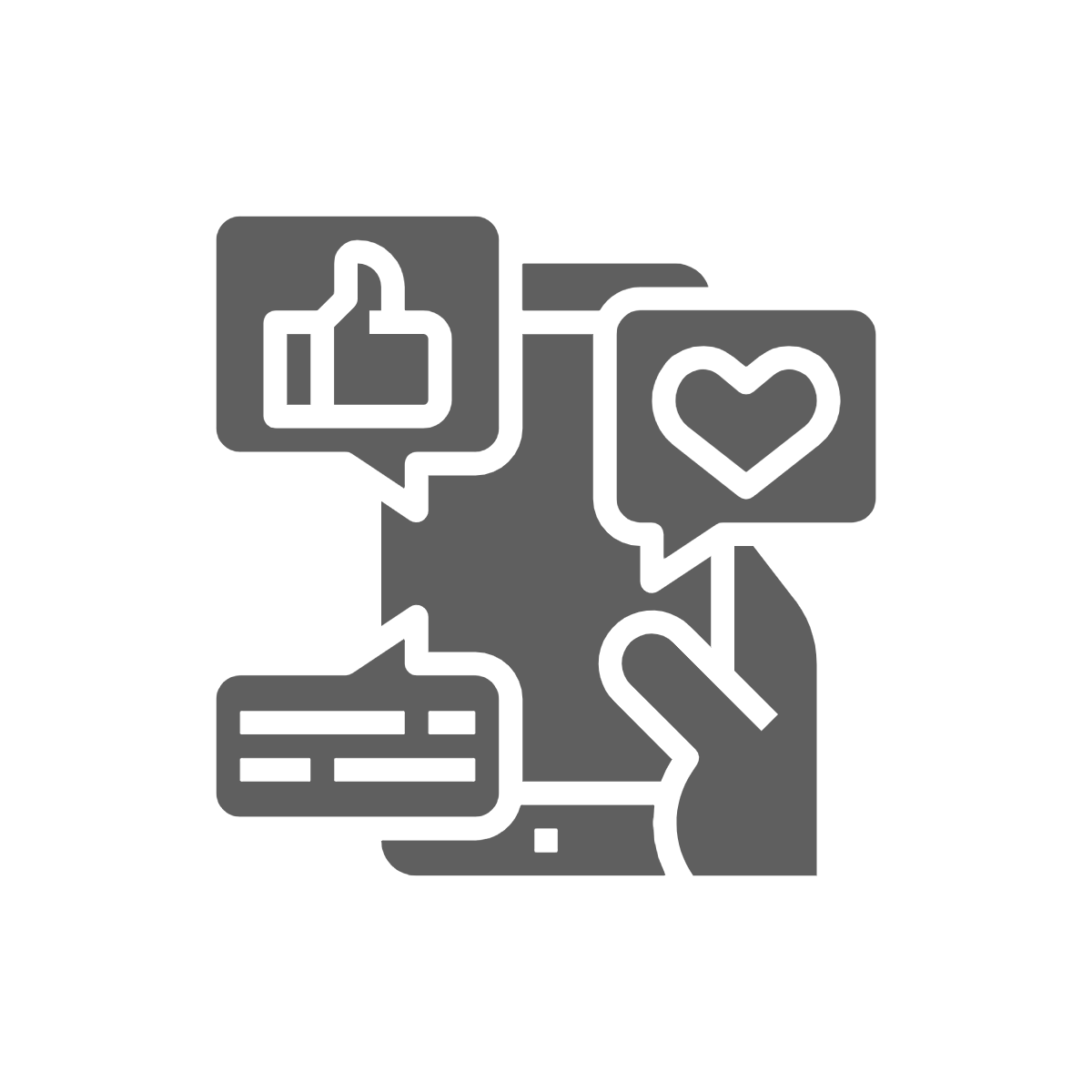 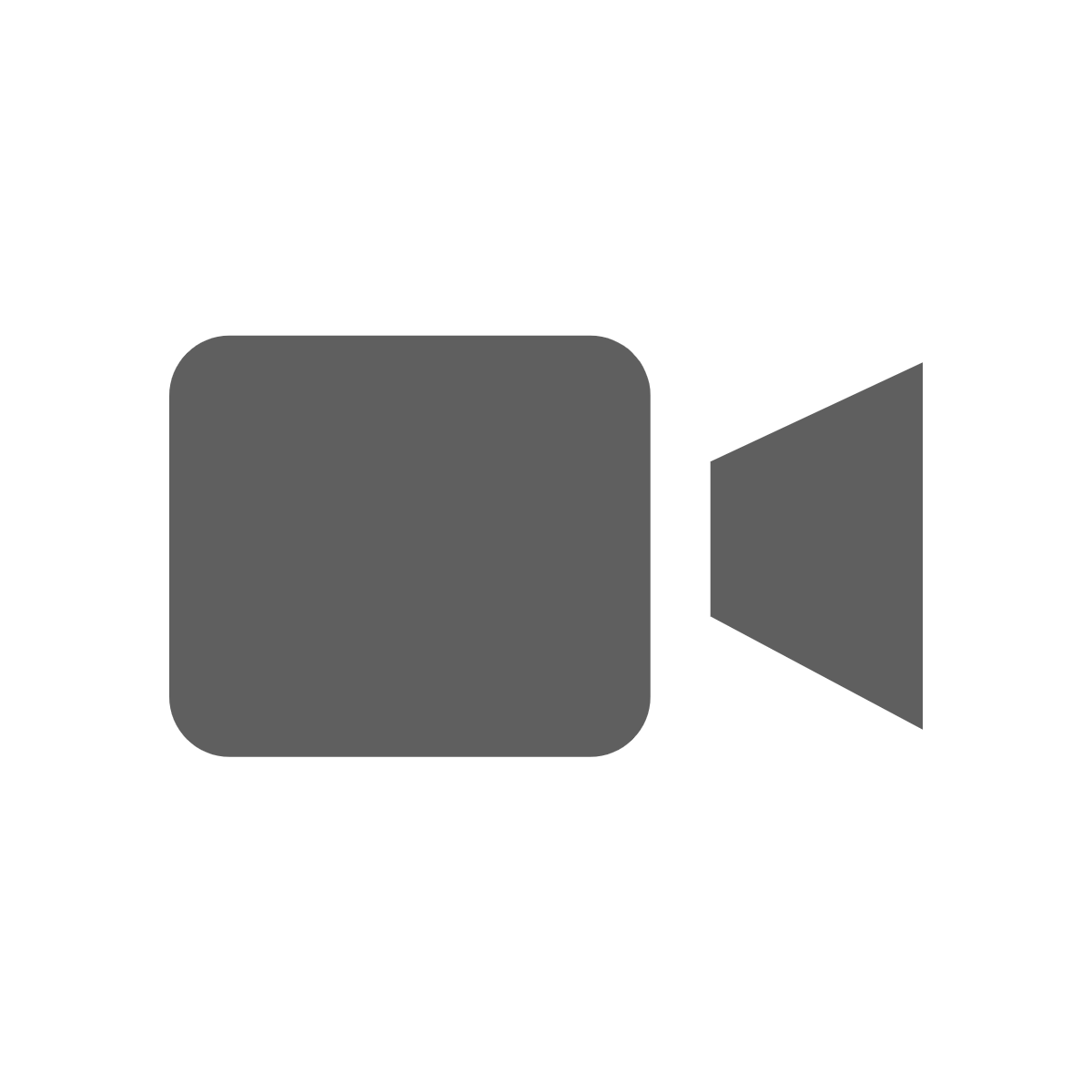 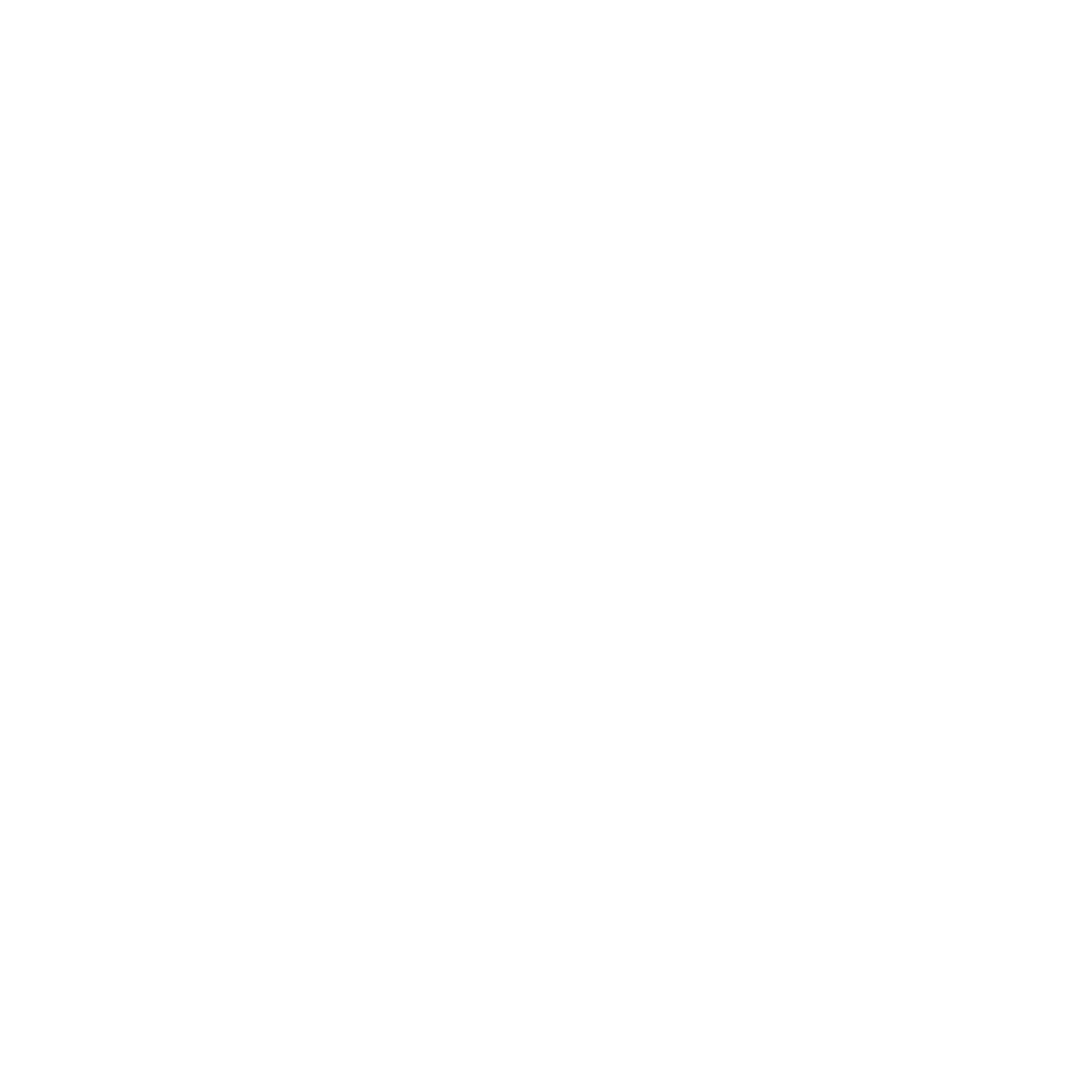 XX
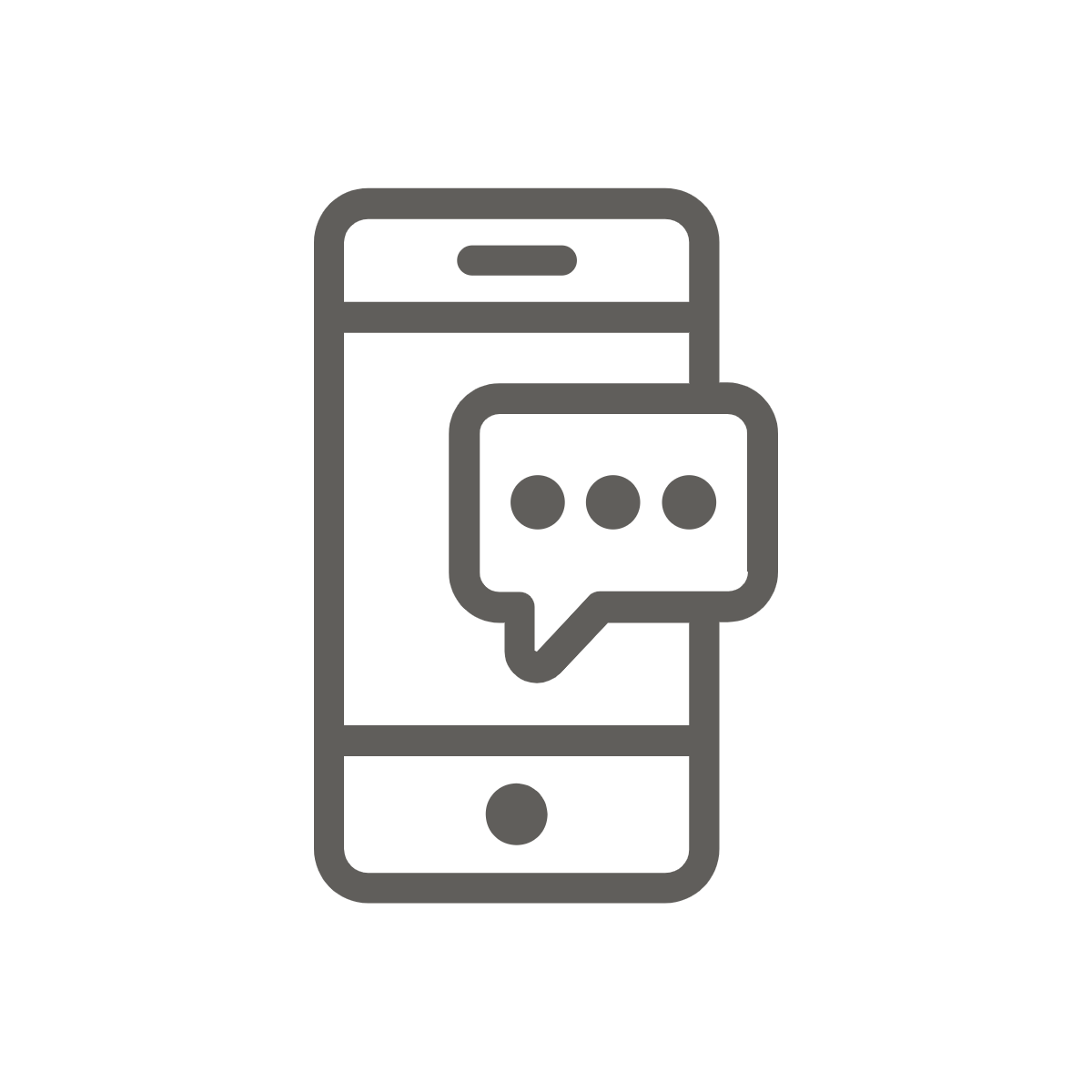 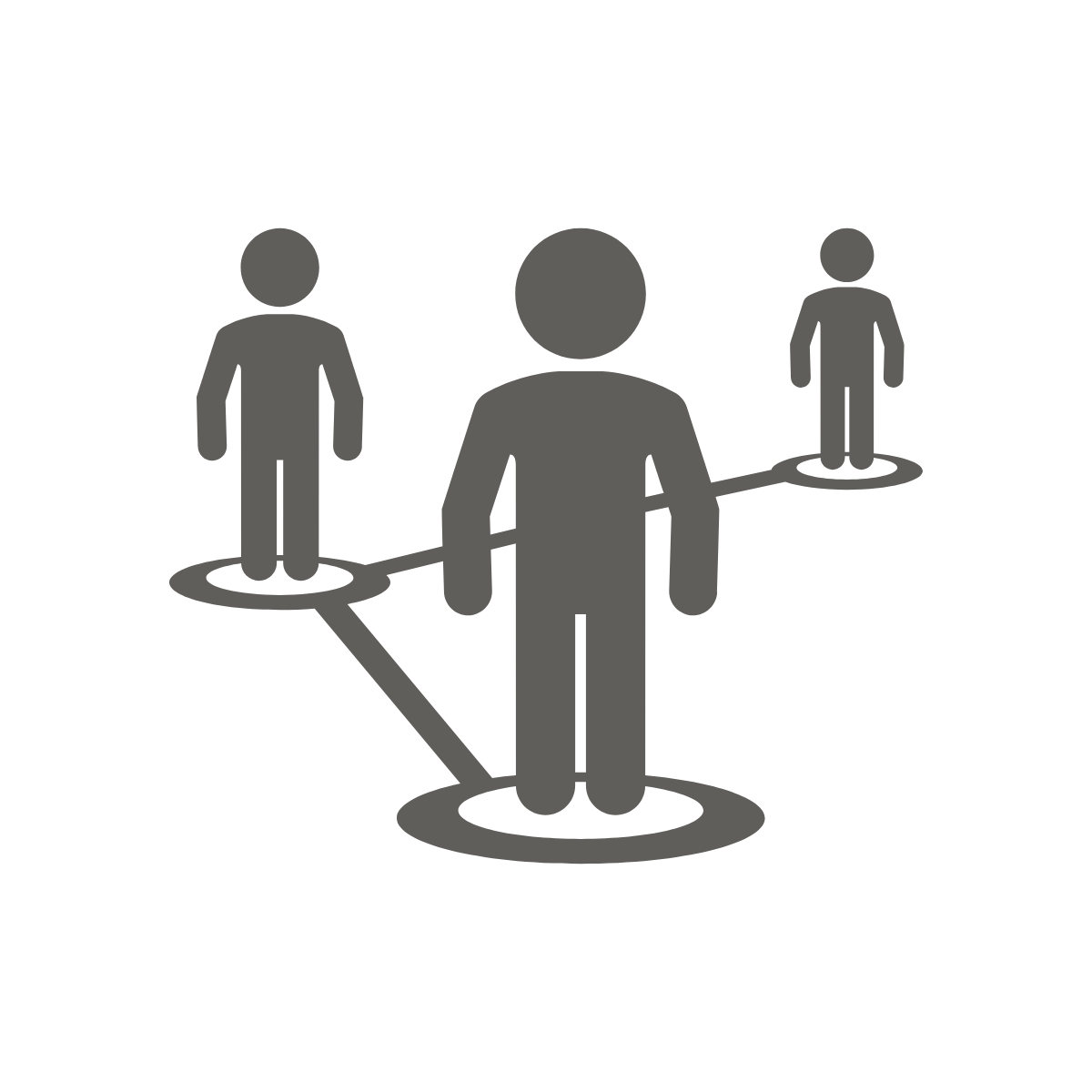 Promotion
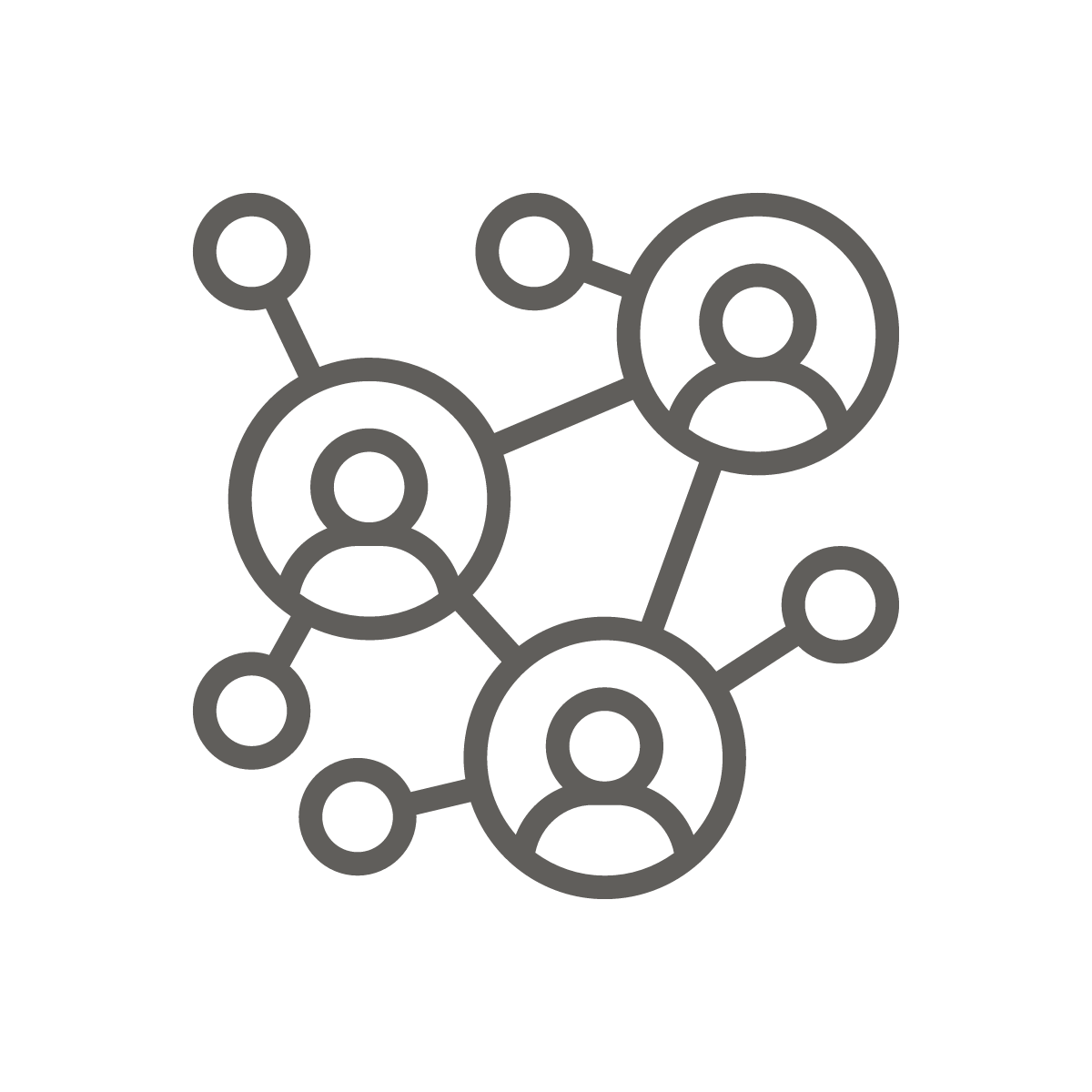 Environmental
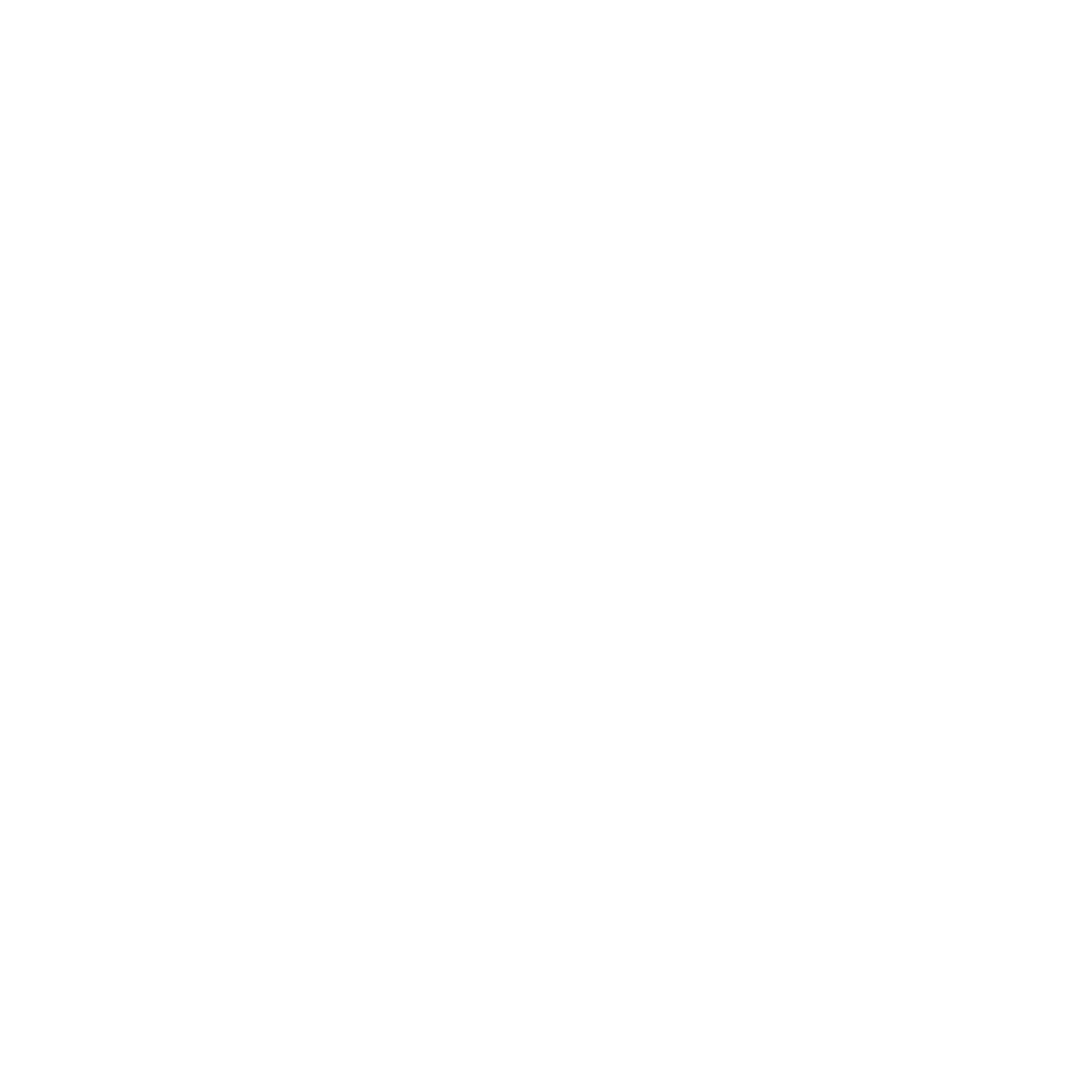 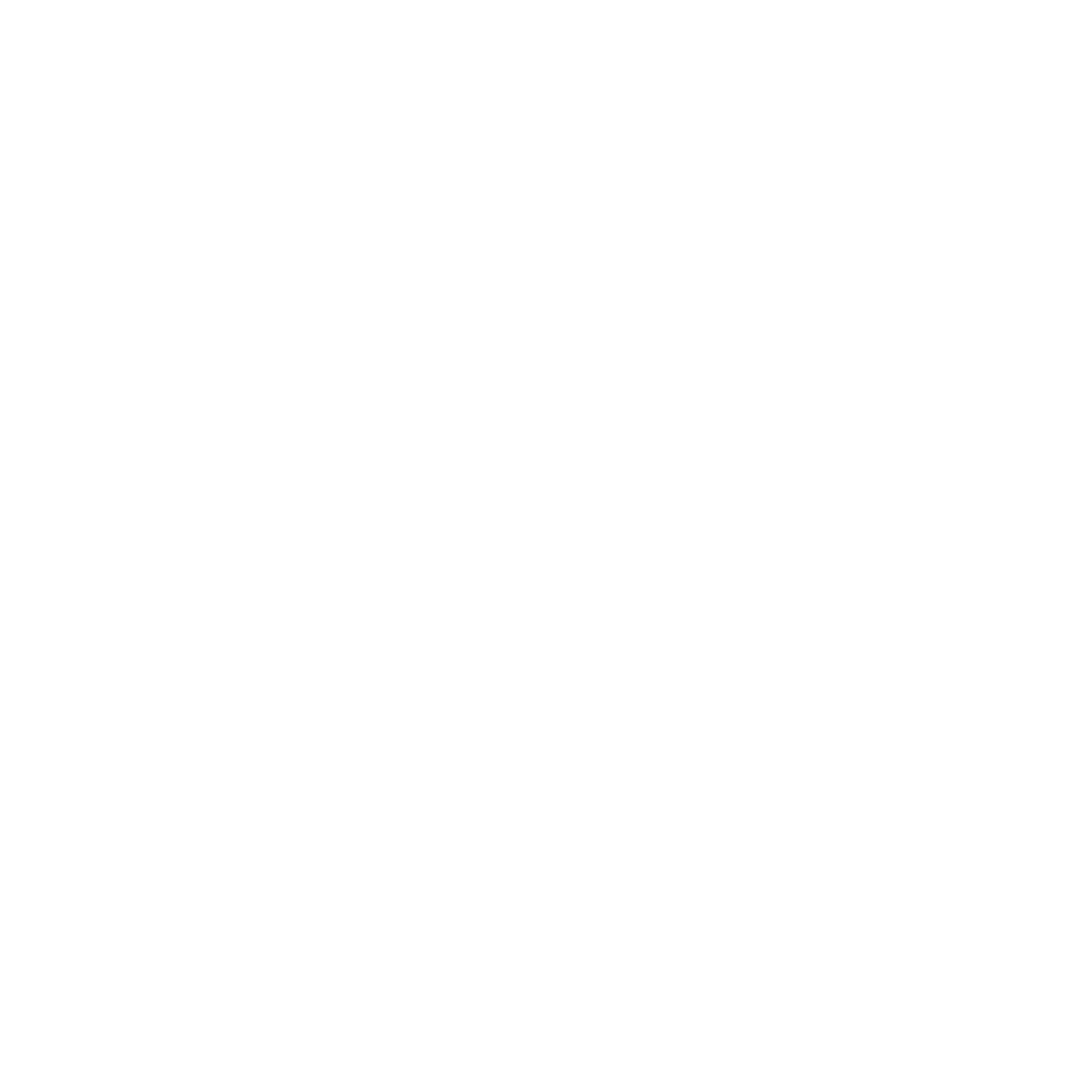 Option: Omit sectors of influence and move PSE info to the third row and input pictures and quotes into row 2.
Sectors of Influence
This could be community, regional, or state level challenges.
Solutions could relate to activating collaborations to address broad challenges, new or expanded social marketing campaigns, etc.
Corresponding results could include the number of new sector-level collaborations, outcomes/impacts from coalition work, photos, quotes, etc.
Eat
Learn
Insert a quote in this box from a participant to reinforce your story.

- Participant
Play
Shop
Work
Insert your website link to prompt for more information.
For more information visit
This institution is an equal opportunity provider. 
This was funded by USDA's Supplemental Nutrition Assistance Program – SNAP.
SNAP-Ed Innovates During the COVID-19 Pandemic
Supporting Healthy Food Choices and Promoting Physical Activity
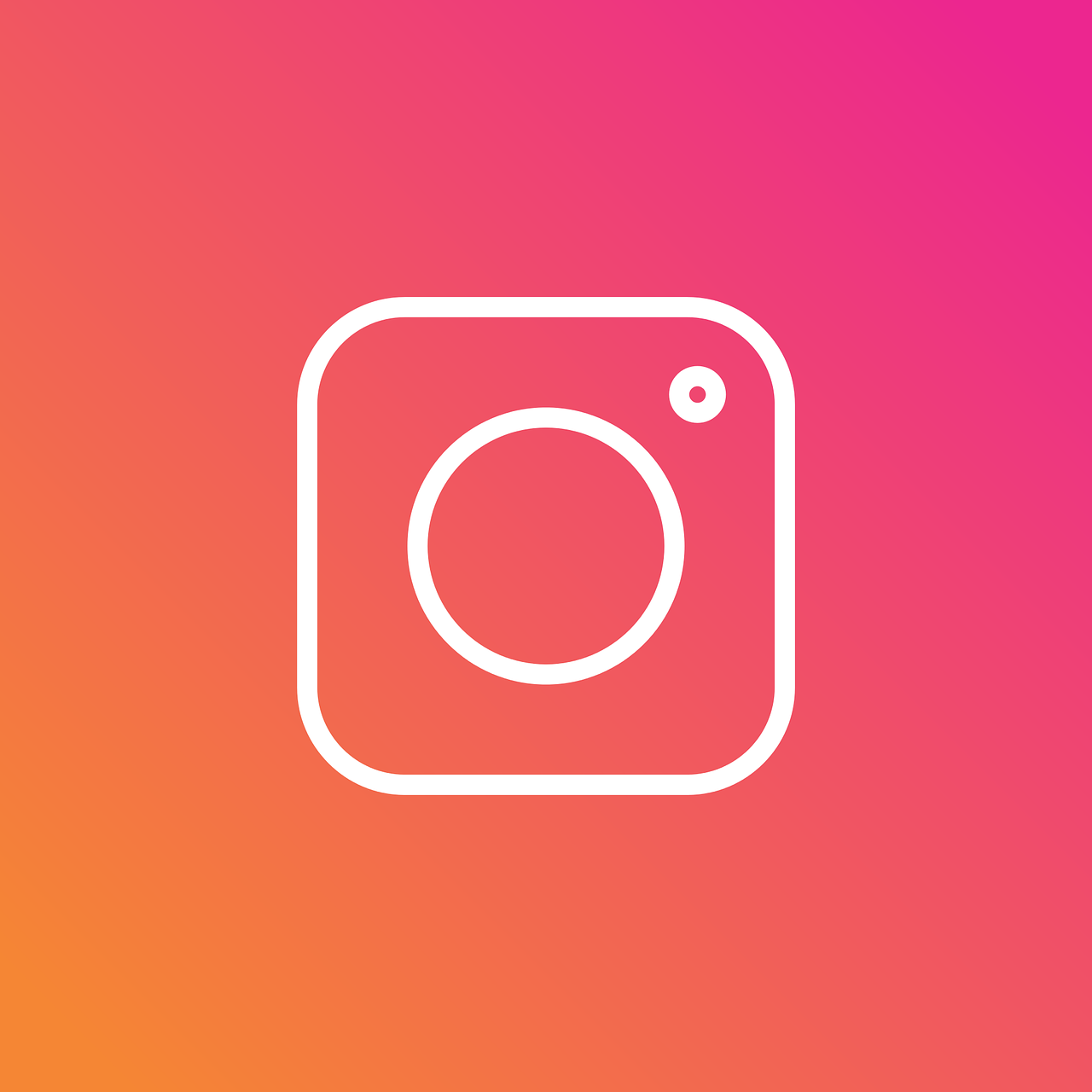 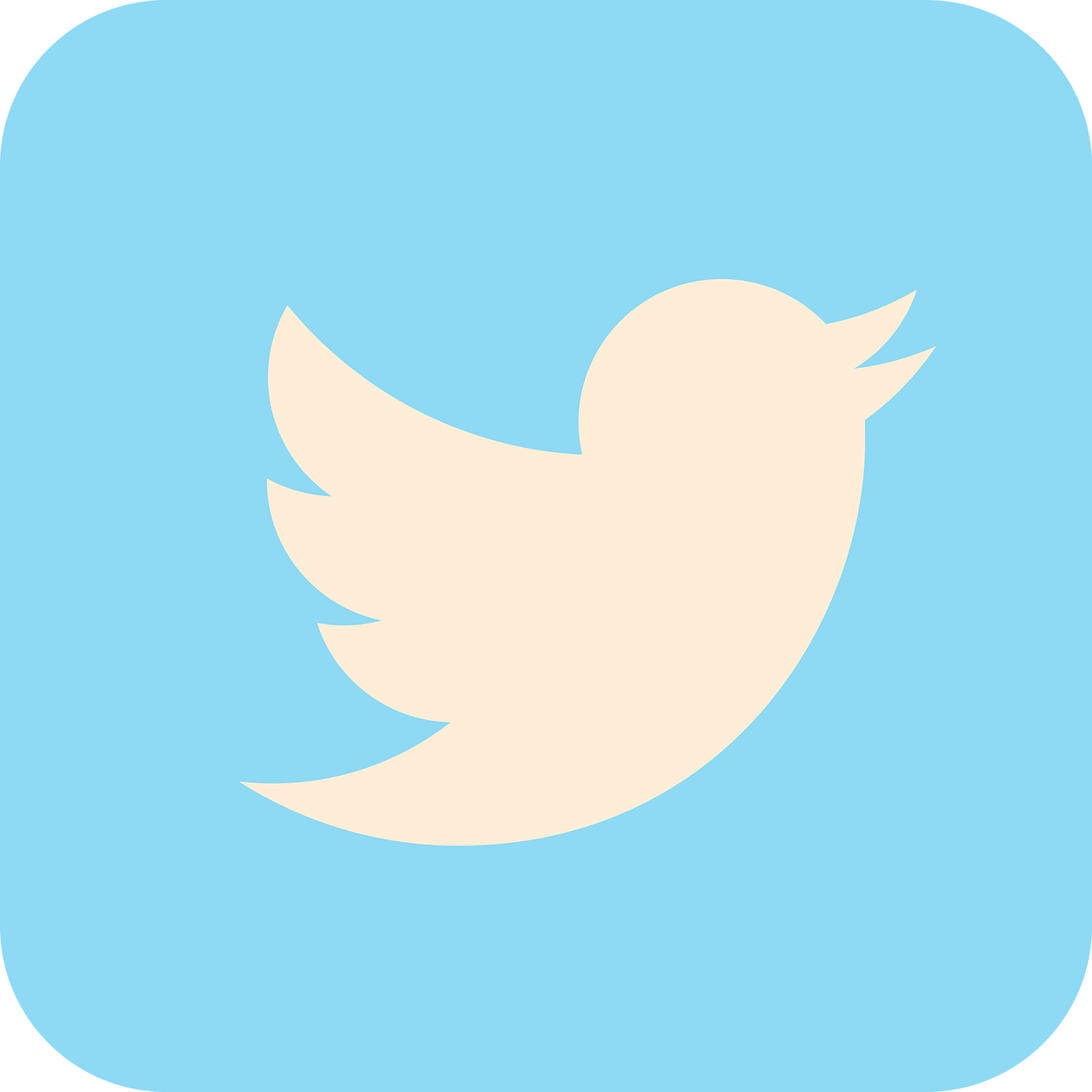 Enter your logo here
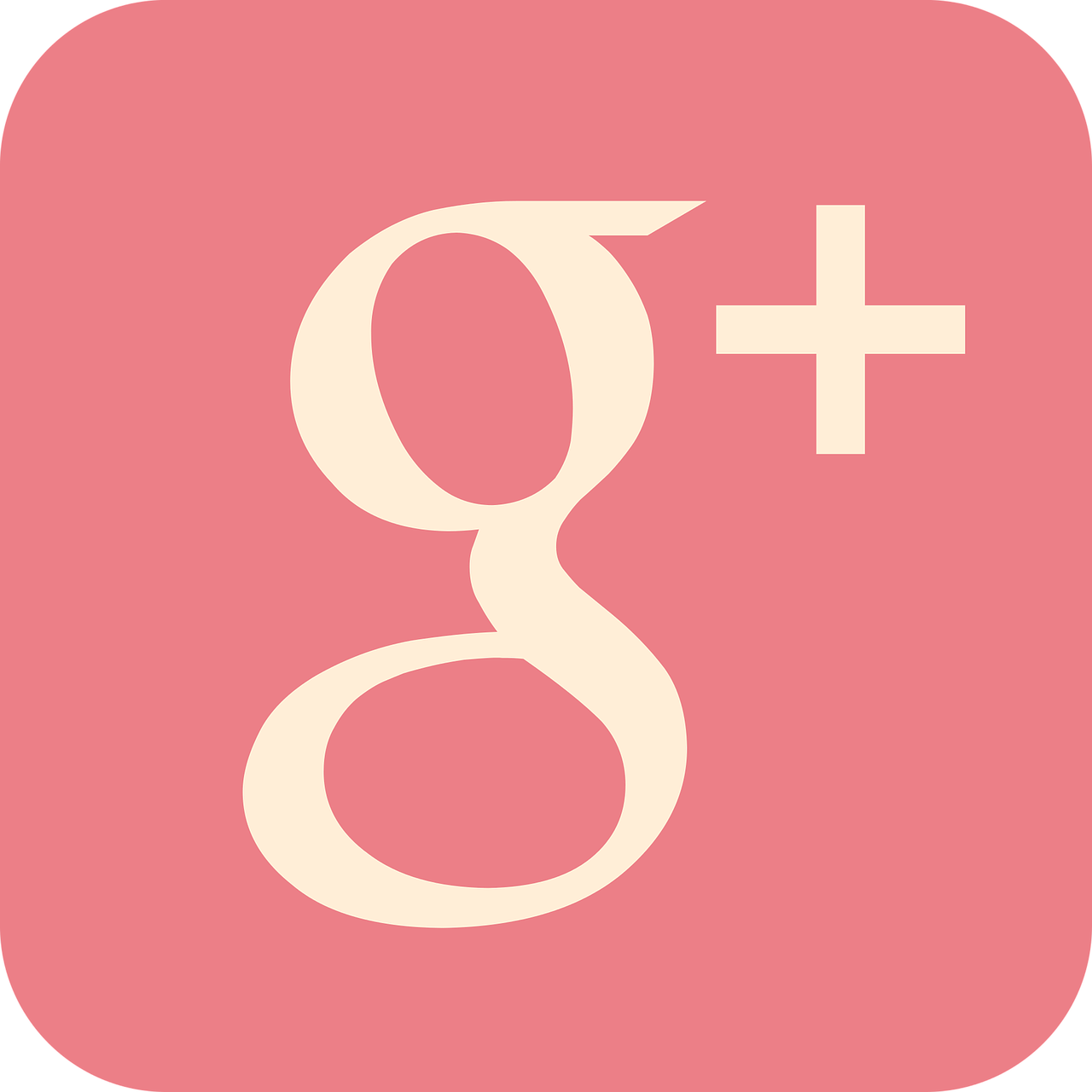 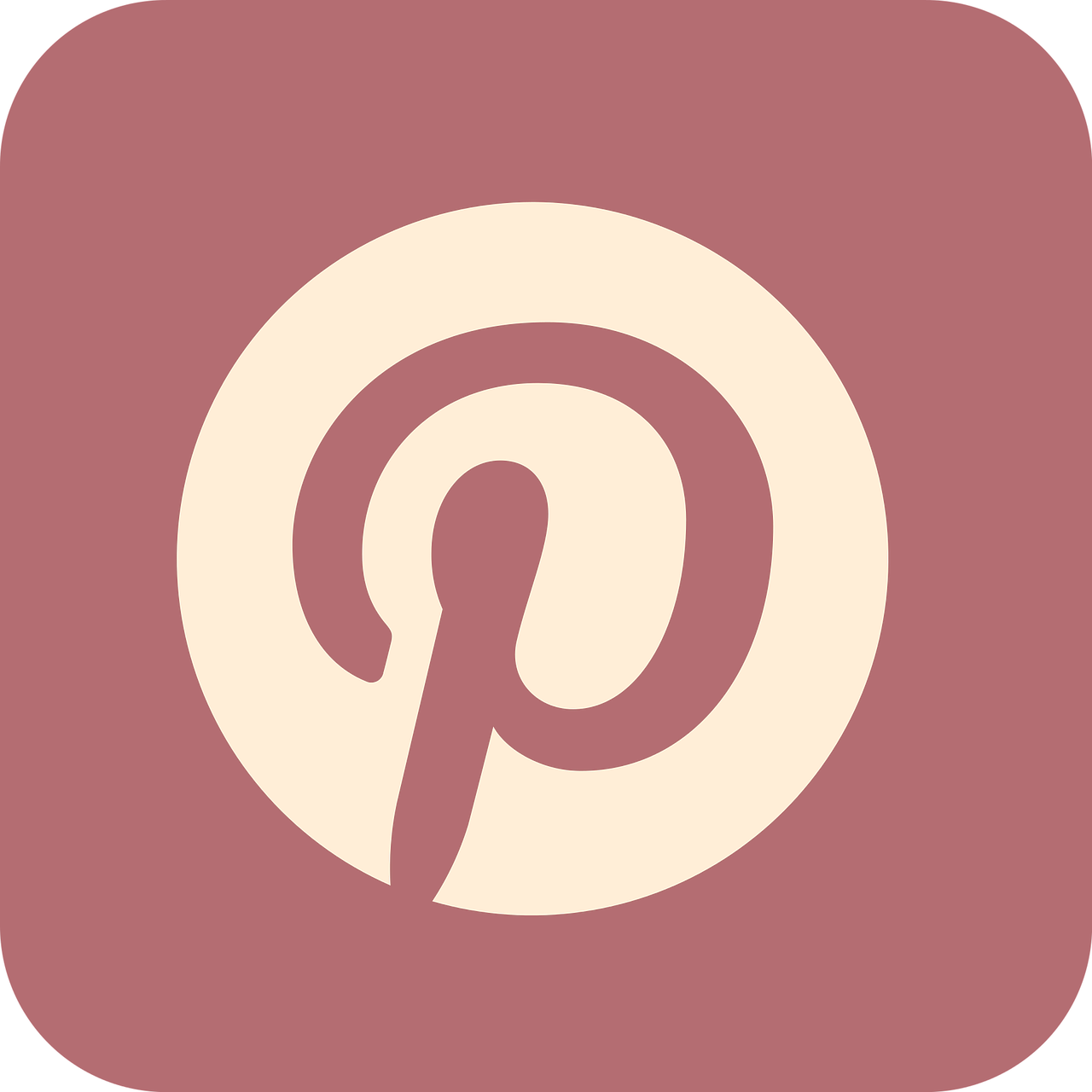 Insert a state-specific statement here describing the program/implementing agency theory of change and pandemic context, etc. here.
These topic areas are instructive, not prescriptive – they are intended to allow you to think about your innovation within the Framework, but your story may not necessarily neatly fit in these areas, and this is ok.
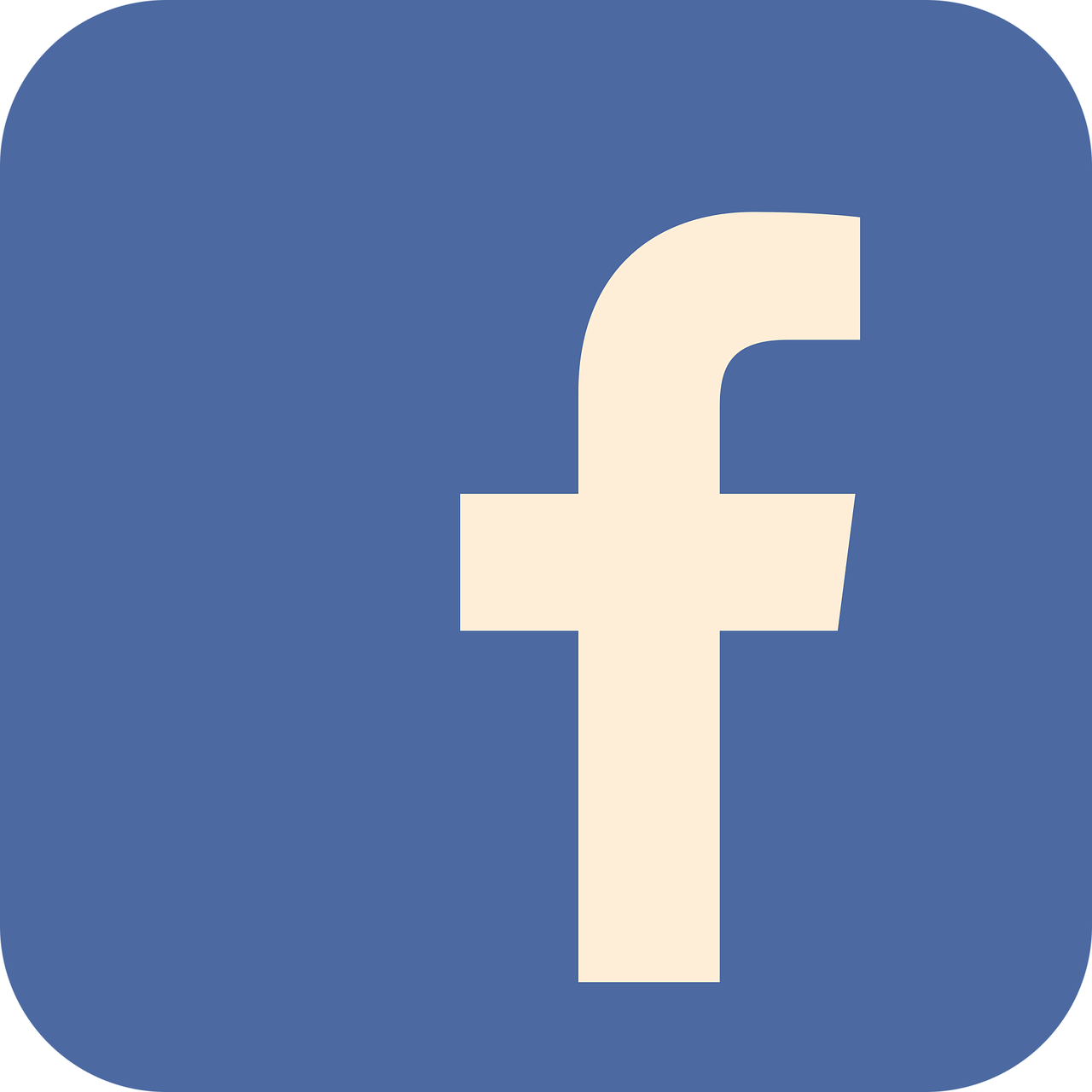 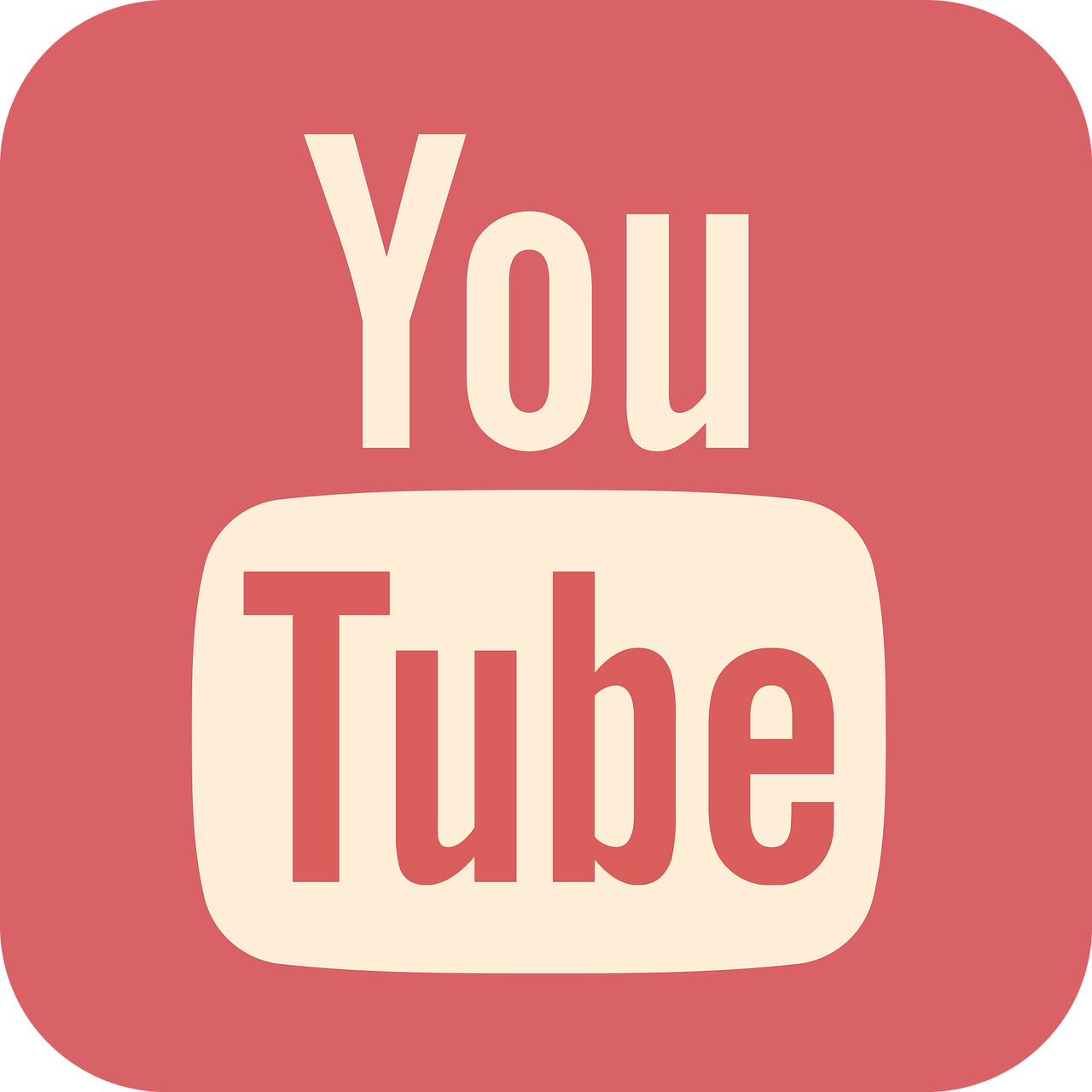 Challenge
Solution
Results
Direct Education
Different square options to exchange
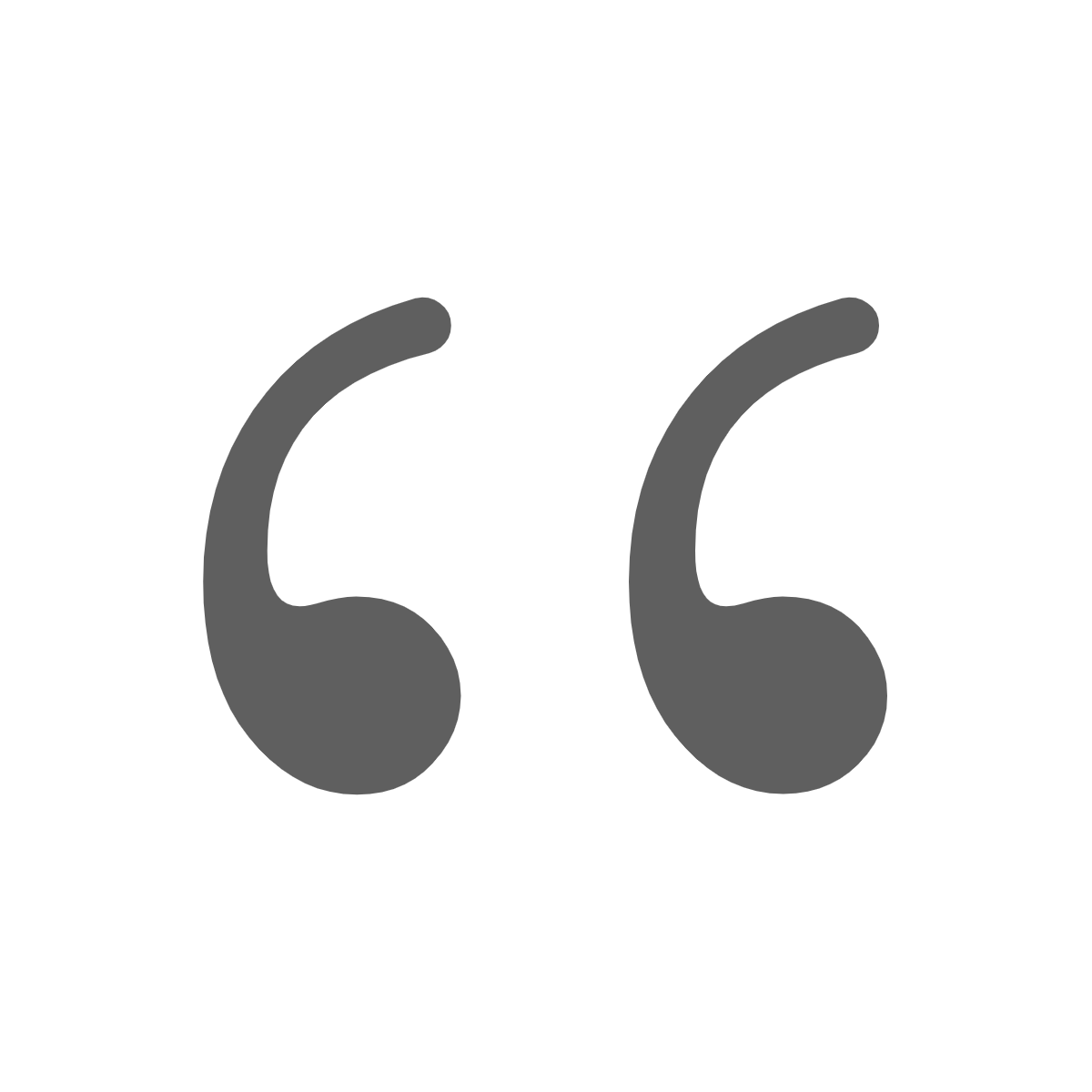 The second page can be used to provide more narrative, quotations, and pictures.
[Insert text here]
XX
XX
XX
Insert icons as appropriate
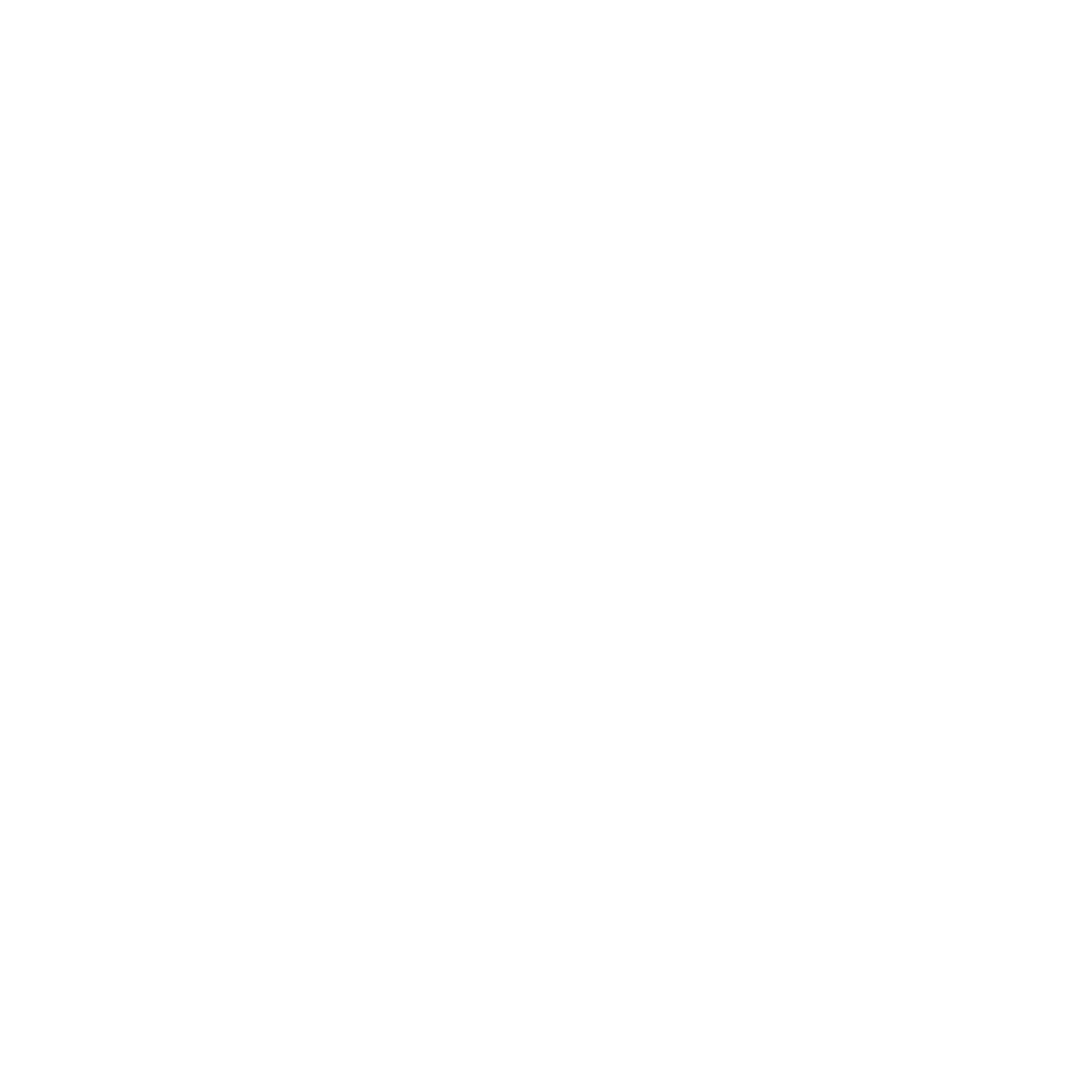 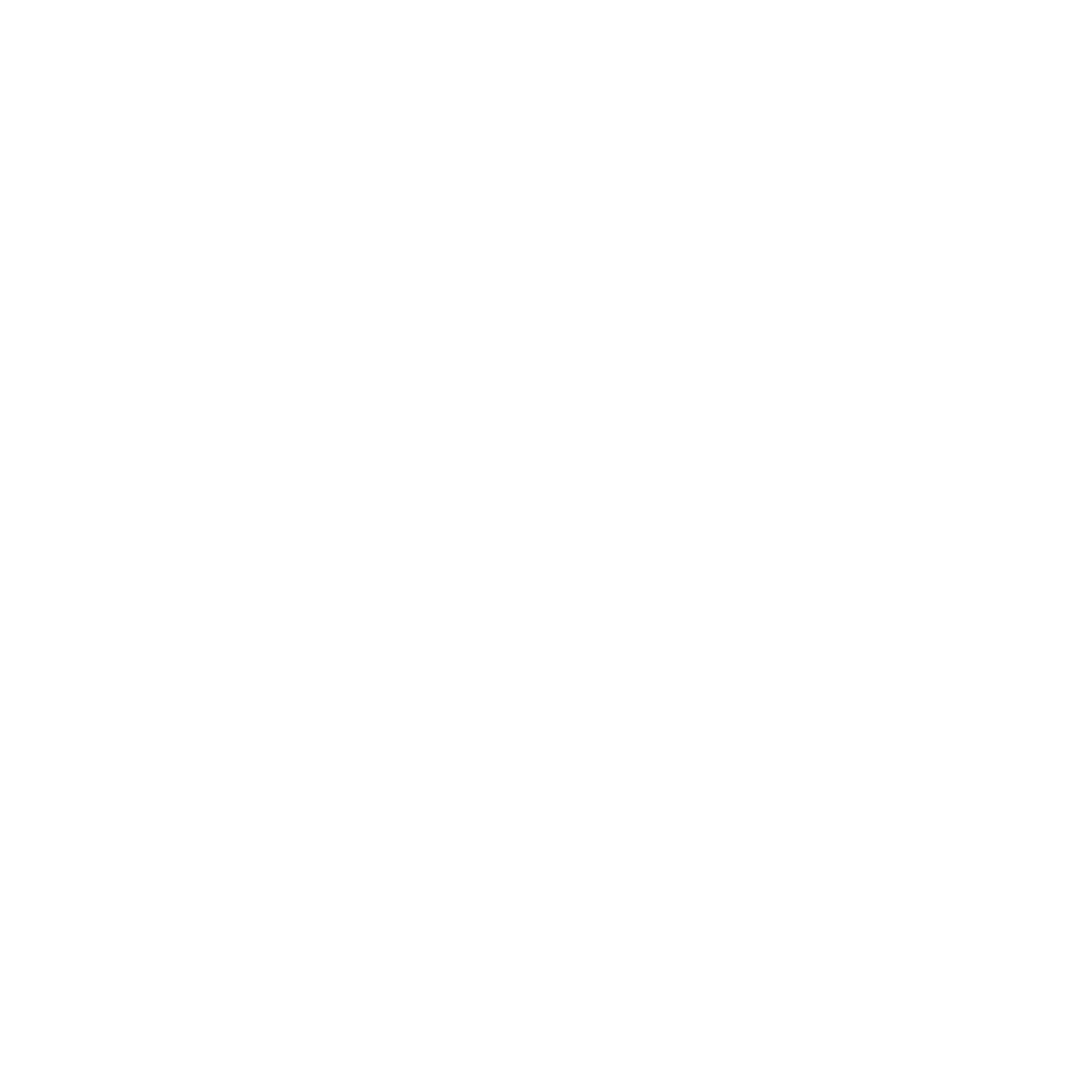 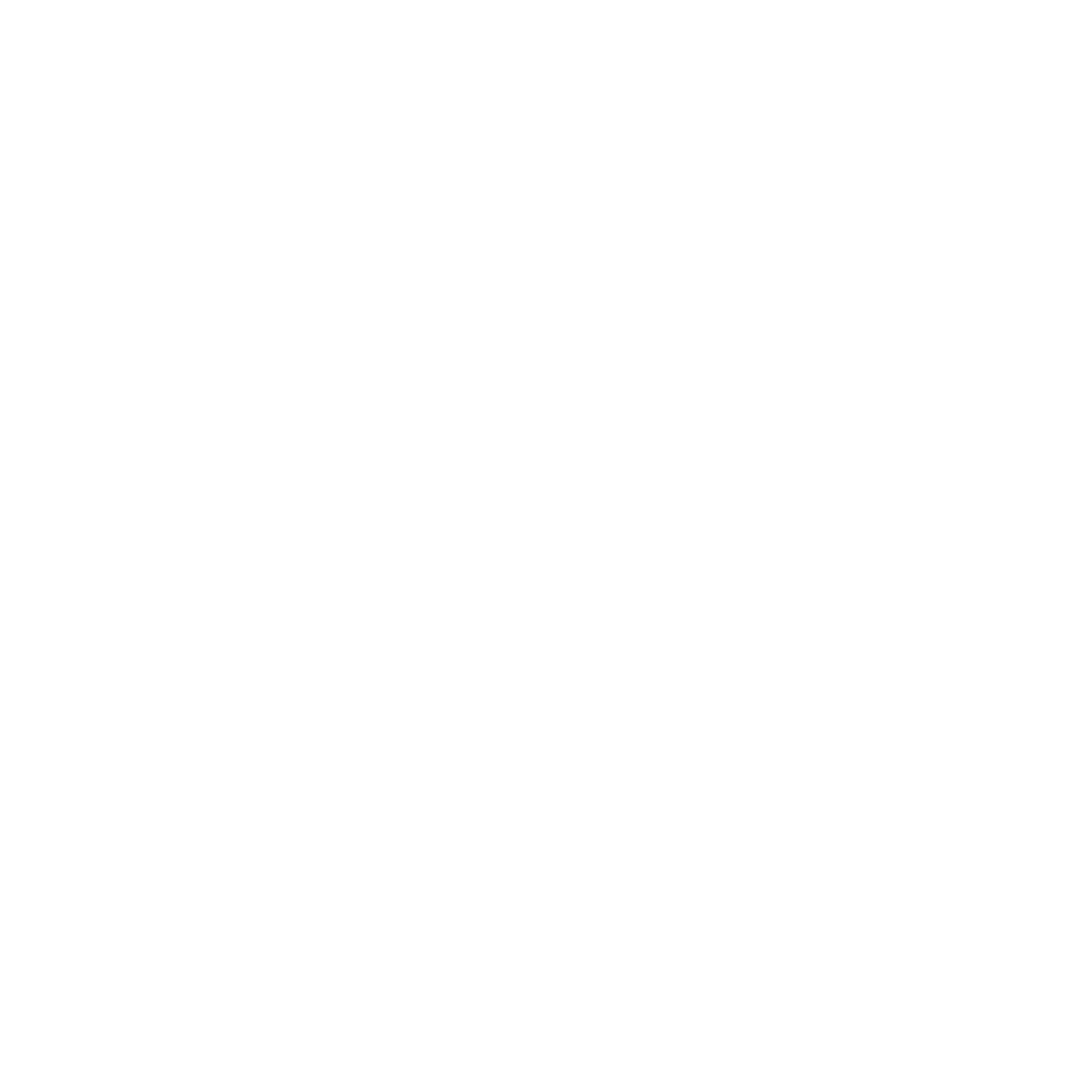 System
changes
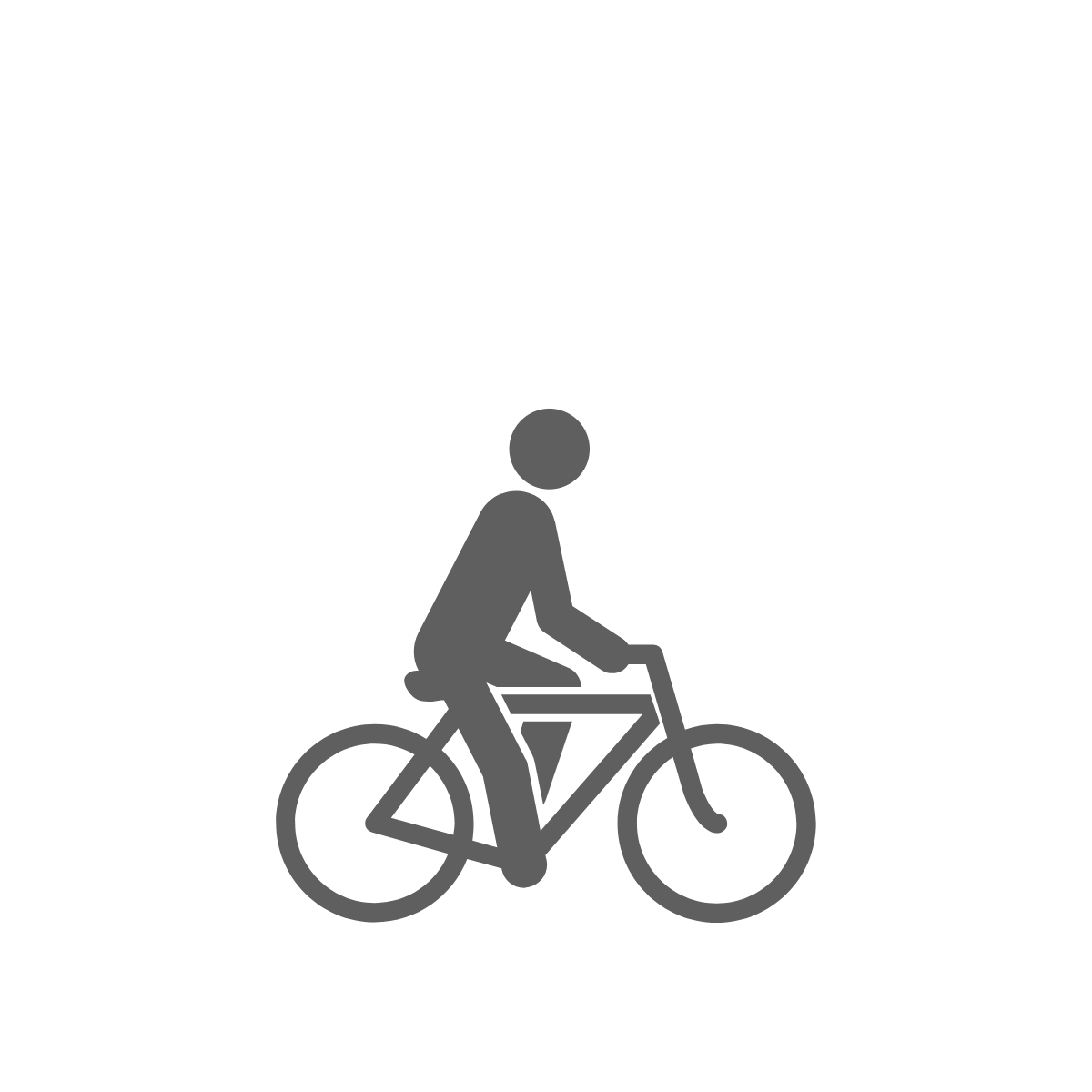 Environmental
changes
Policy
changes
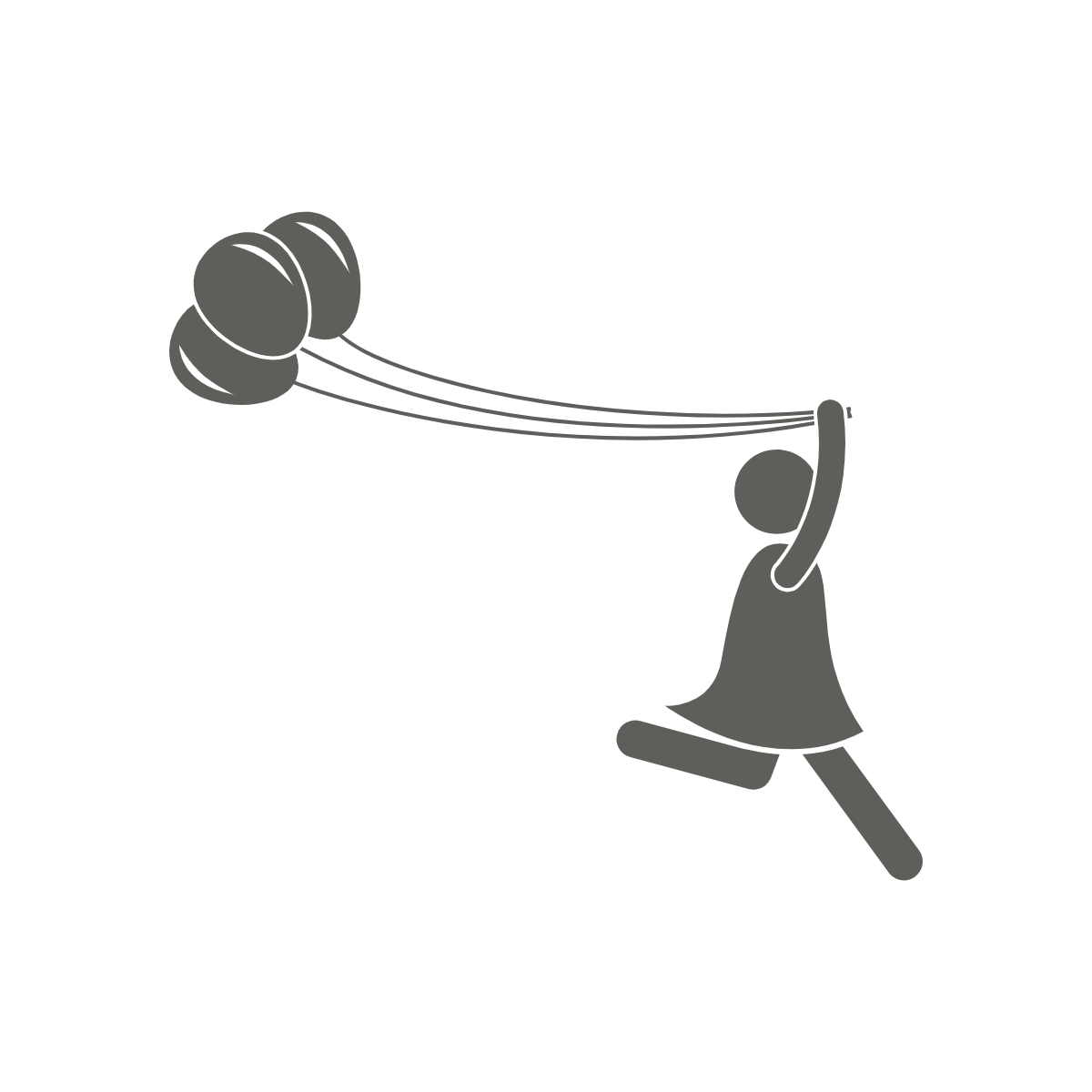 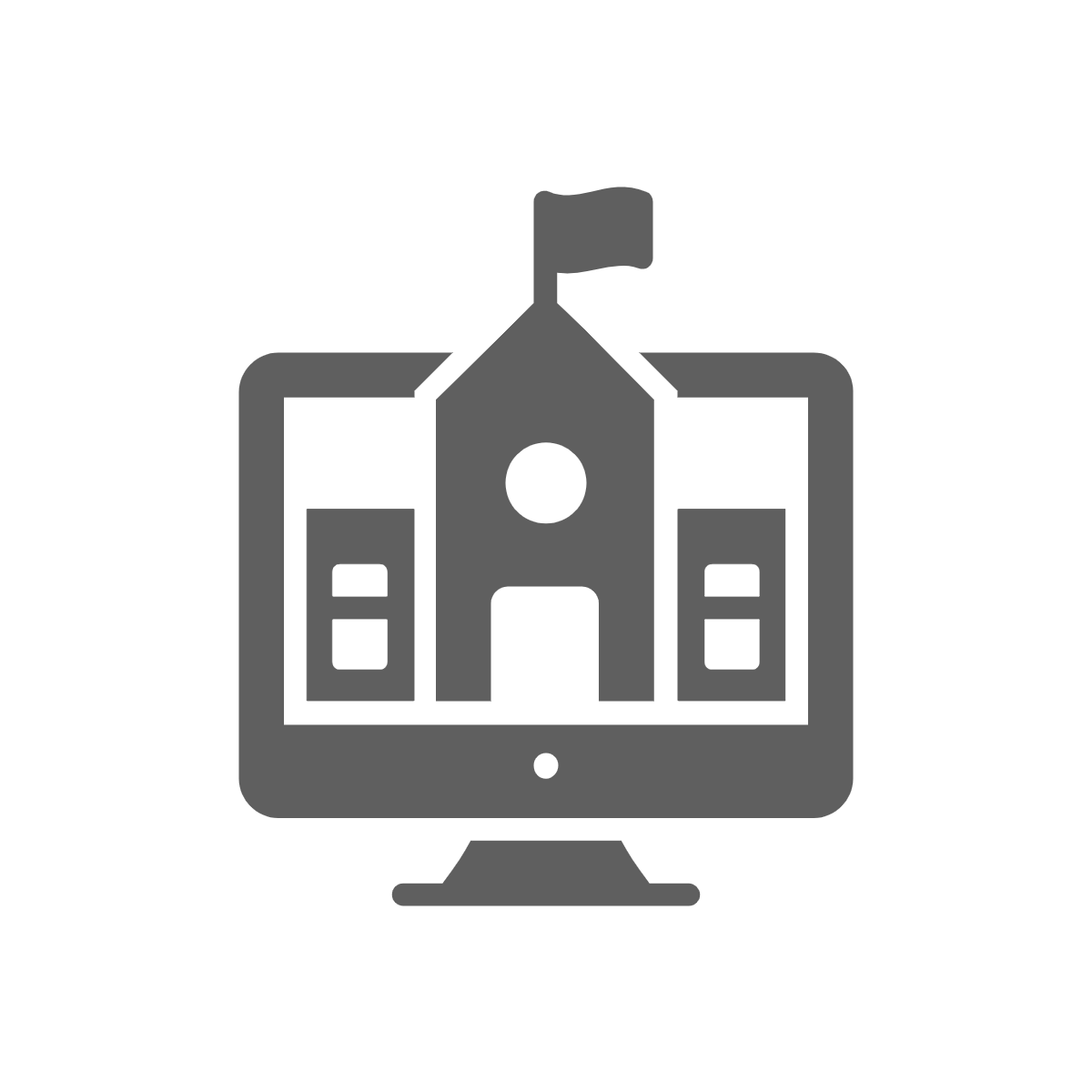 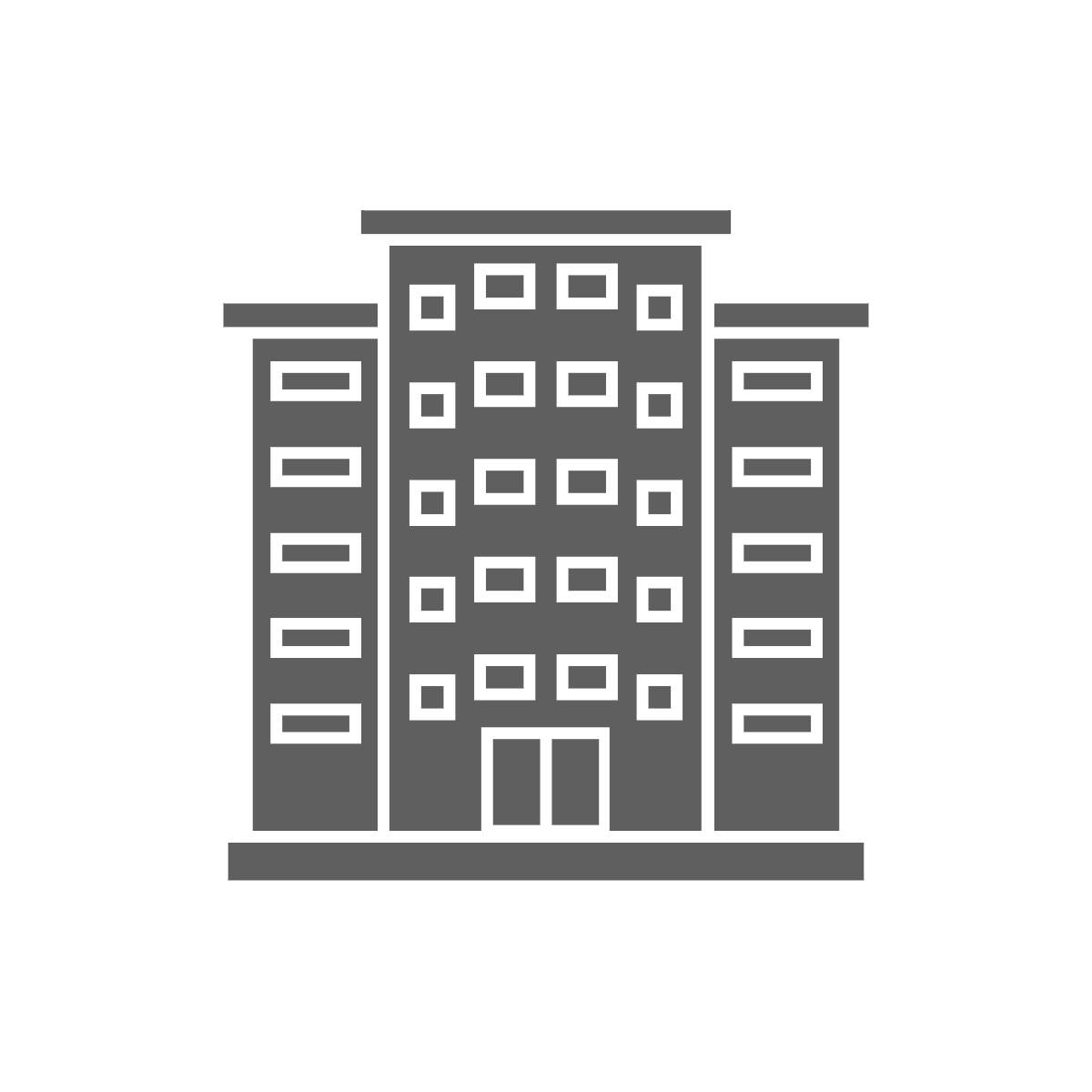 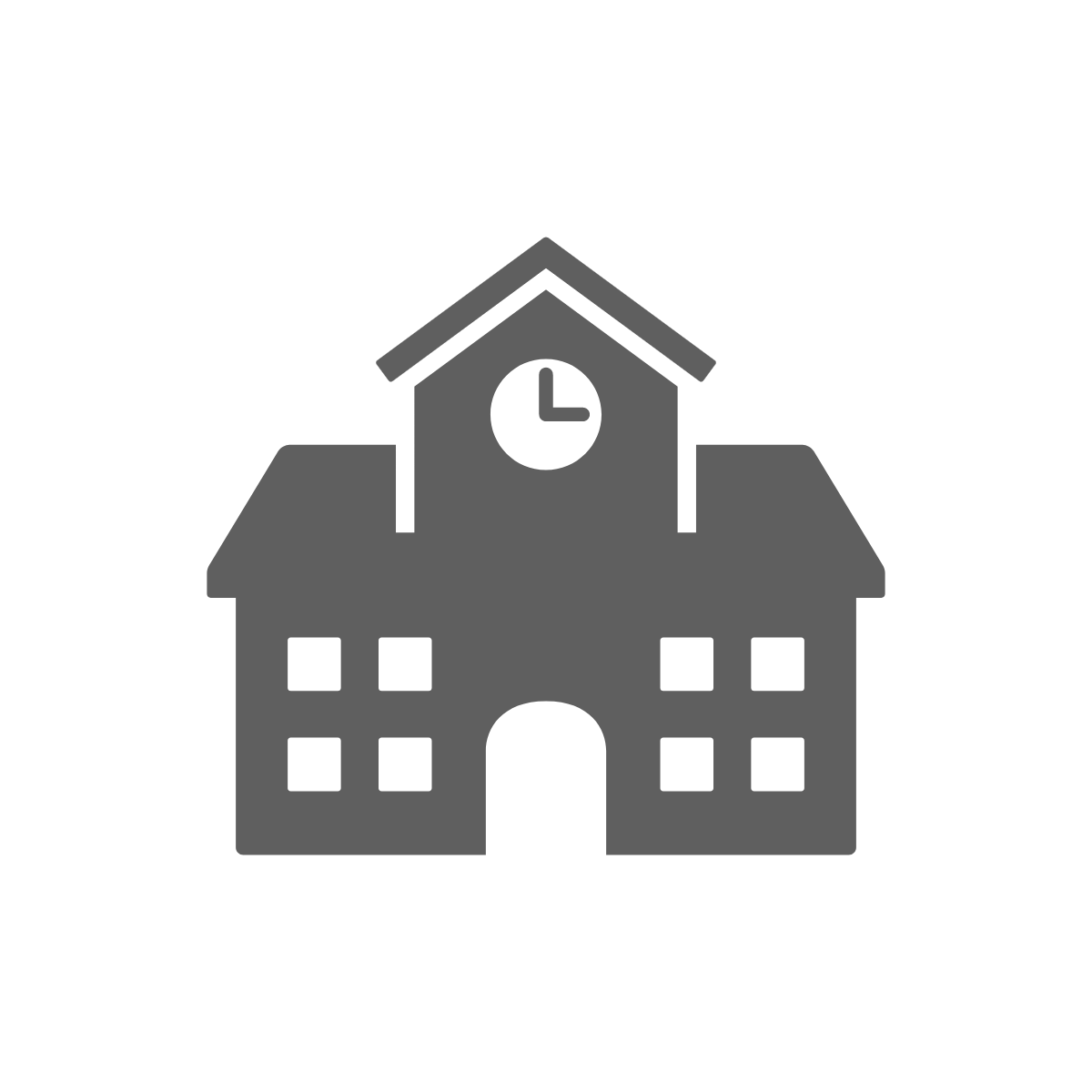 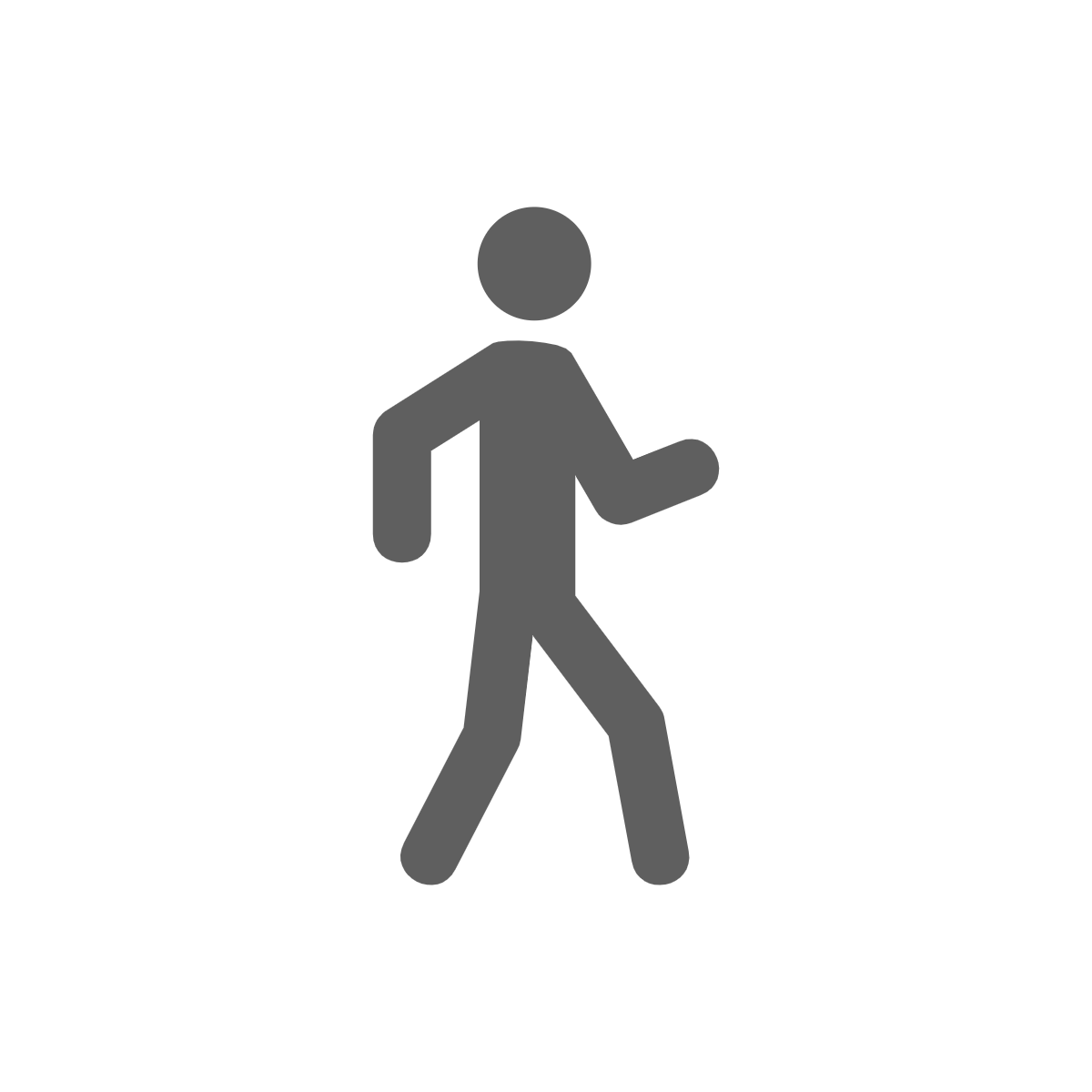 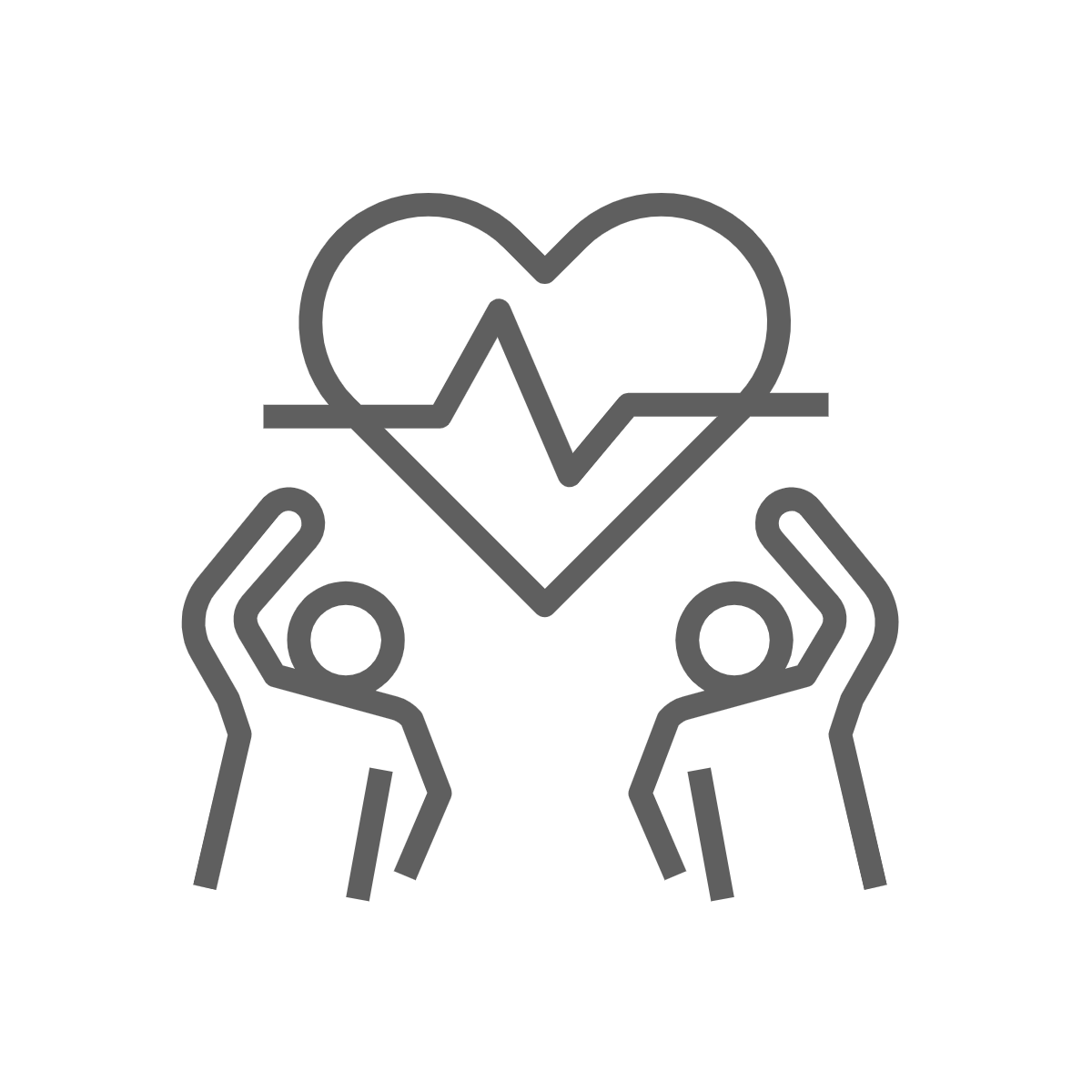 Live
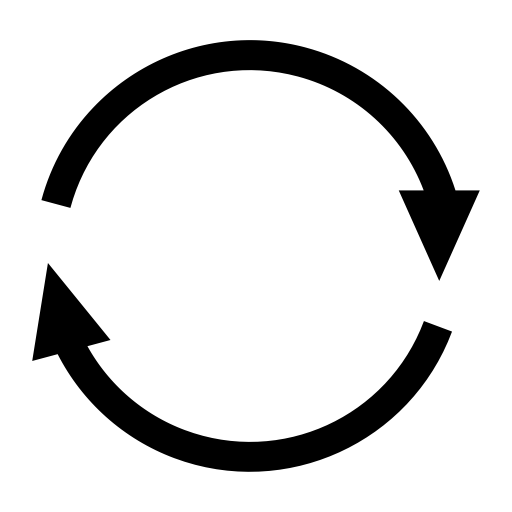 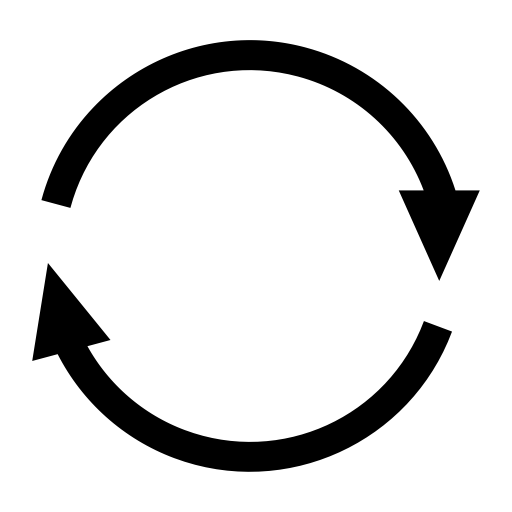 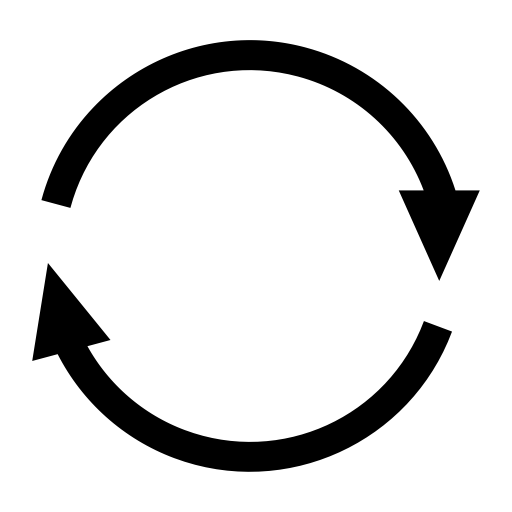 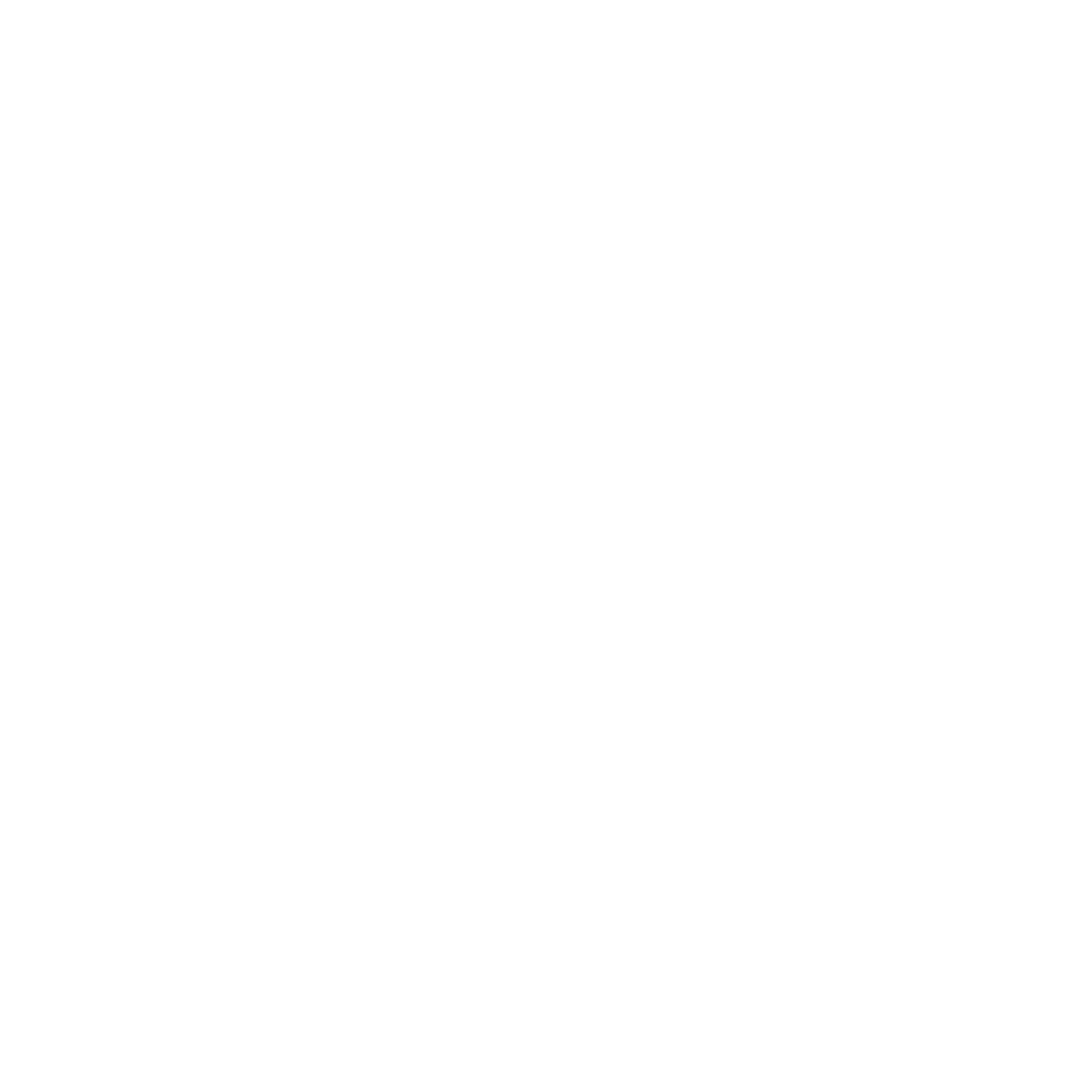 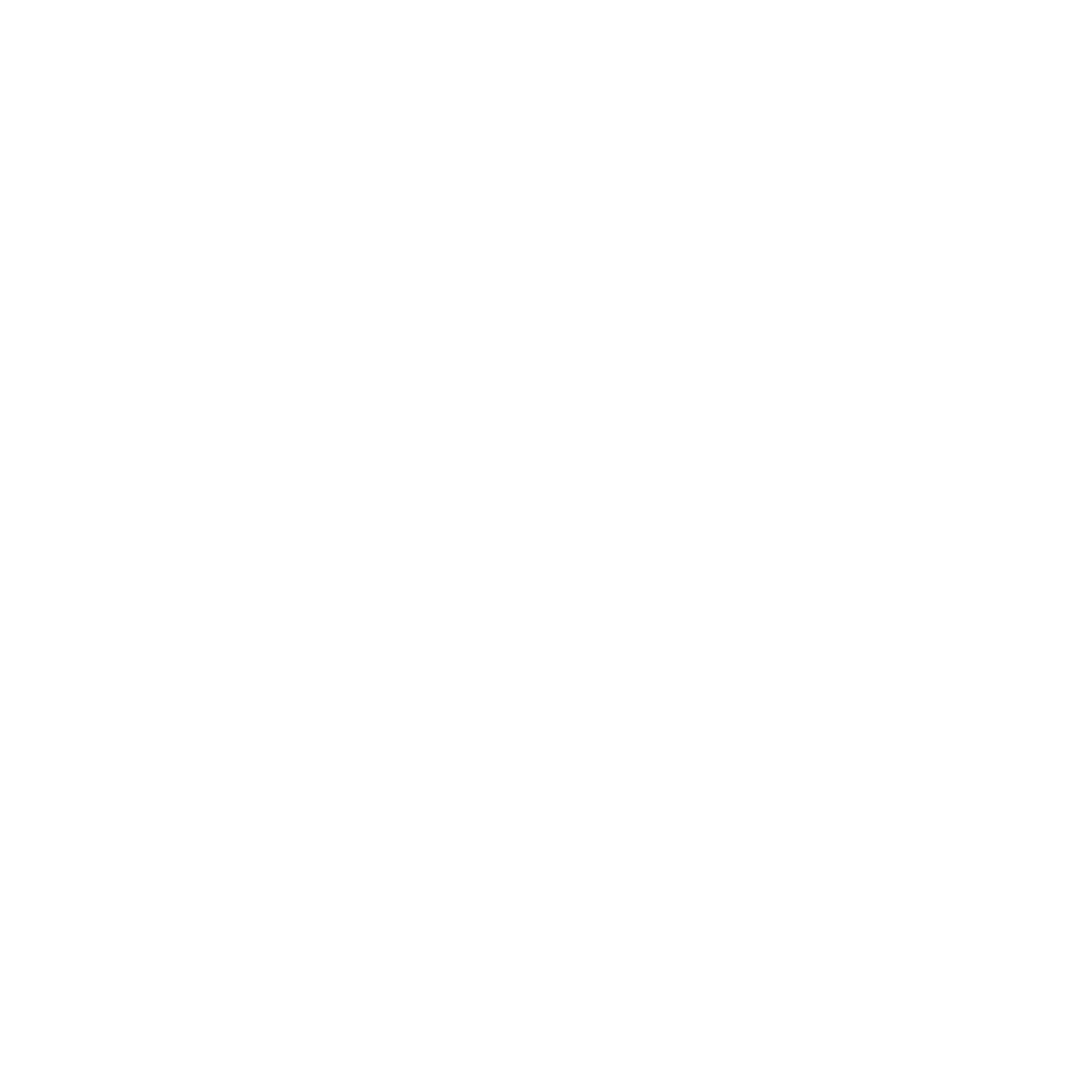 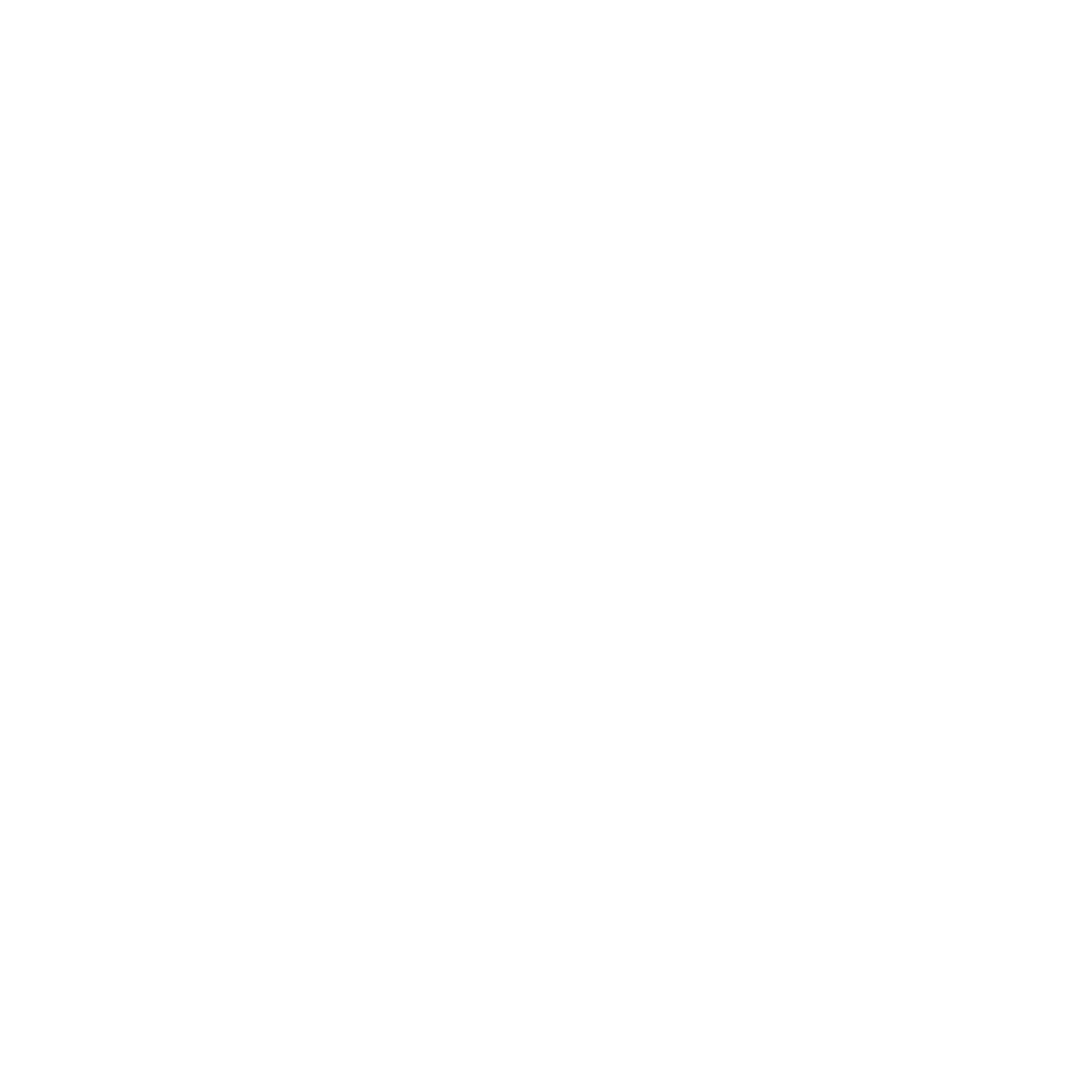 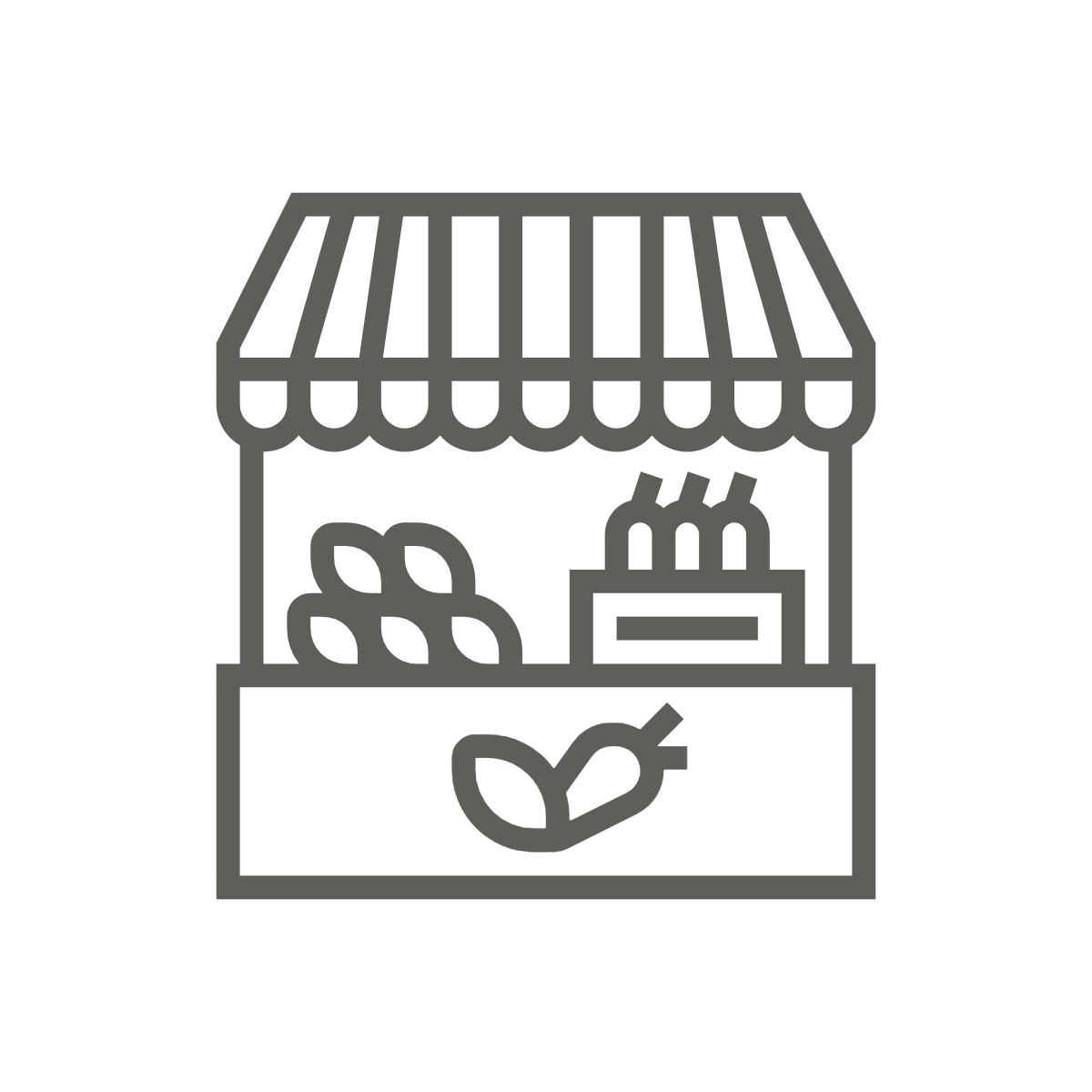 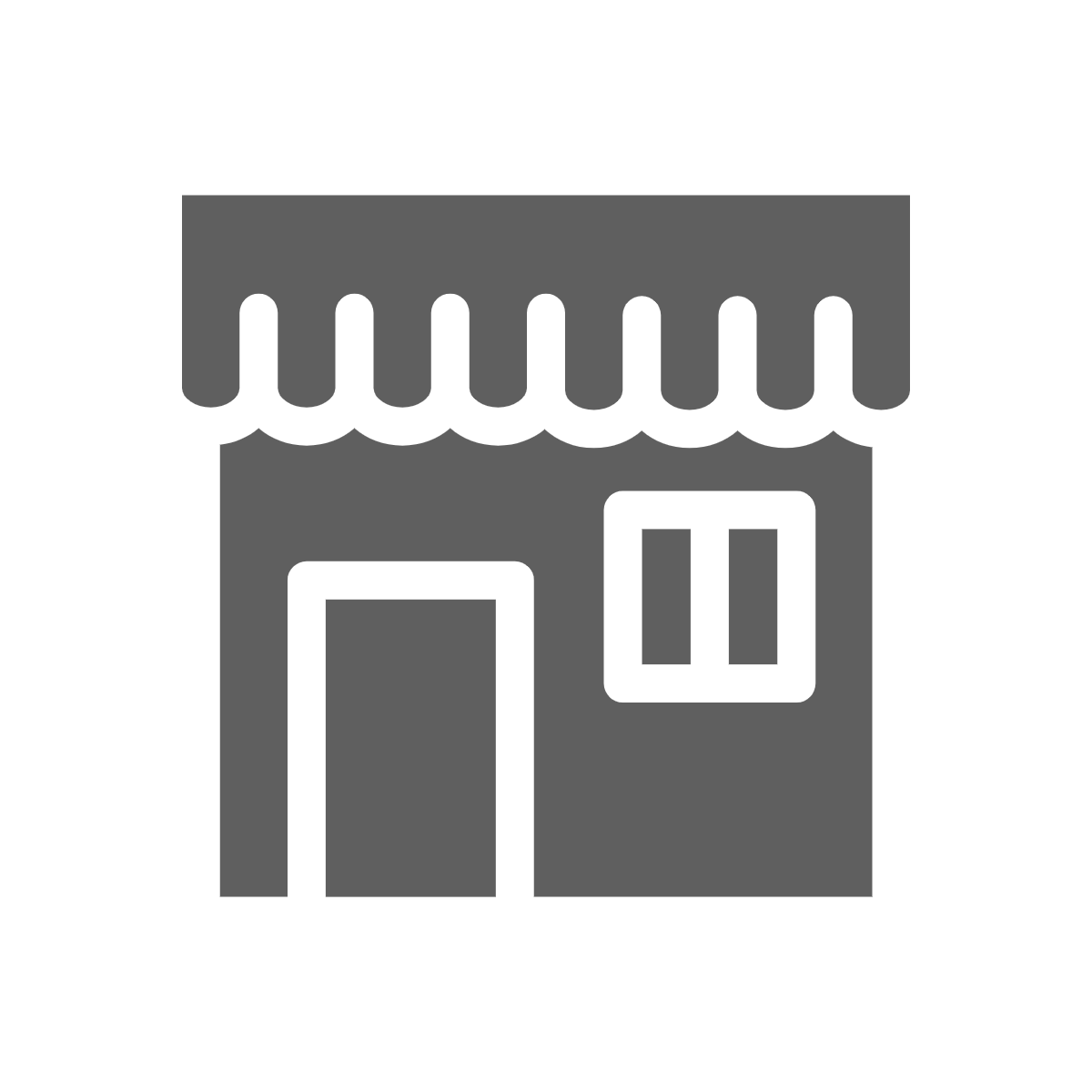 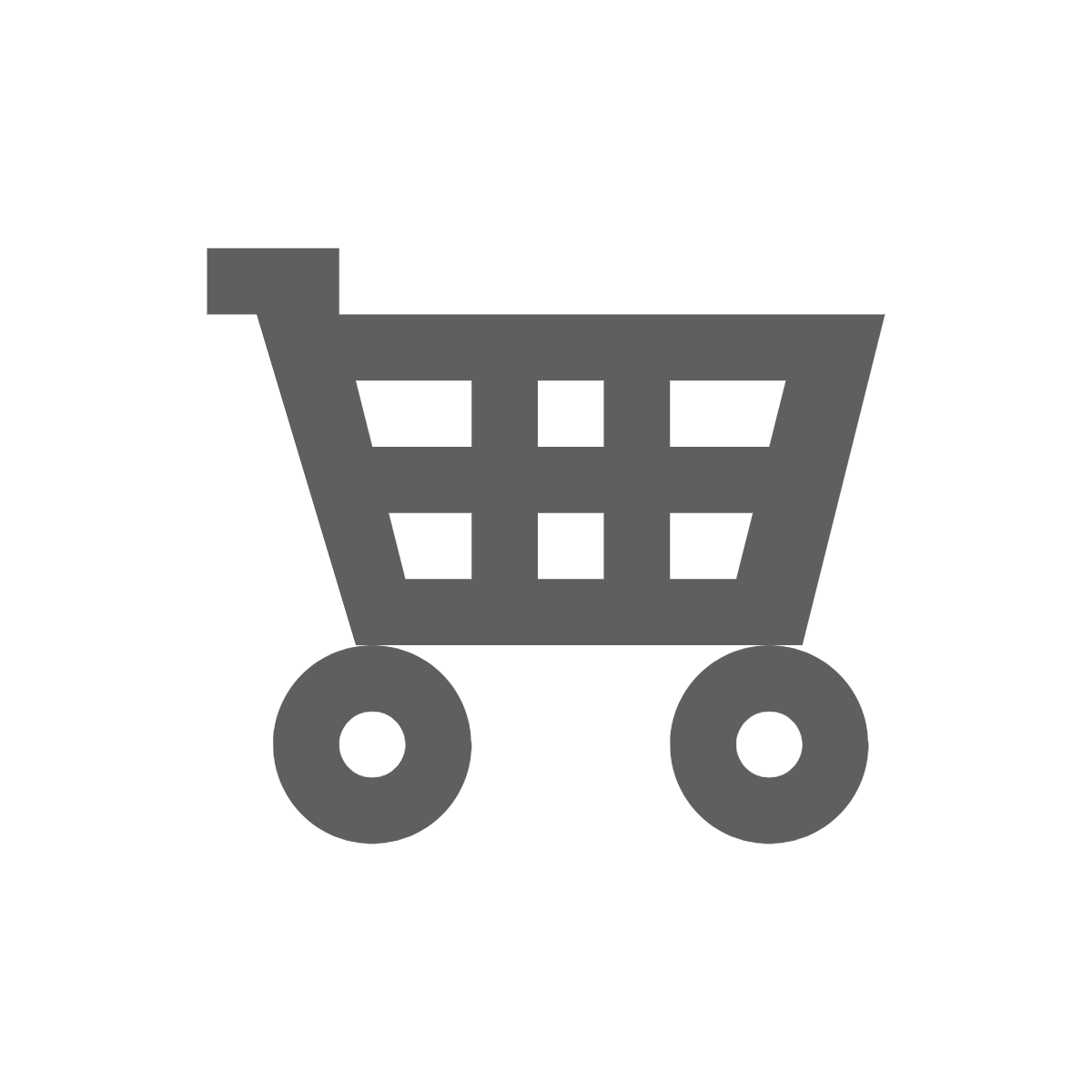 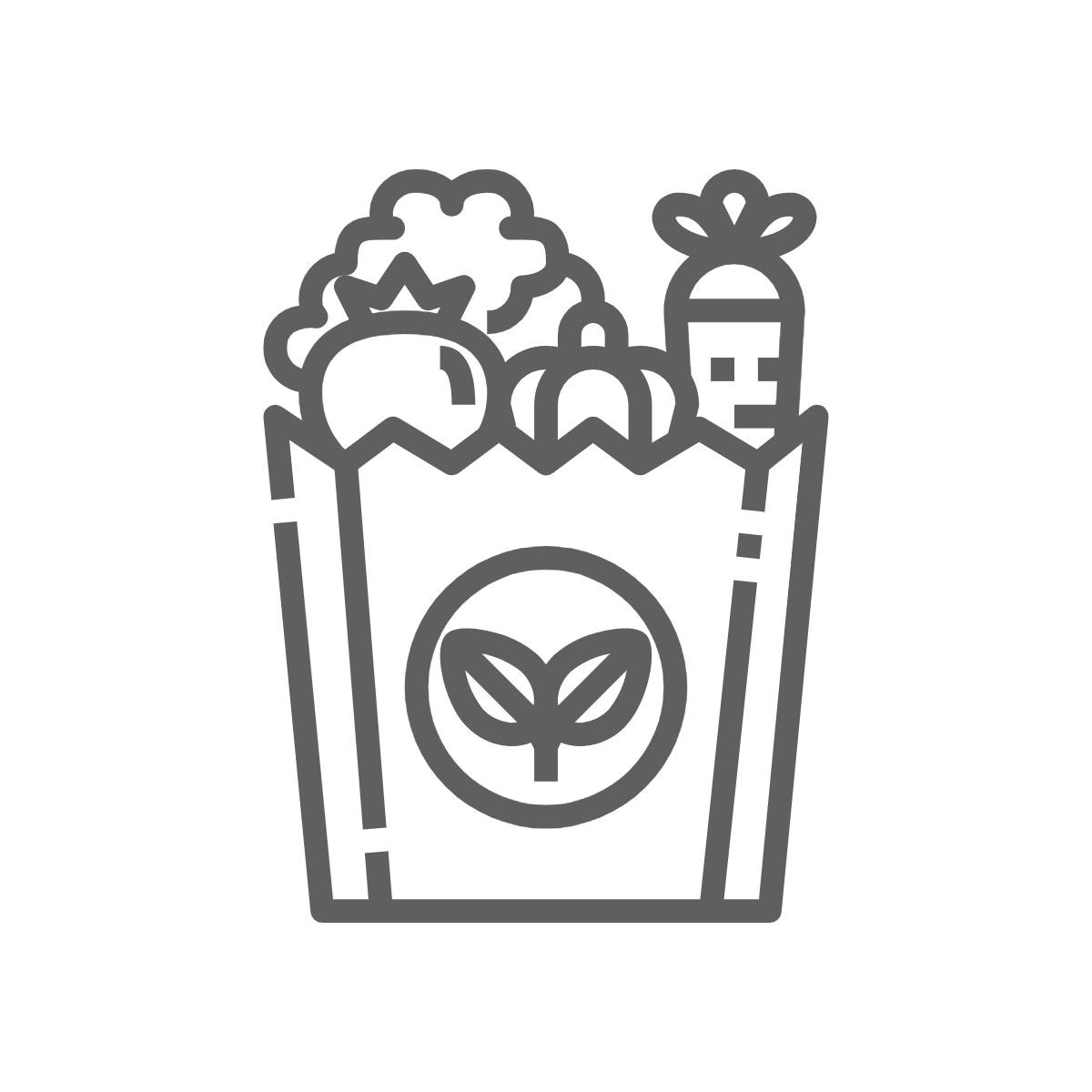 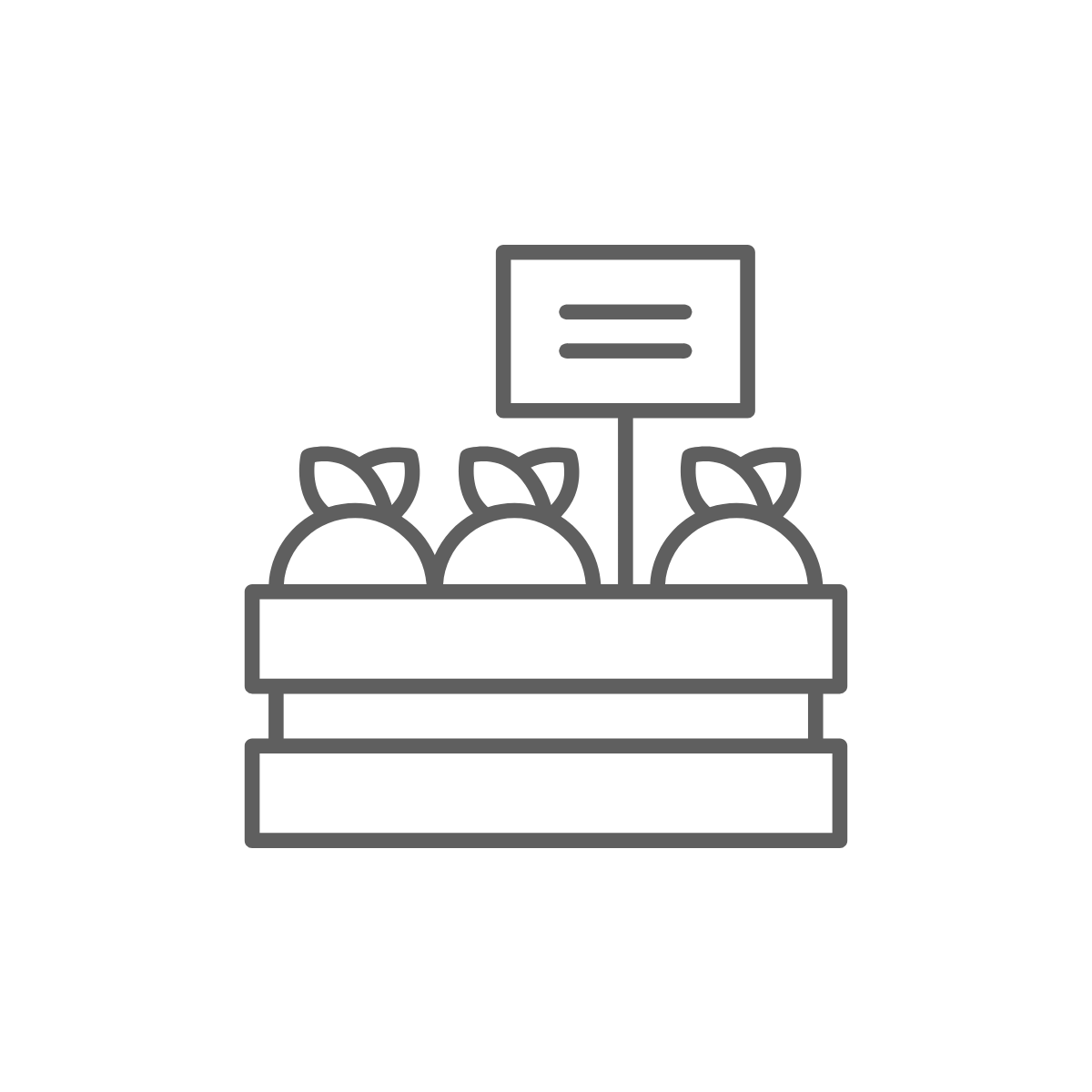 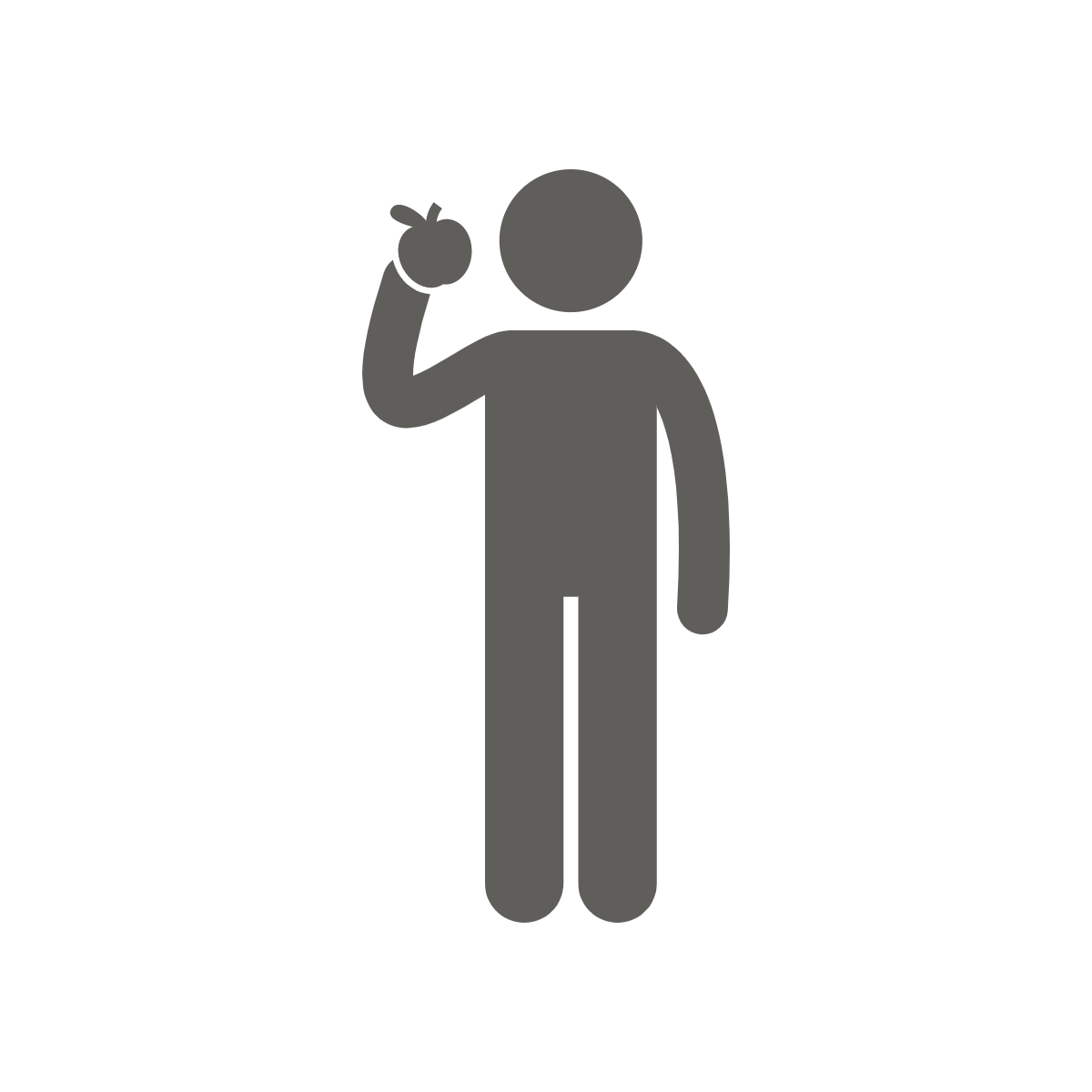 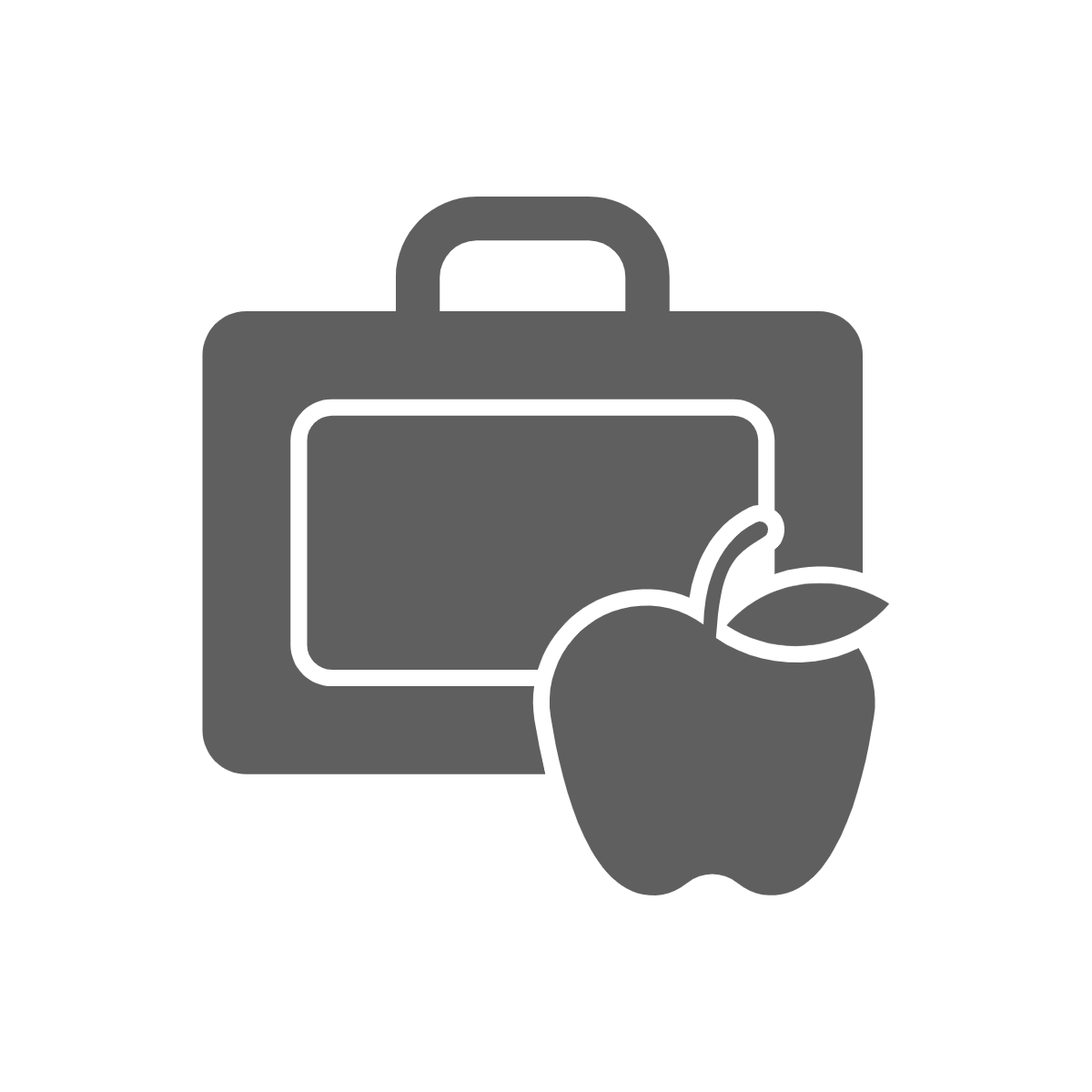 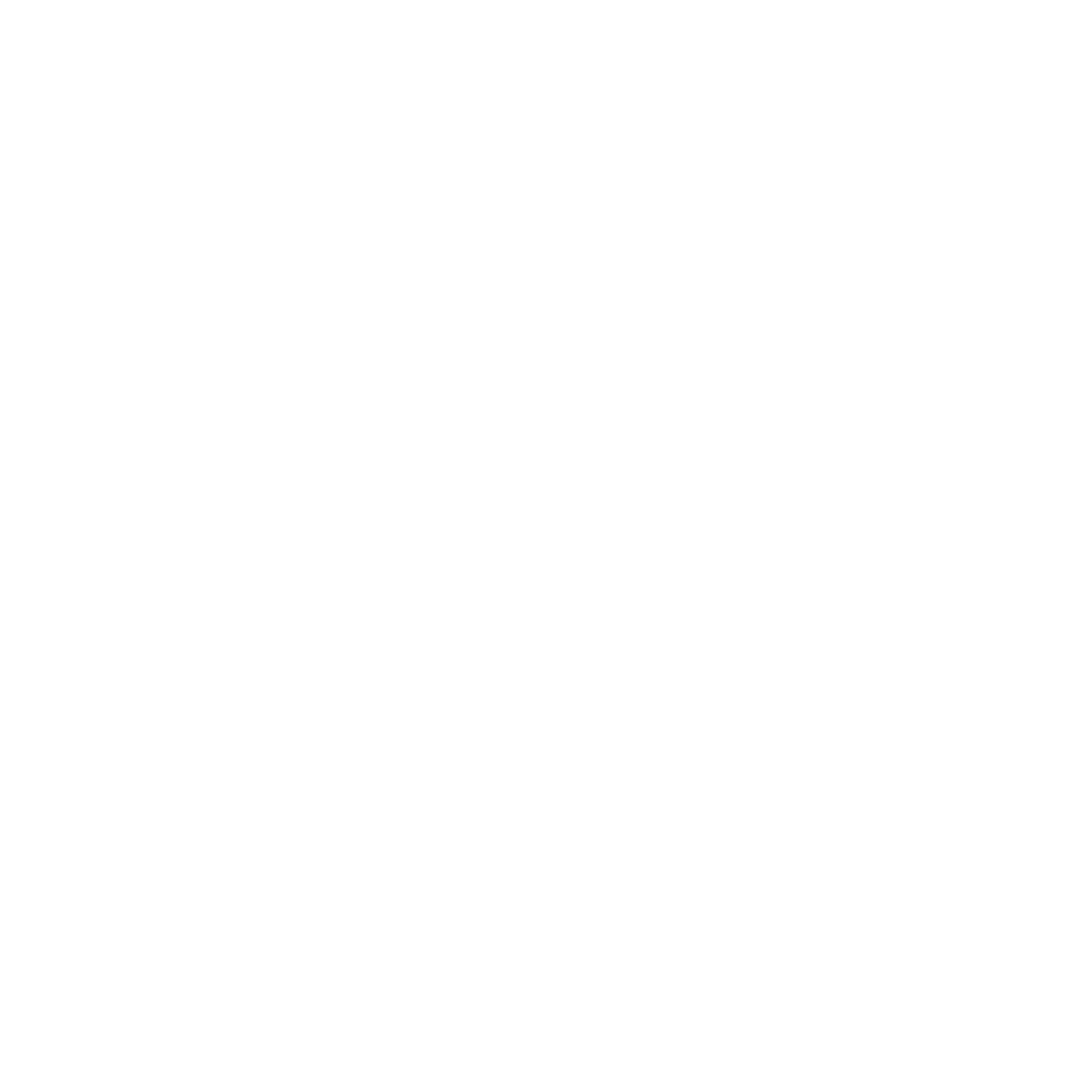 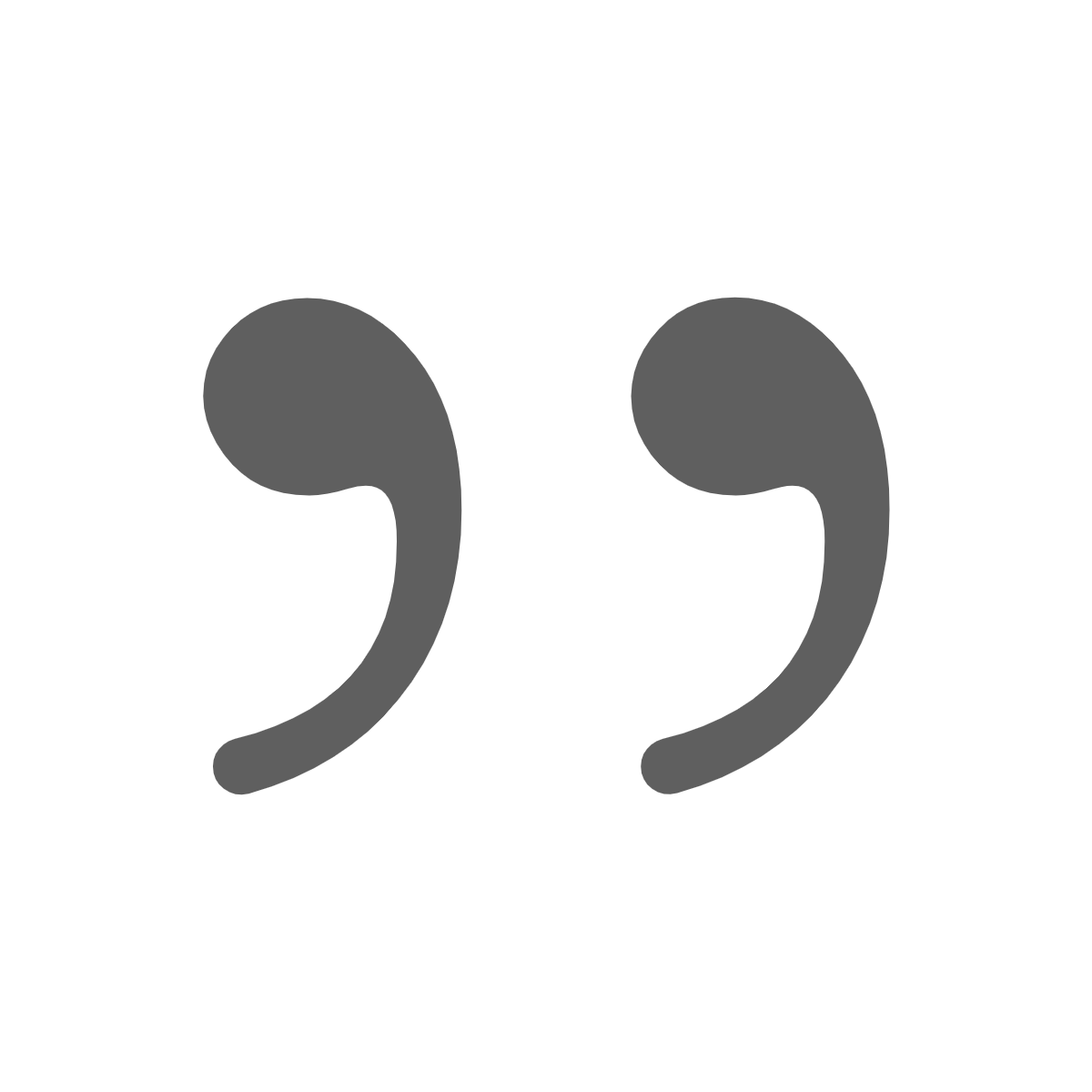 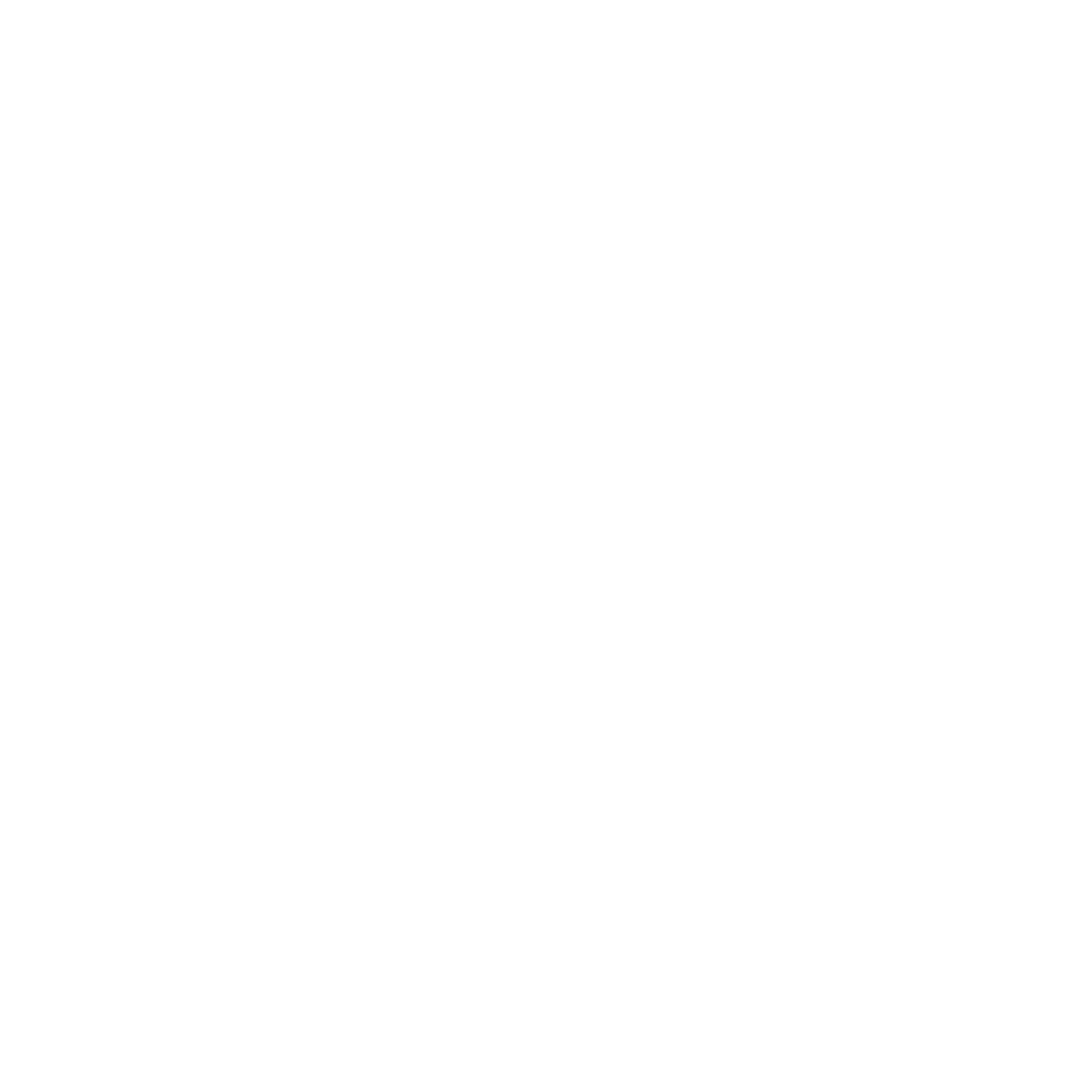 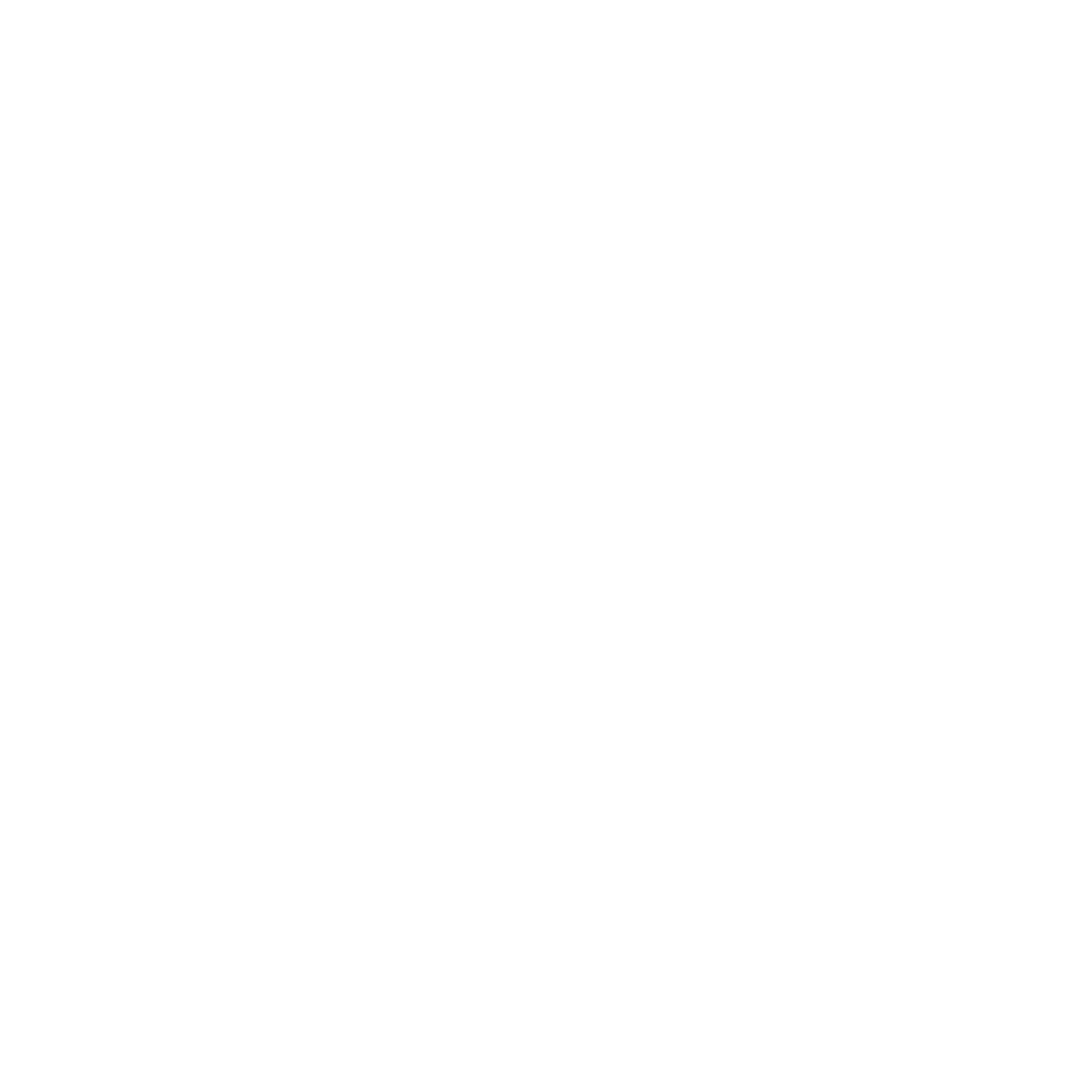 XX
XX
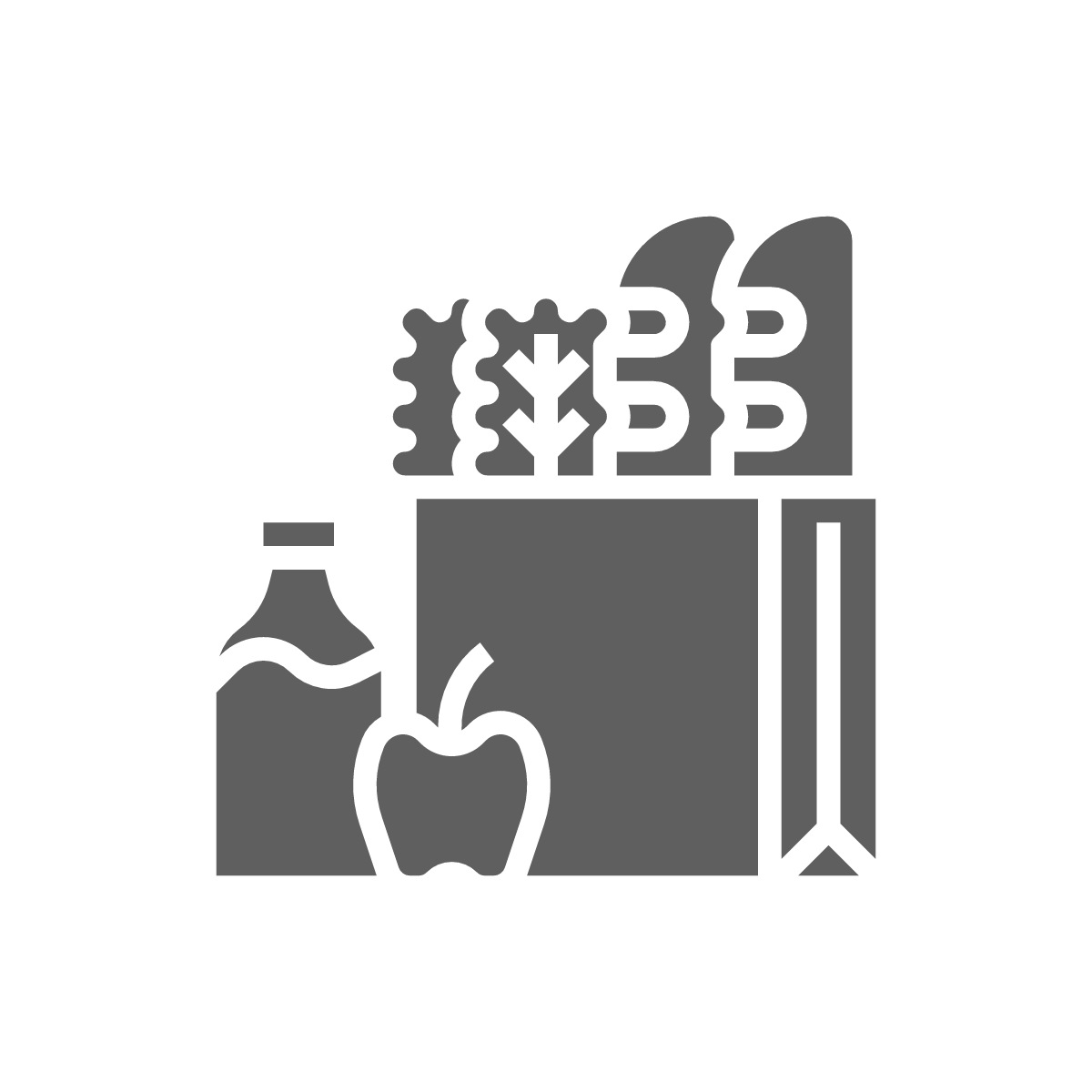 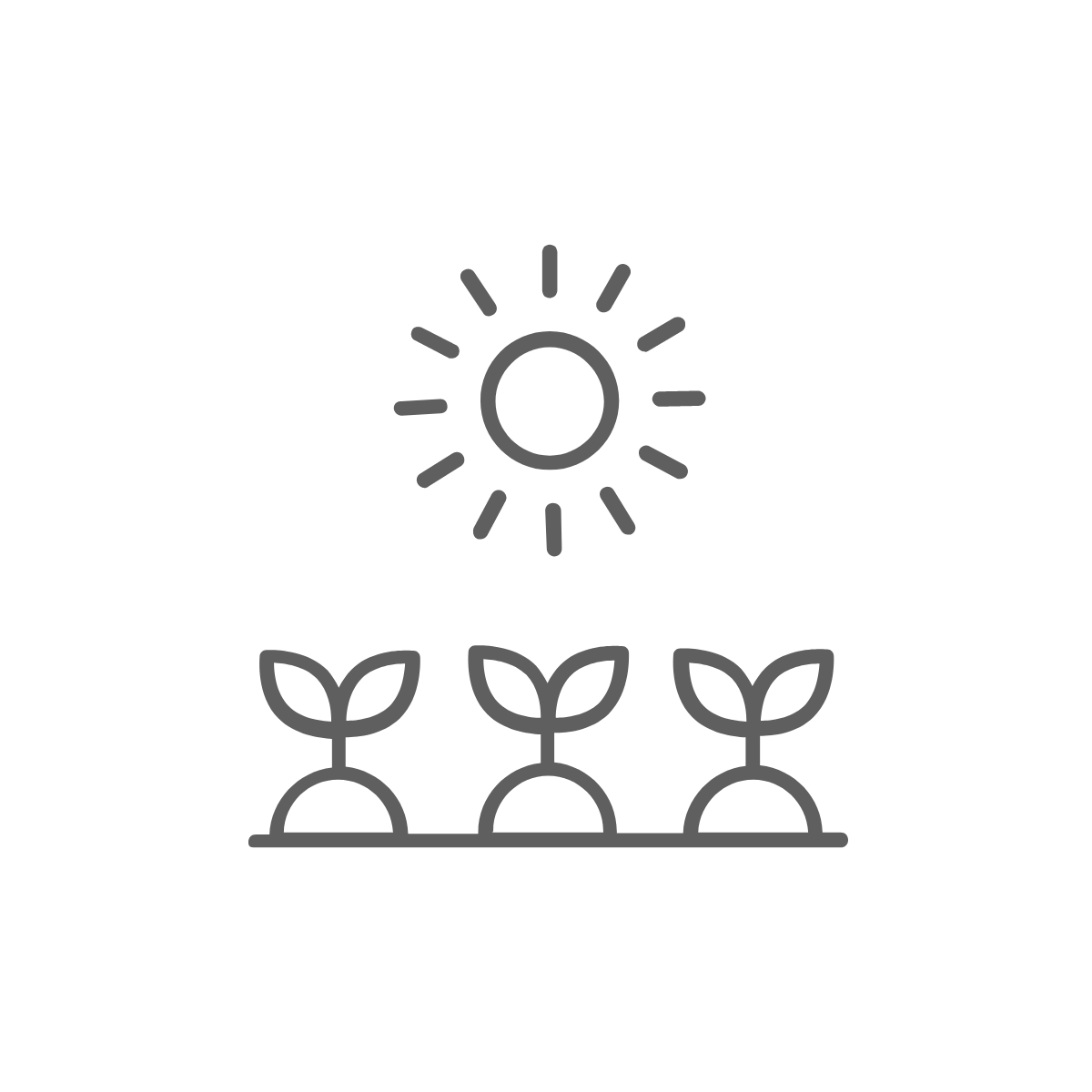 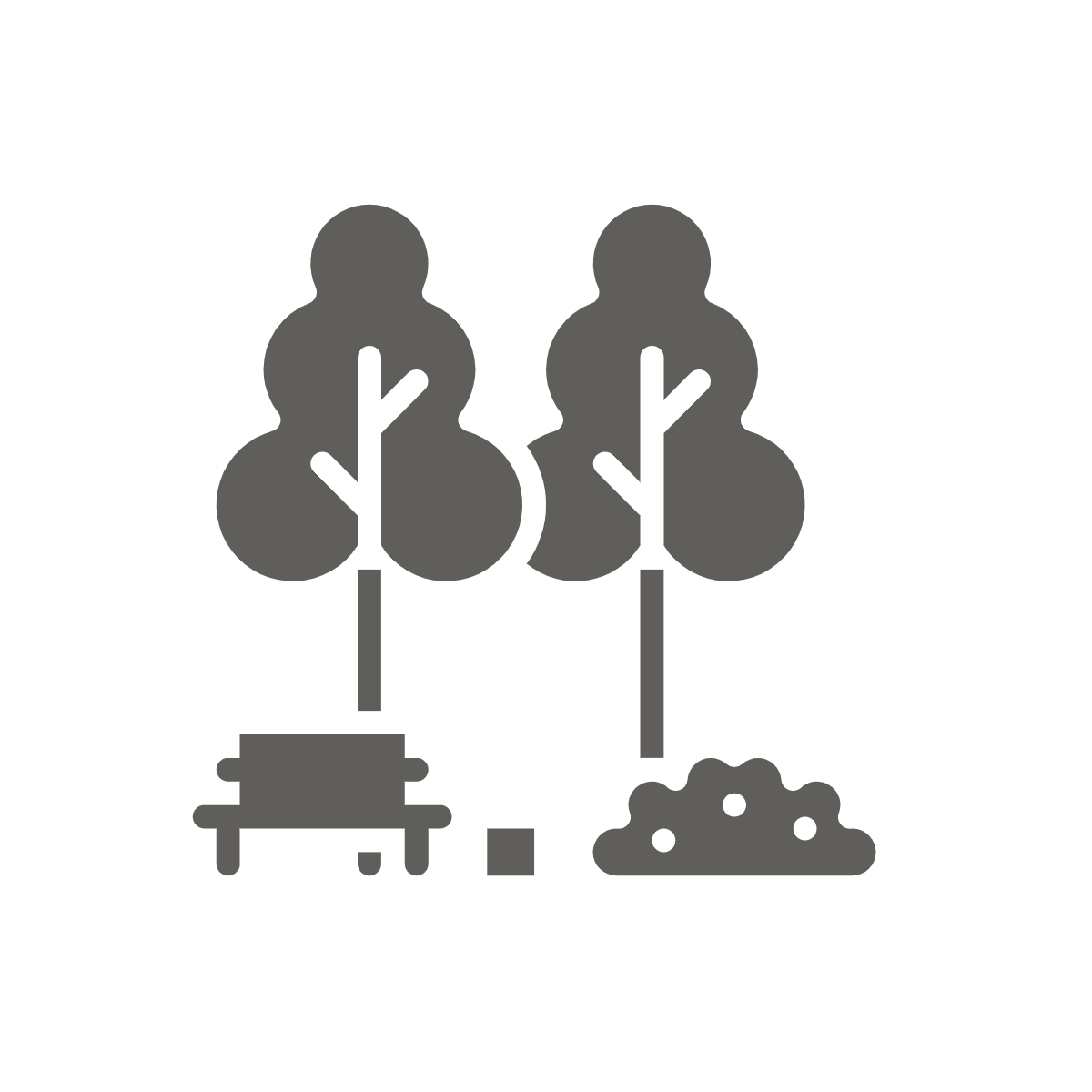 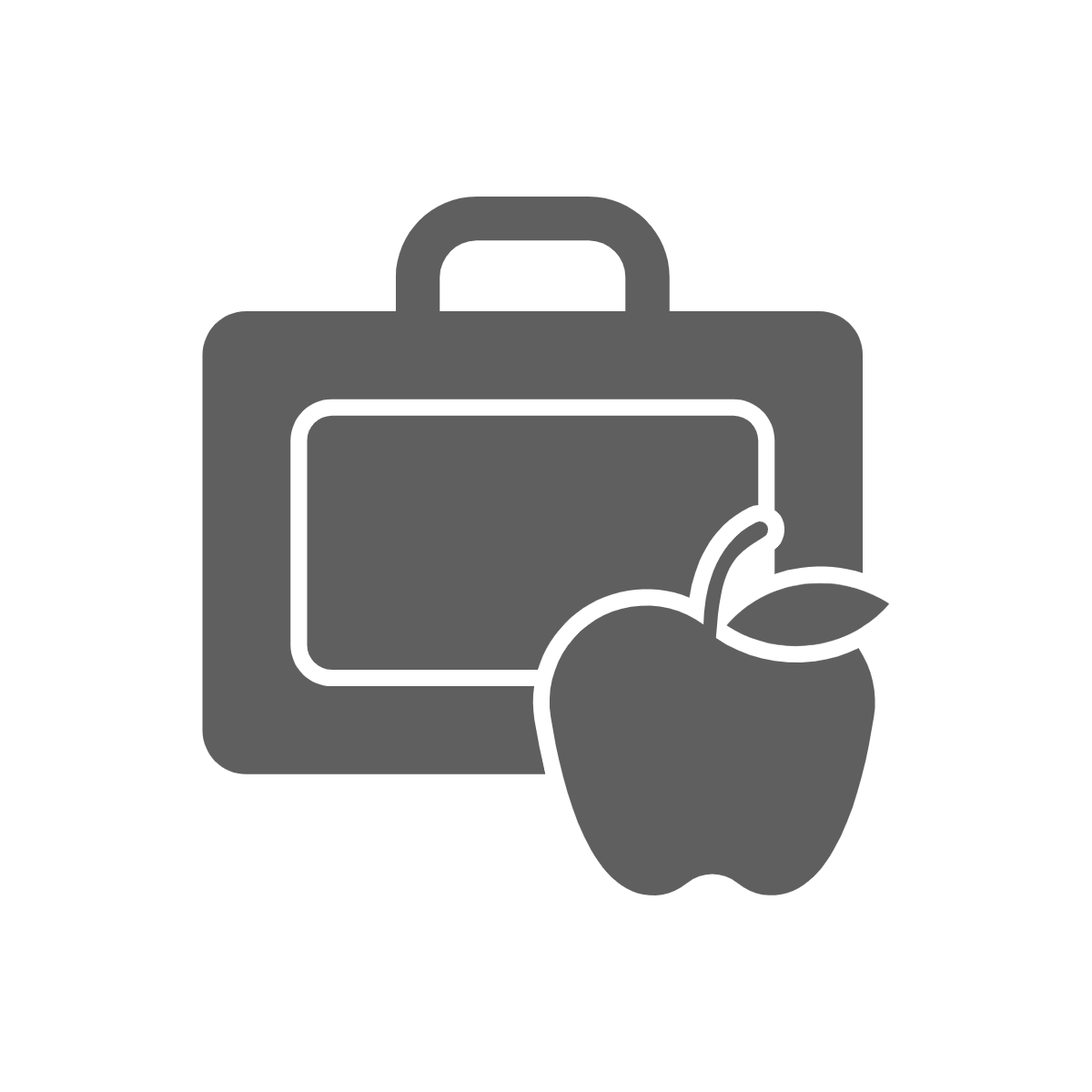 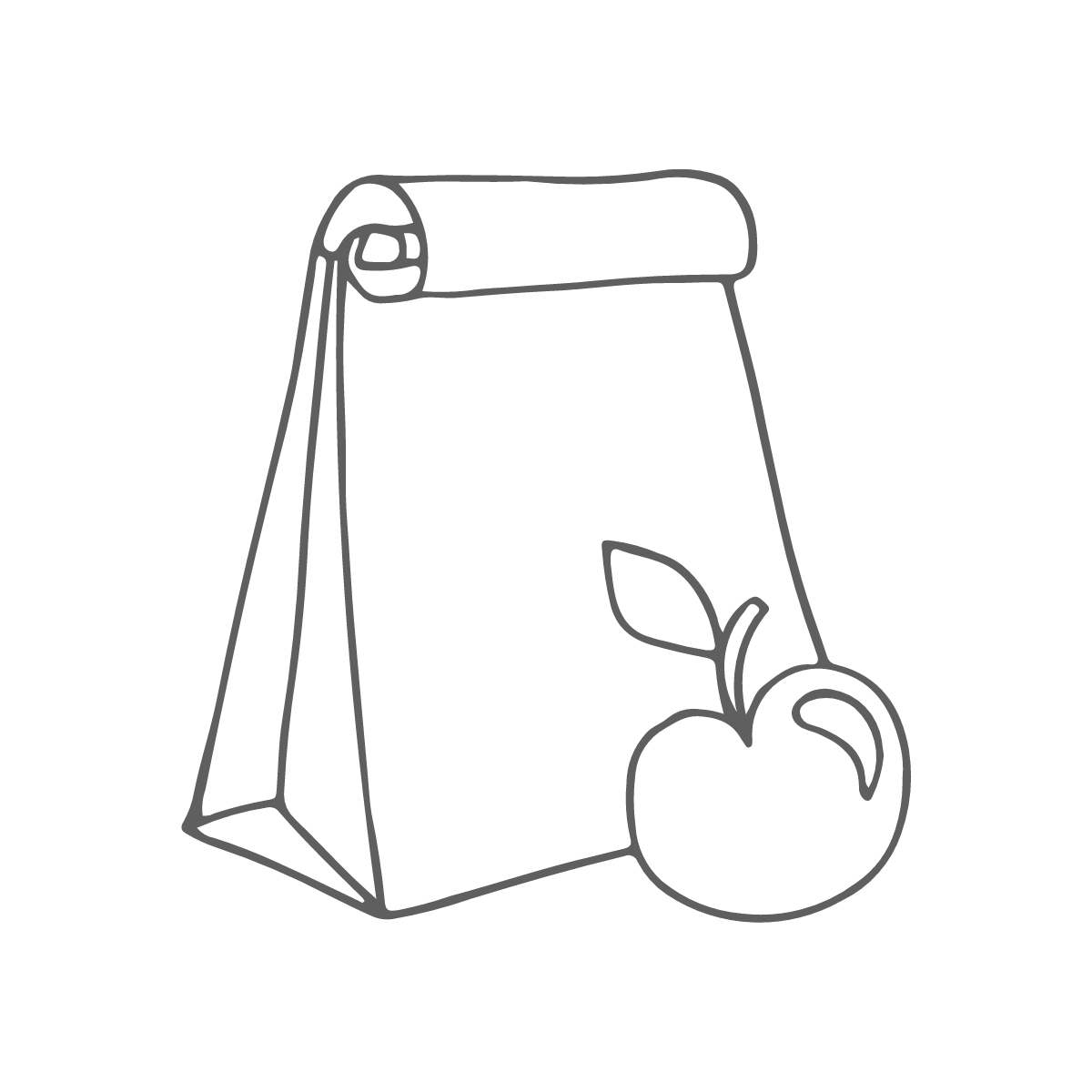 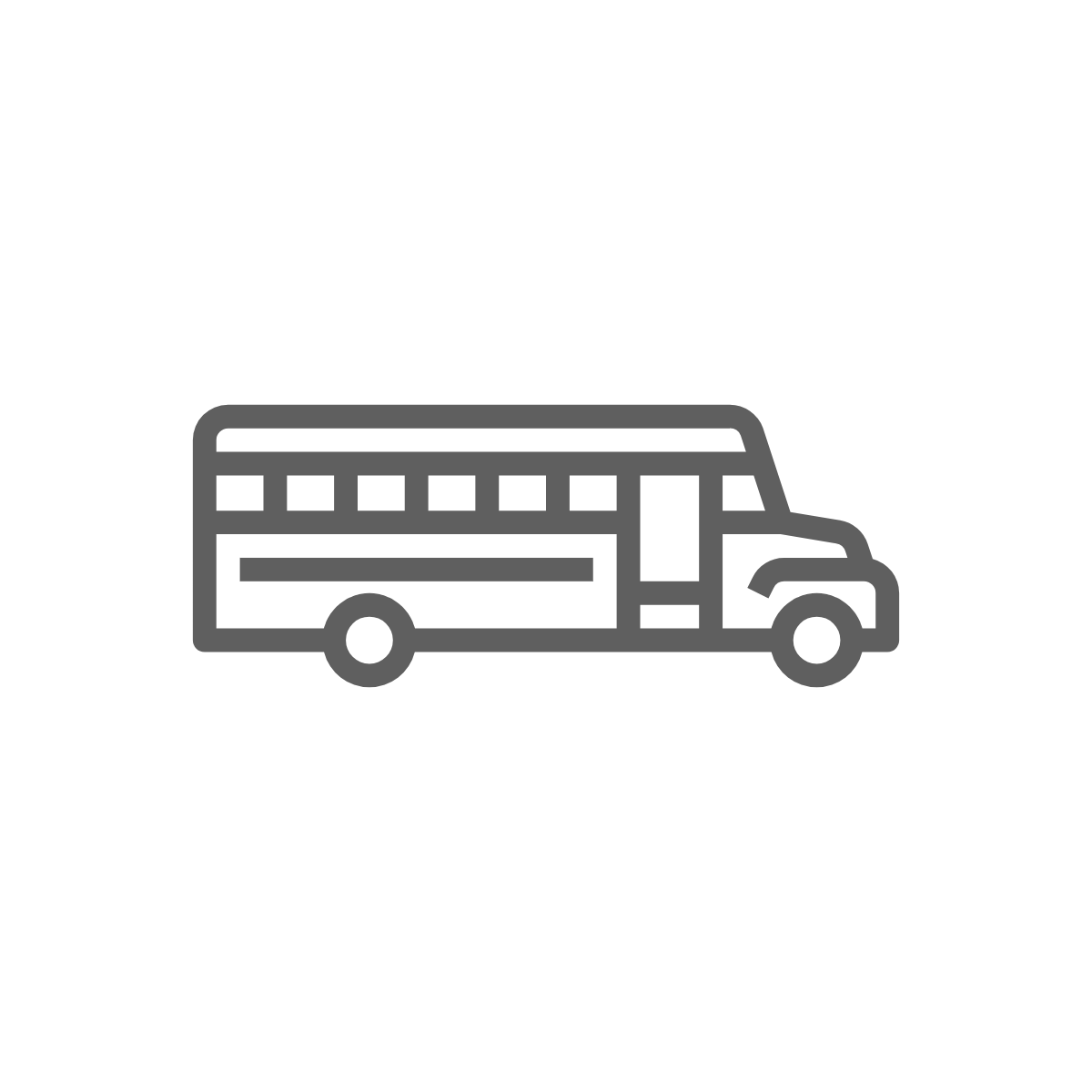 Policy, Systems, and Environmental Change Interventions
XX
[Insert text here]
[Insert text here]
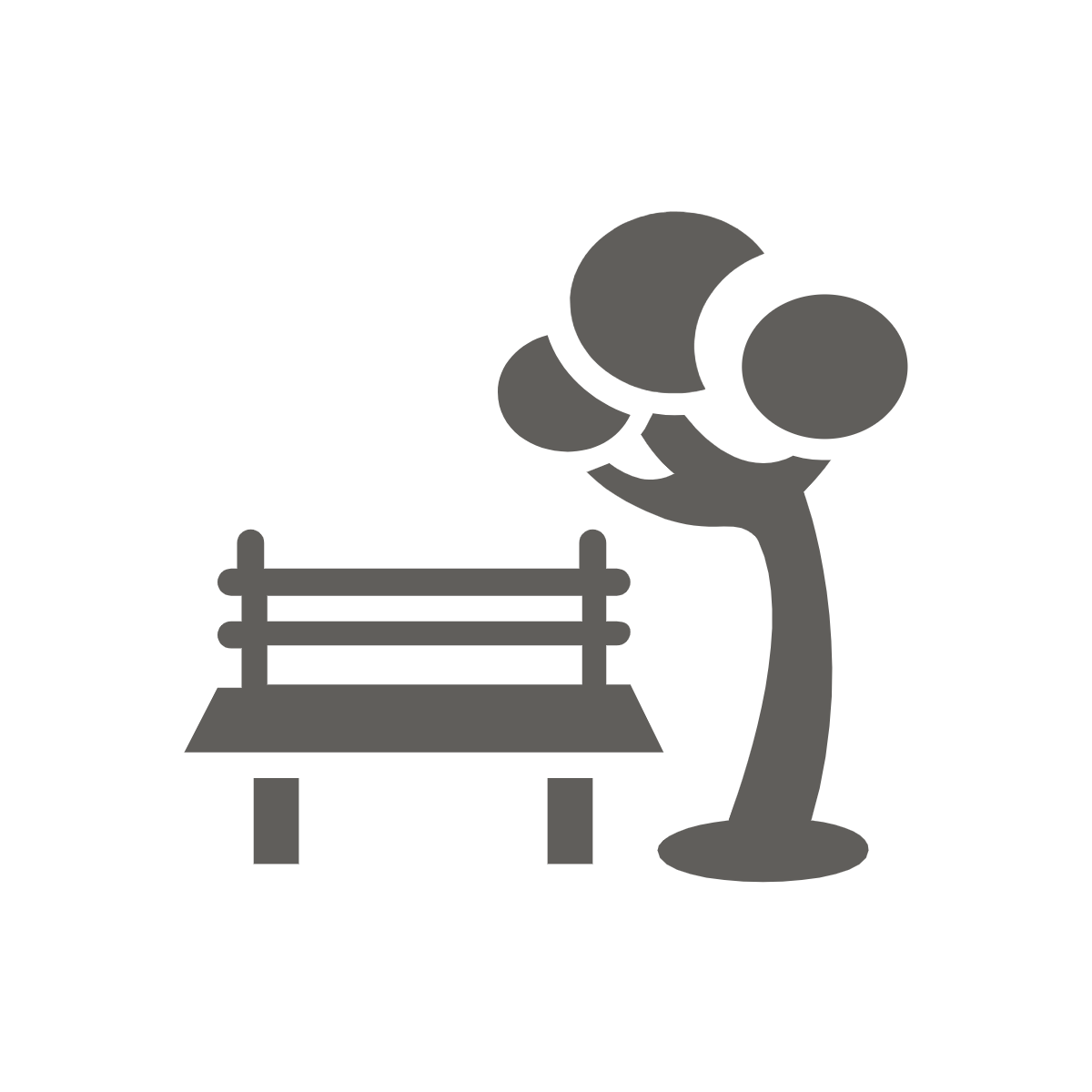 Policy
Systems
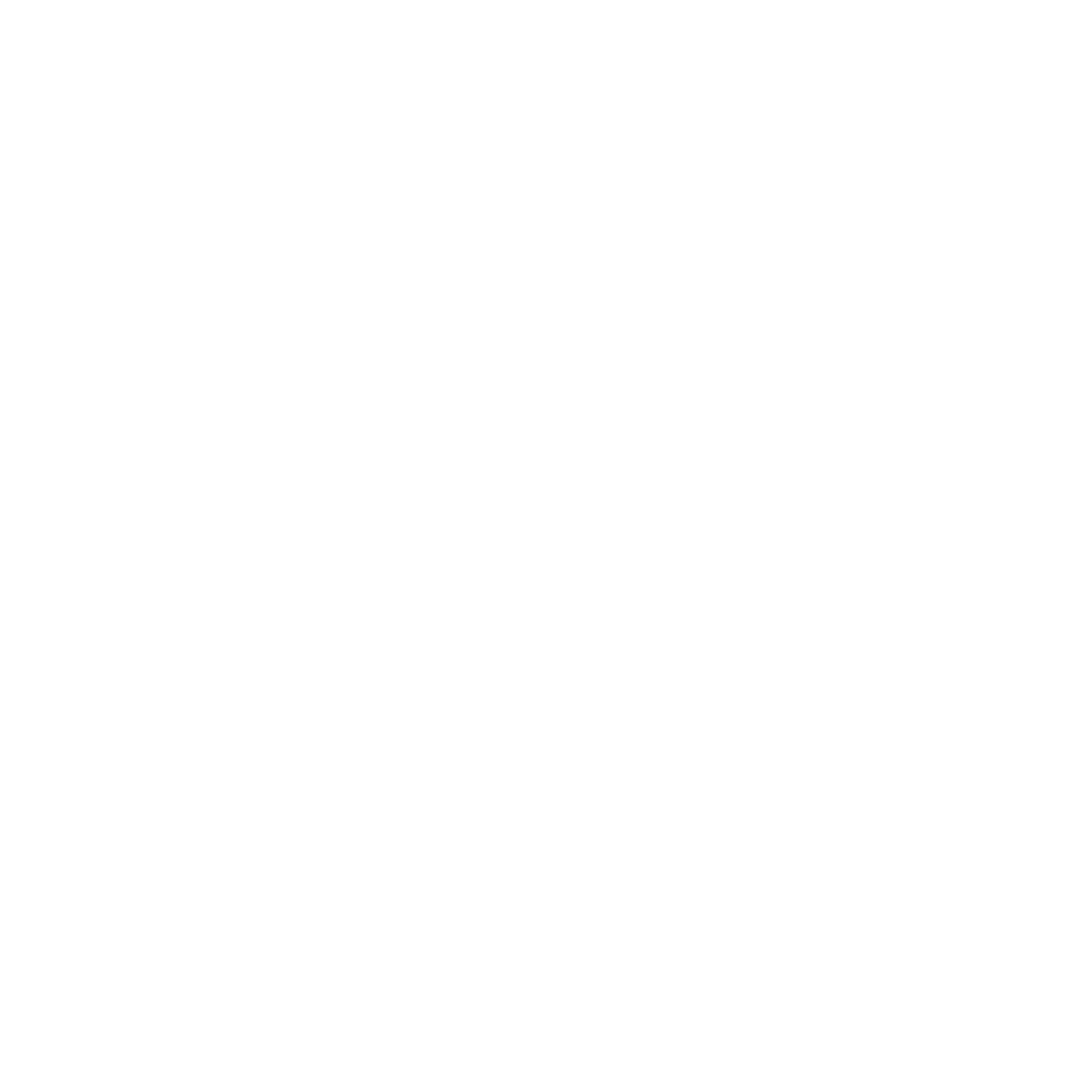 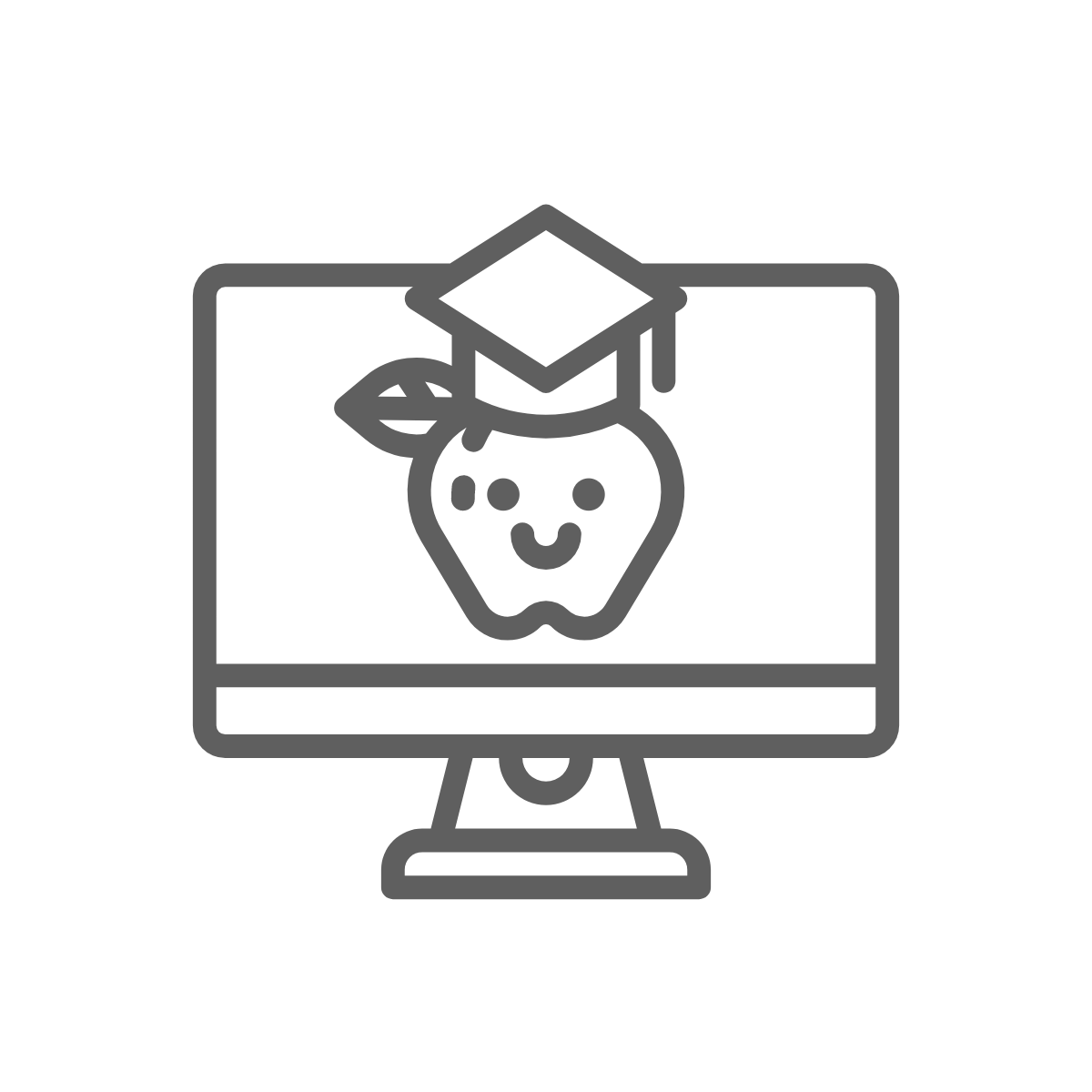 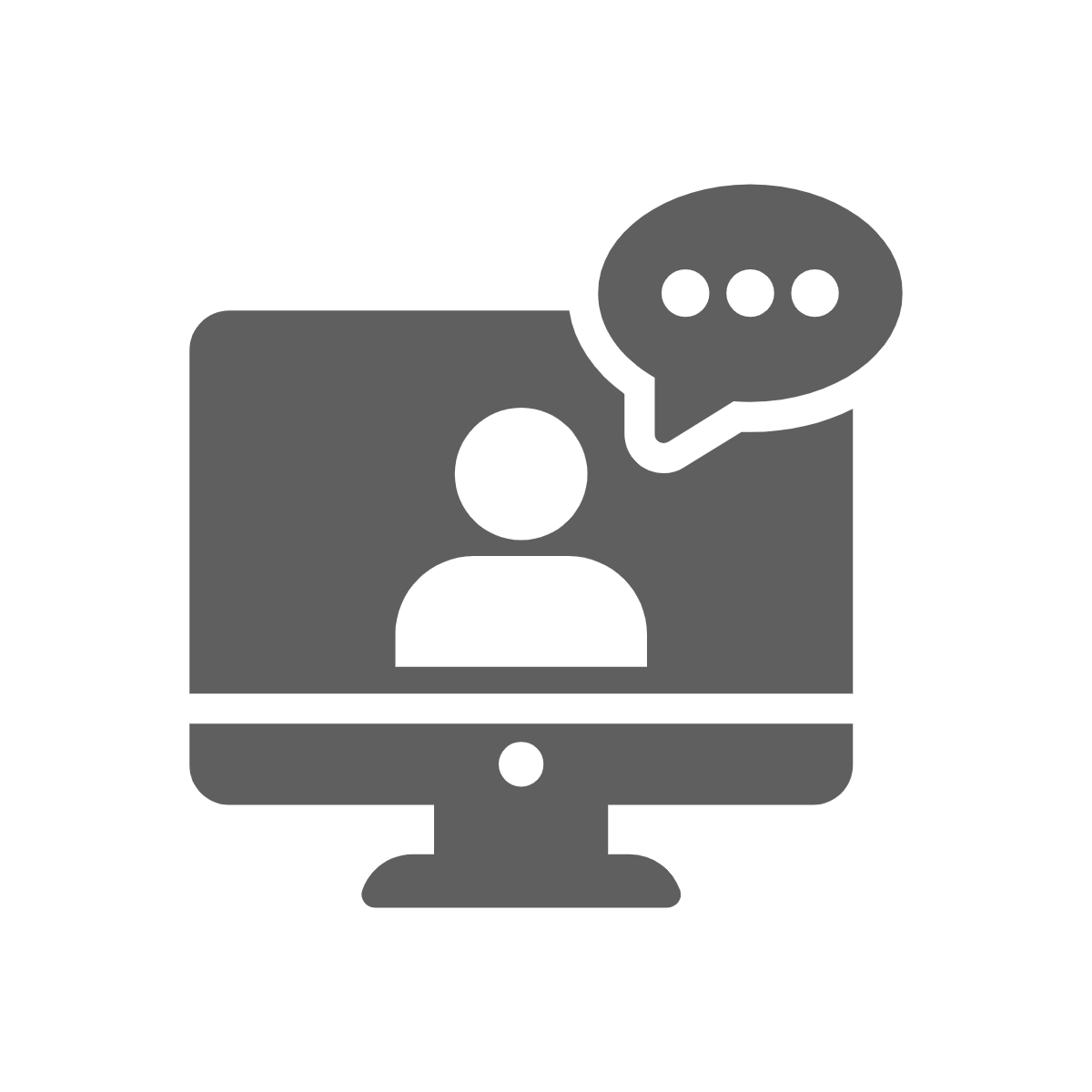 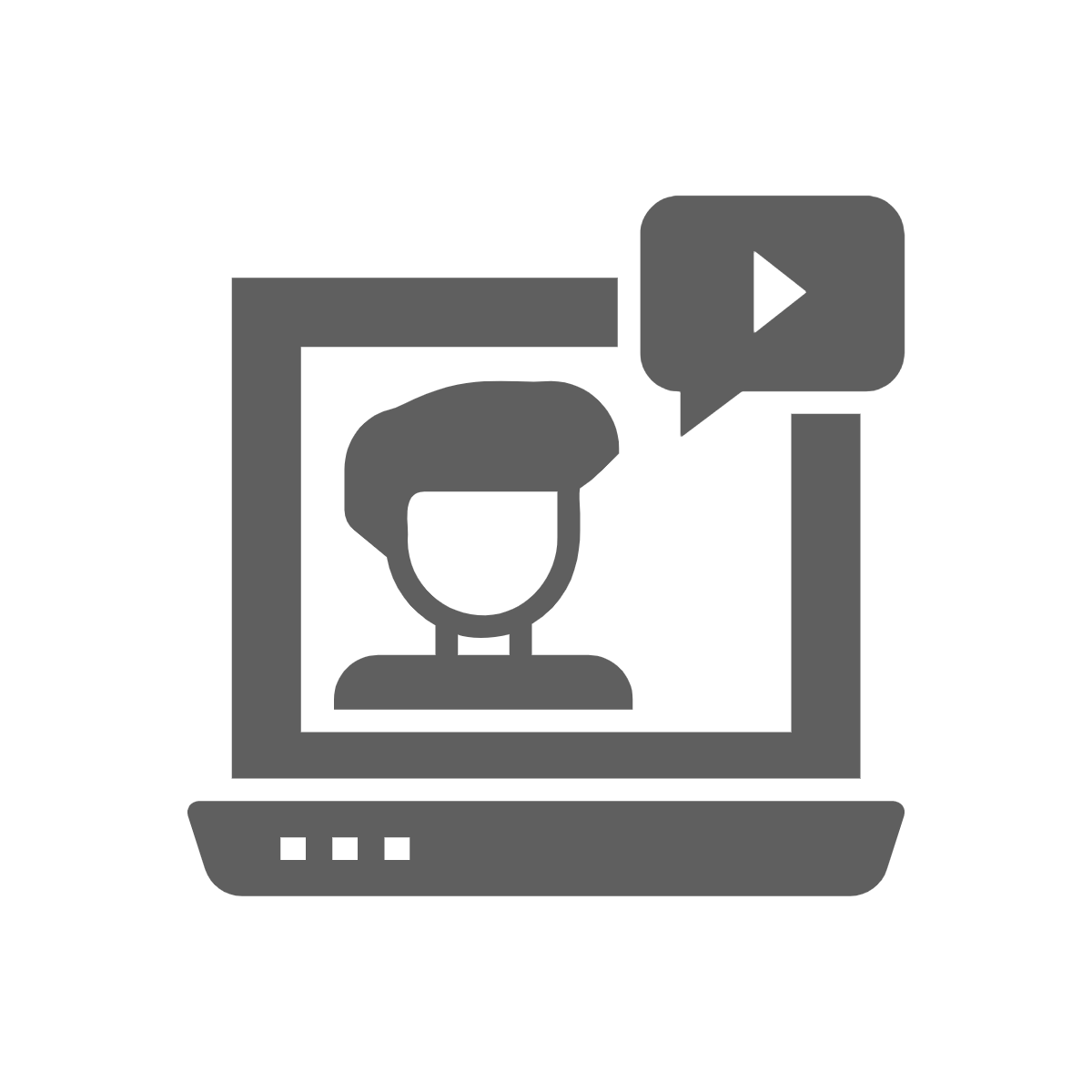 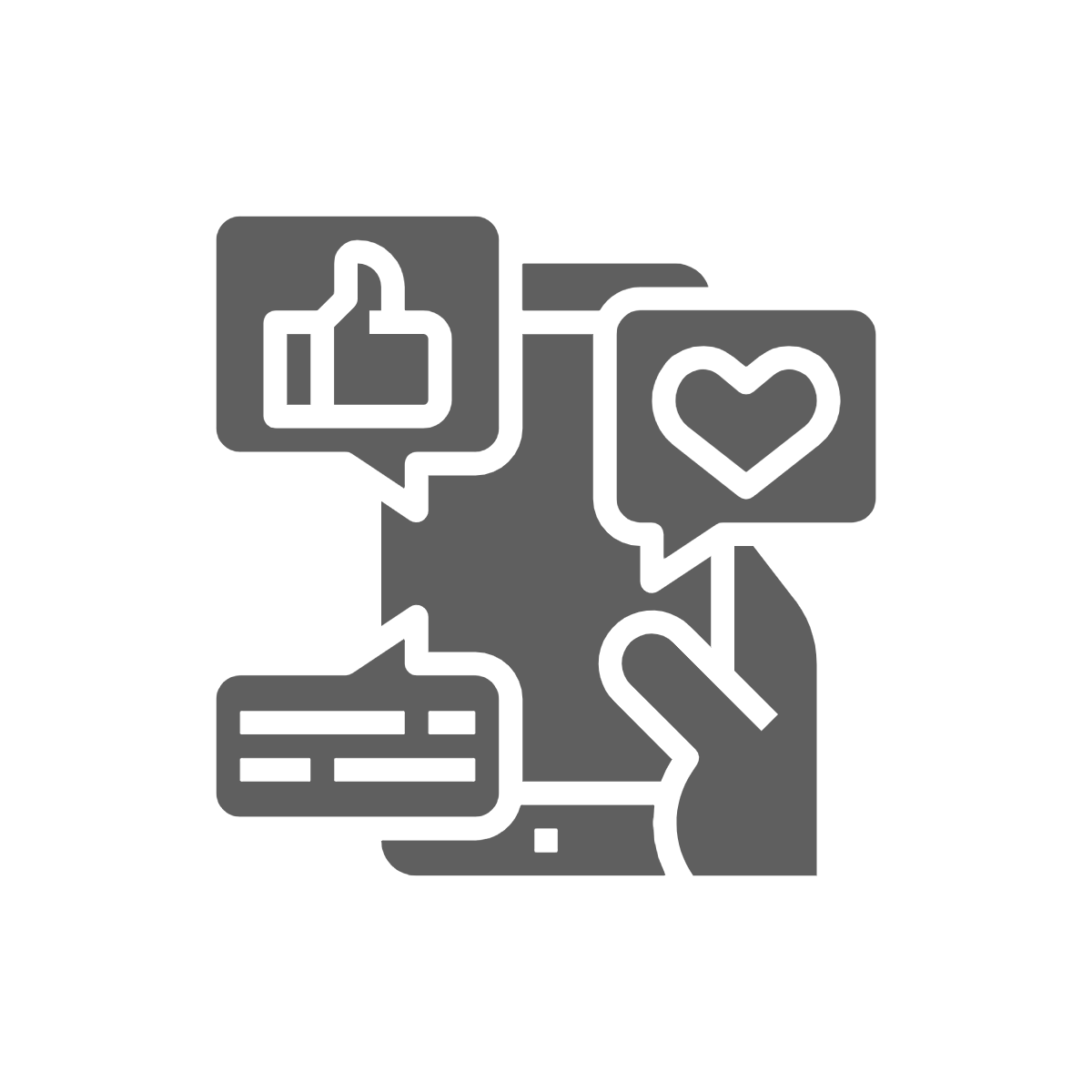 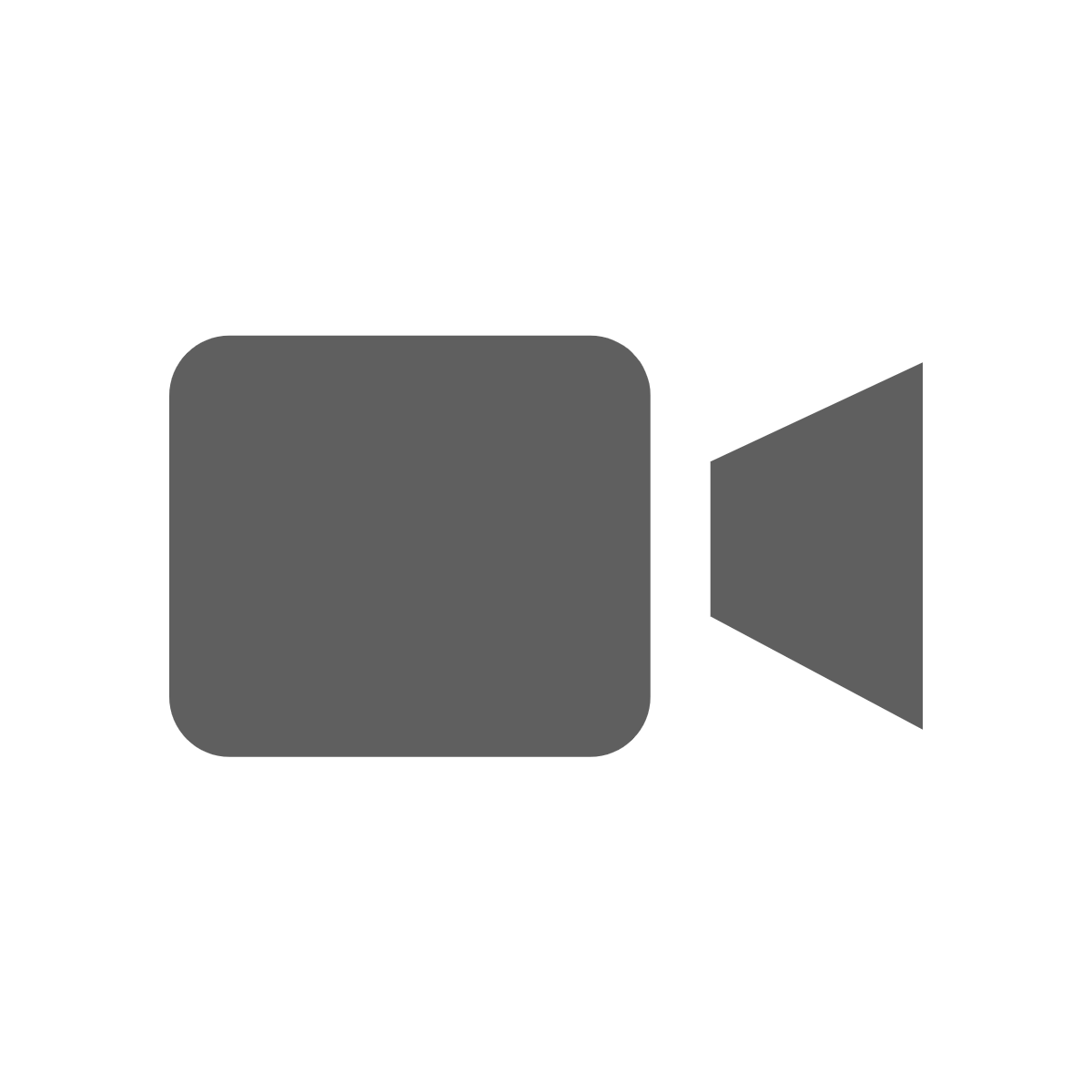 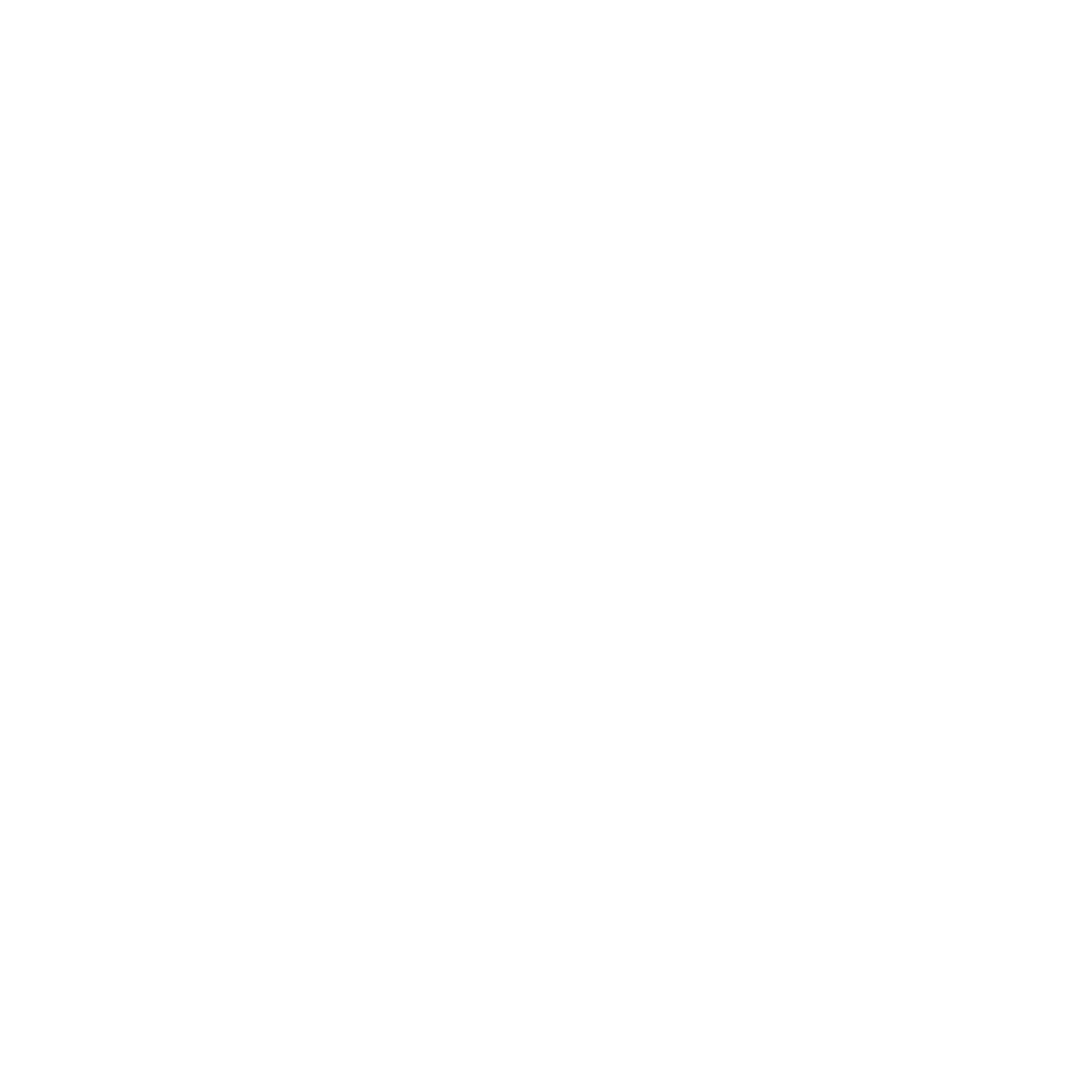 XX
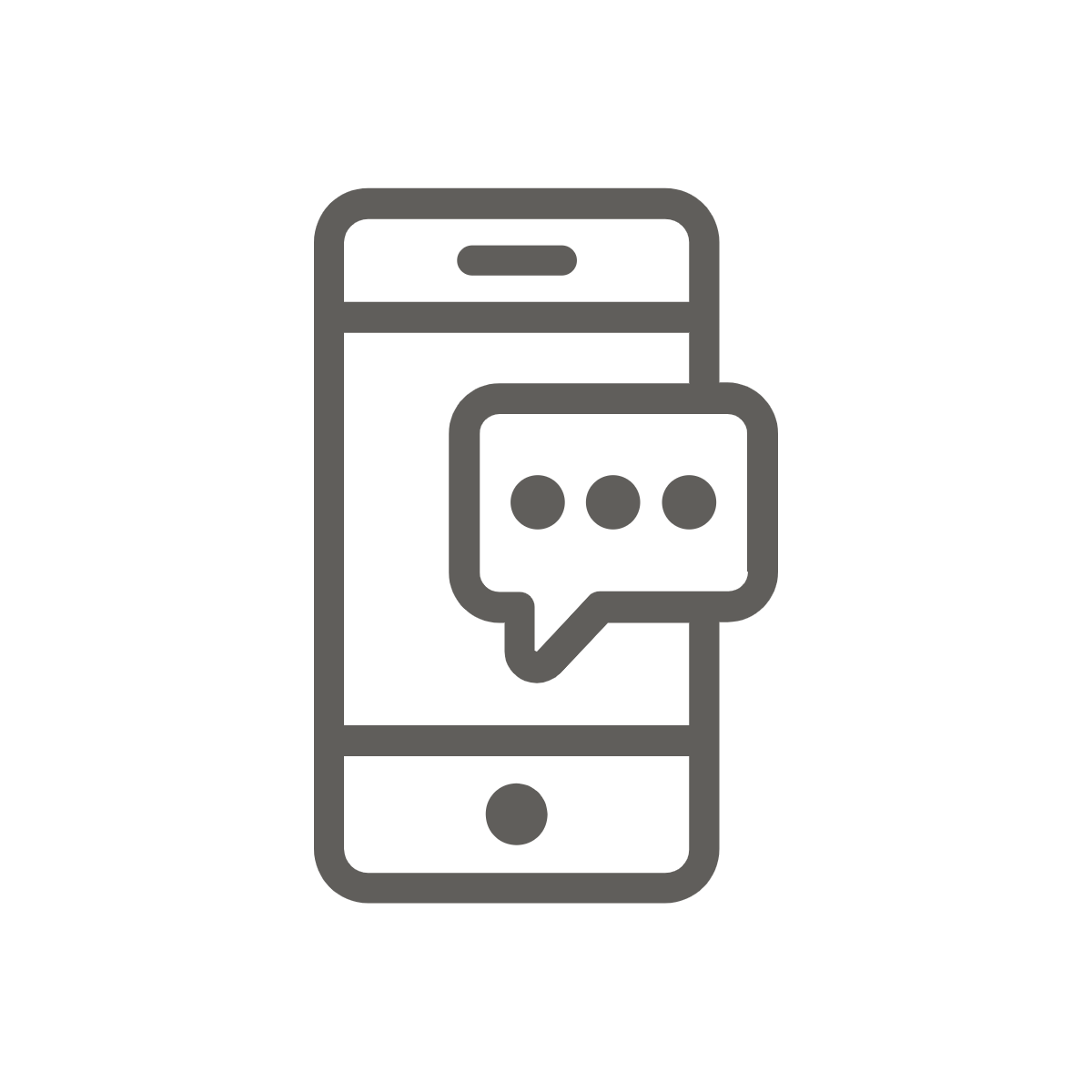 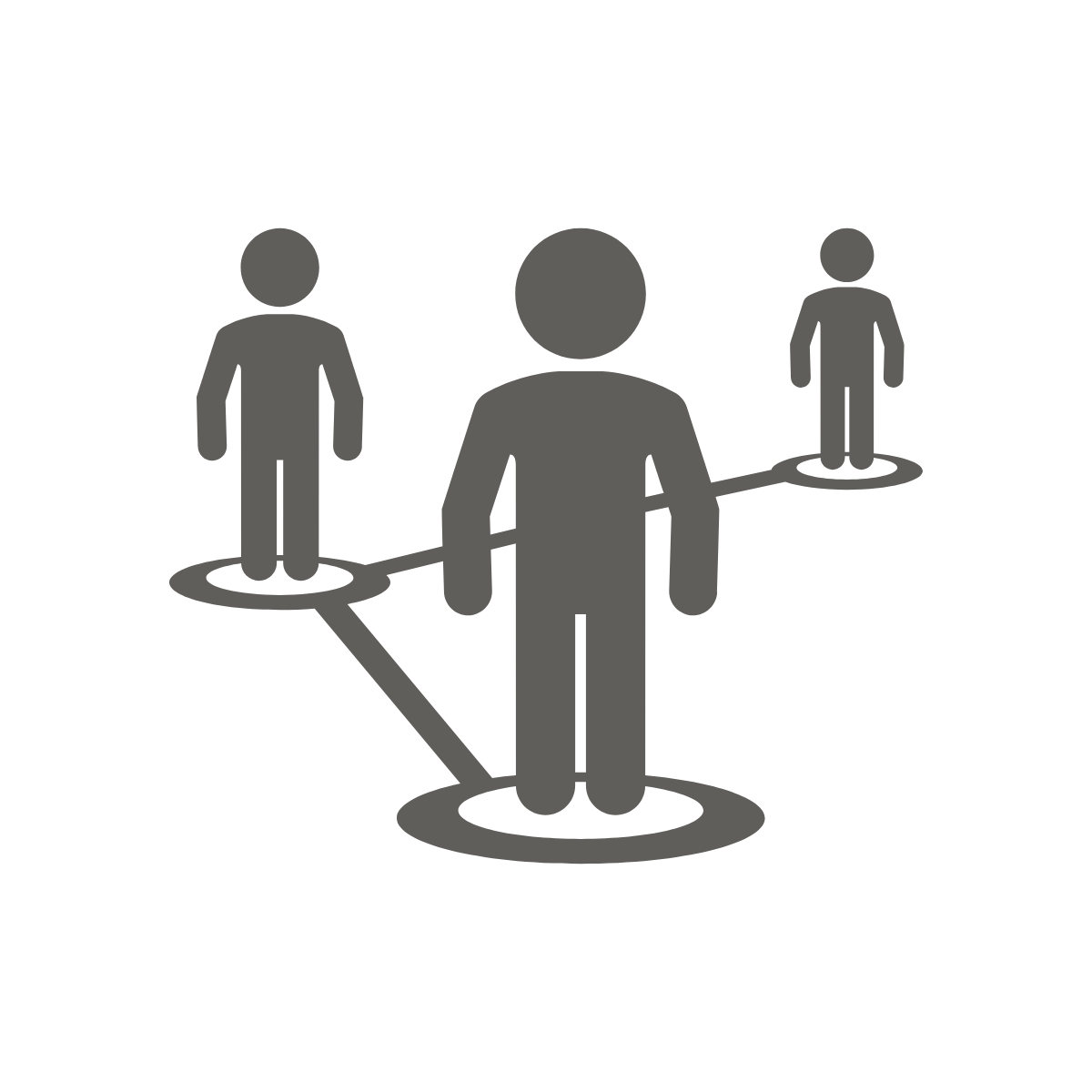 Promotion
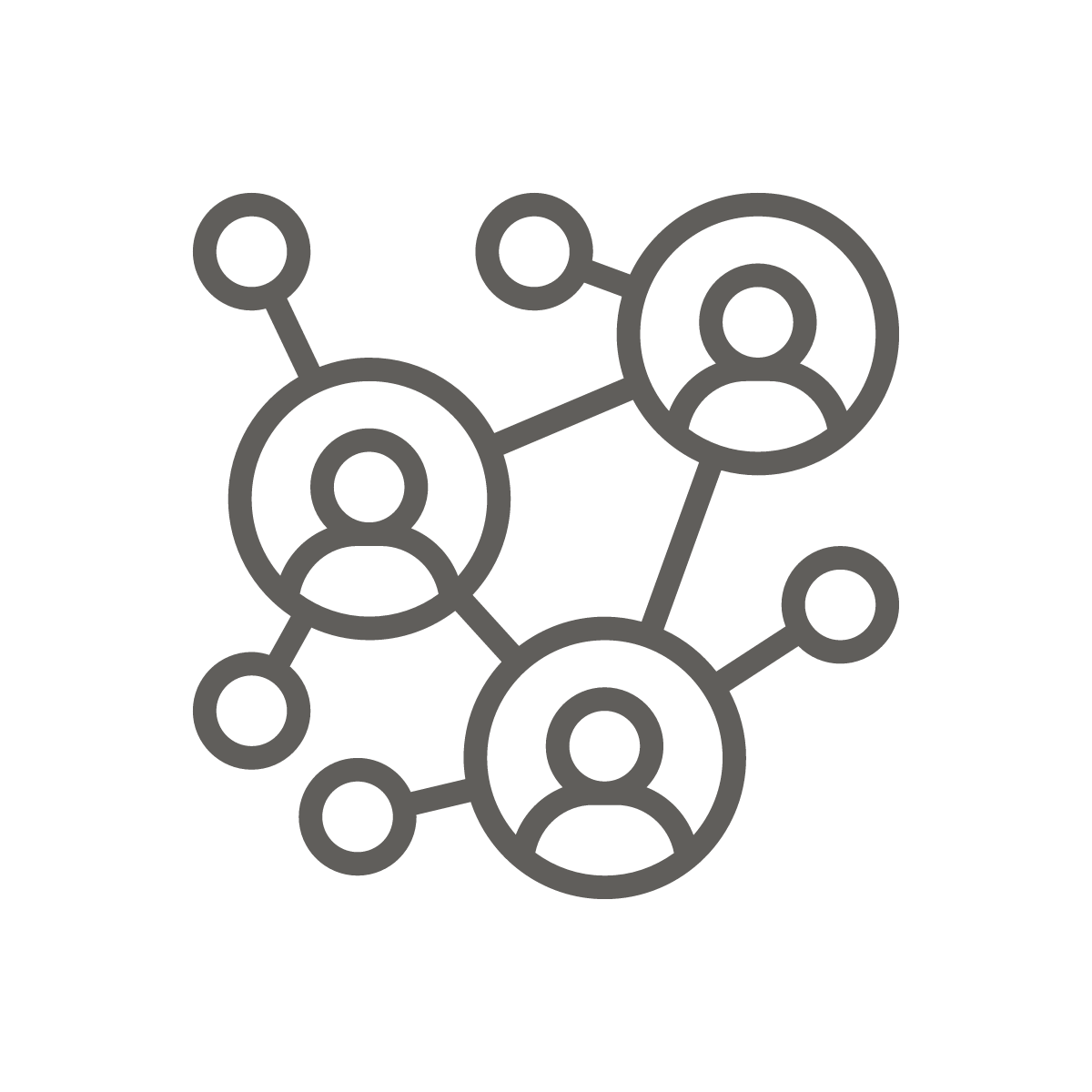 Environmental
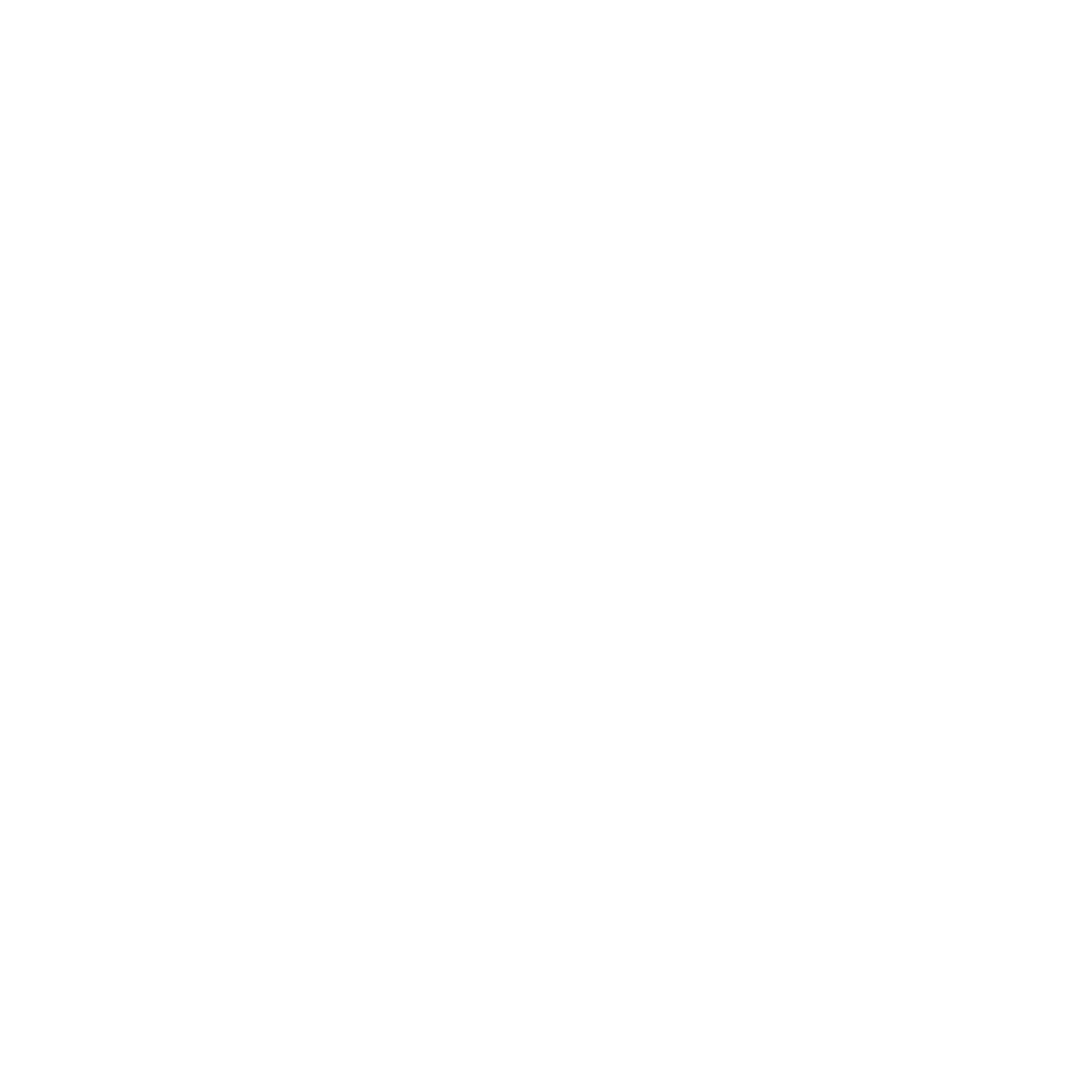 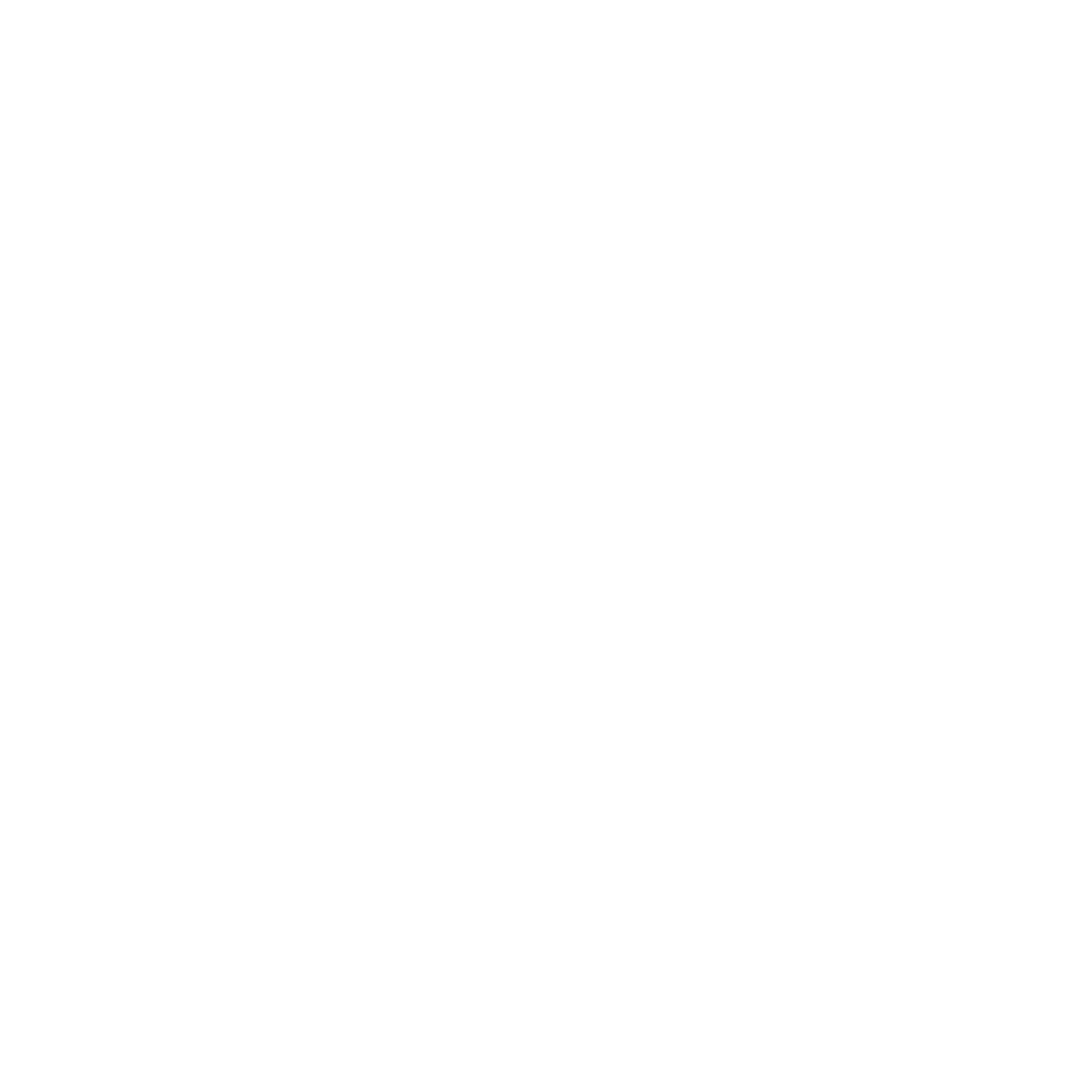 Option: Omit sectors of influence and move PSE info to the third row and input pictures and quotes into row 2.
Sectors of Influence
[Insert text here]
[Insert text here]
Eat
Learn
Insert a quote in this box from a participant to reinforce your story.

- Participant
Play
Shop
Work
Insert your website link to prompt for more information.
For more information visit
This institution is an equal opportunity provider. 
This was funded by USDA's Supplemental Nutrition Assistance Program – SNAP.
Logo here
SNAP-Ed Innovates During the COVID-19 Pandemic
Supporting Healthy Food Choices and Promoting Physical Activity
Insert a state-specific statement here describing the program/implementing agency theory of change and pandemic context, etc. here.
Challenge
Solution
Results
Direct Education
789 youth reached by virtual curriculum classes.
Nutrition Educators reached students, teachers, and parents with healthy living messages through:

Virtual classes
Videos
Social media
Newsletters
Fact Sheets
Schools closed due to pandemic.
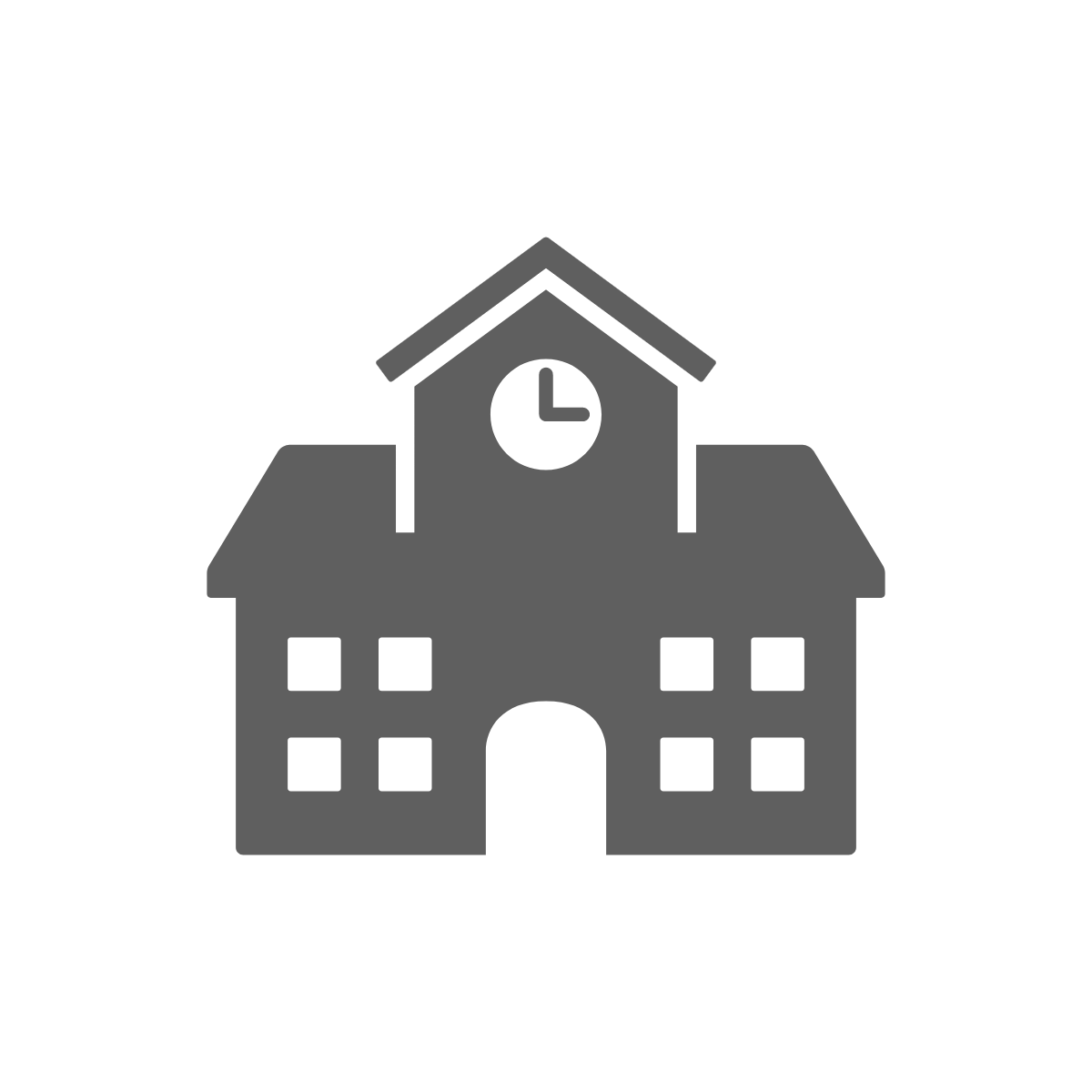 12 videos produced.
Book readings to elementary youth
Recipe demos and culinary skills to teens
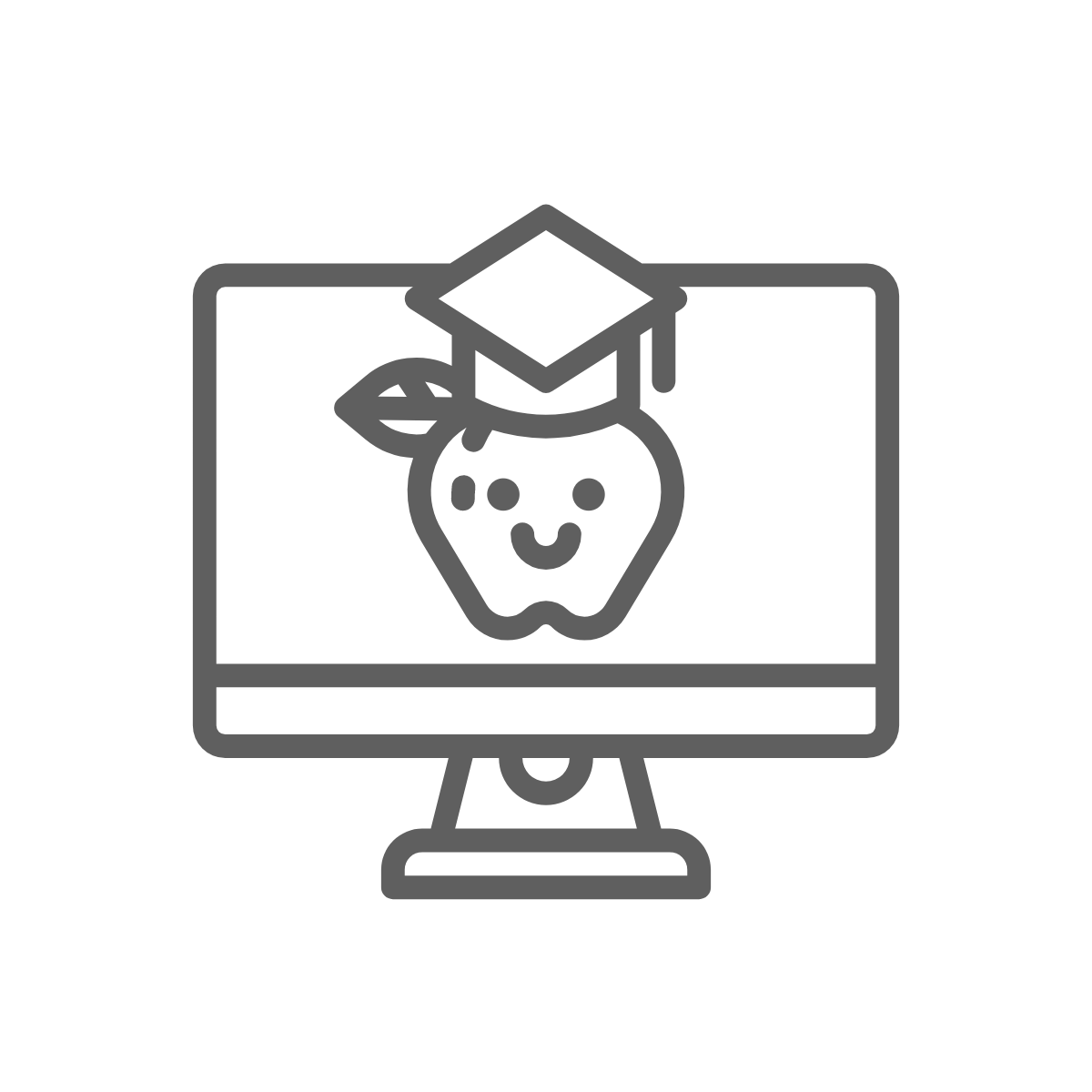 100 Facebook posts to parents and caregivers.
1,234 views
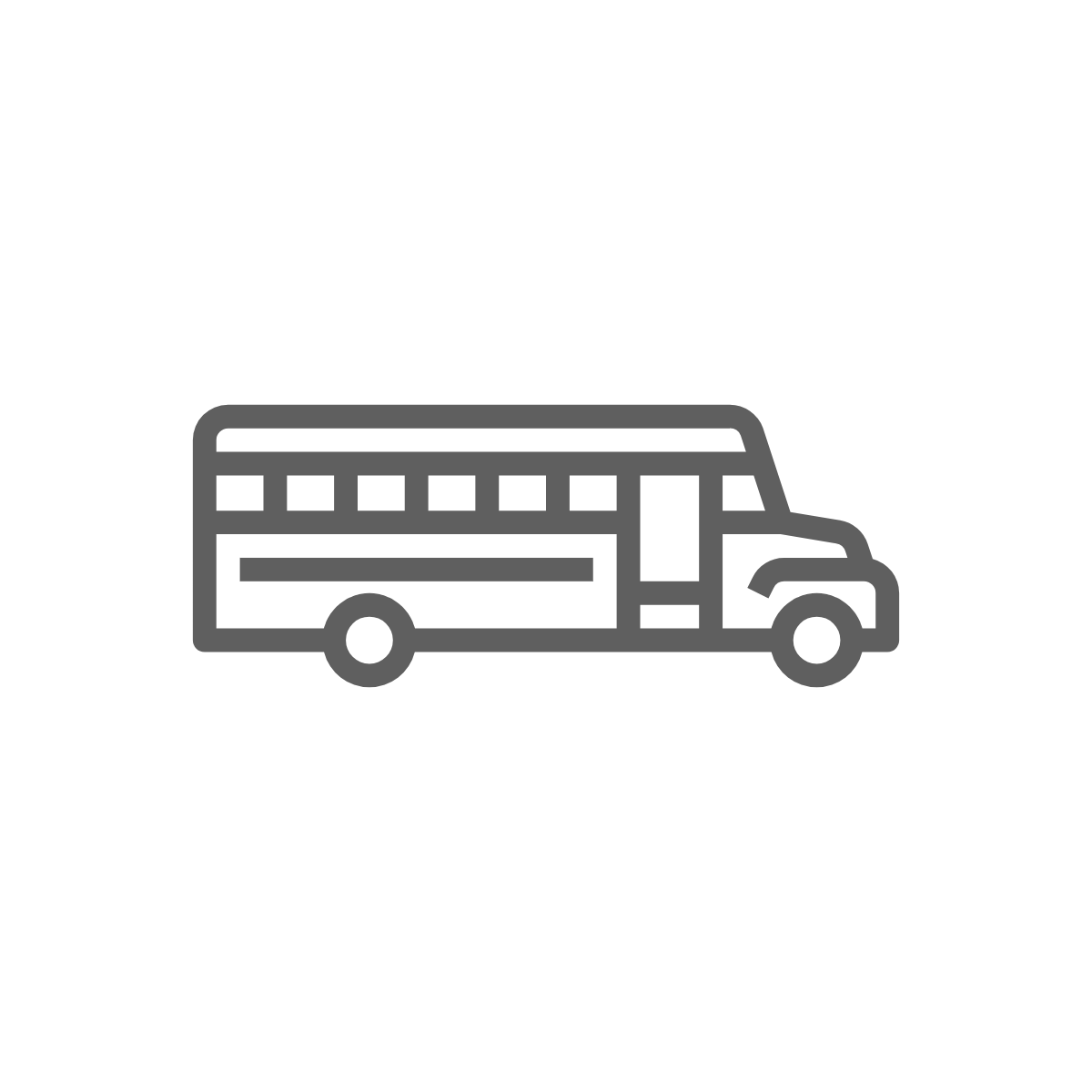 Policy, Systems, and Environmental Change Interventions
Partner agencies closed, delaying community strategies.

School gardens delayed due to school closures.
45 garden kits delivered to youth in rural Maine.
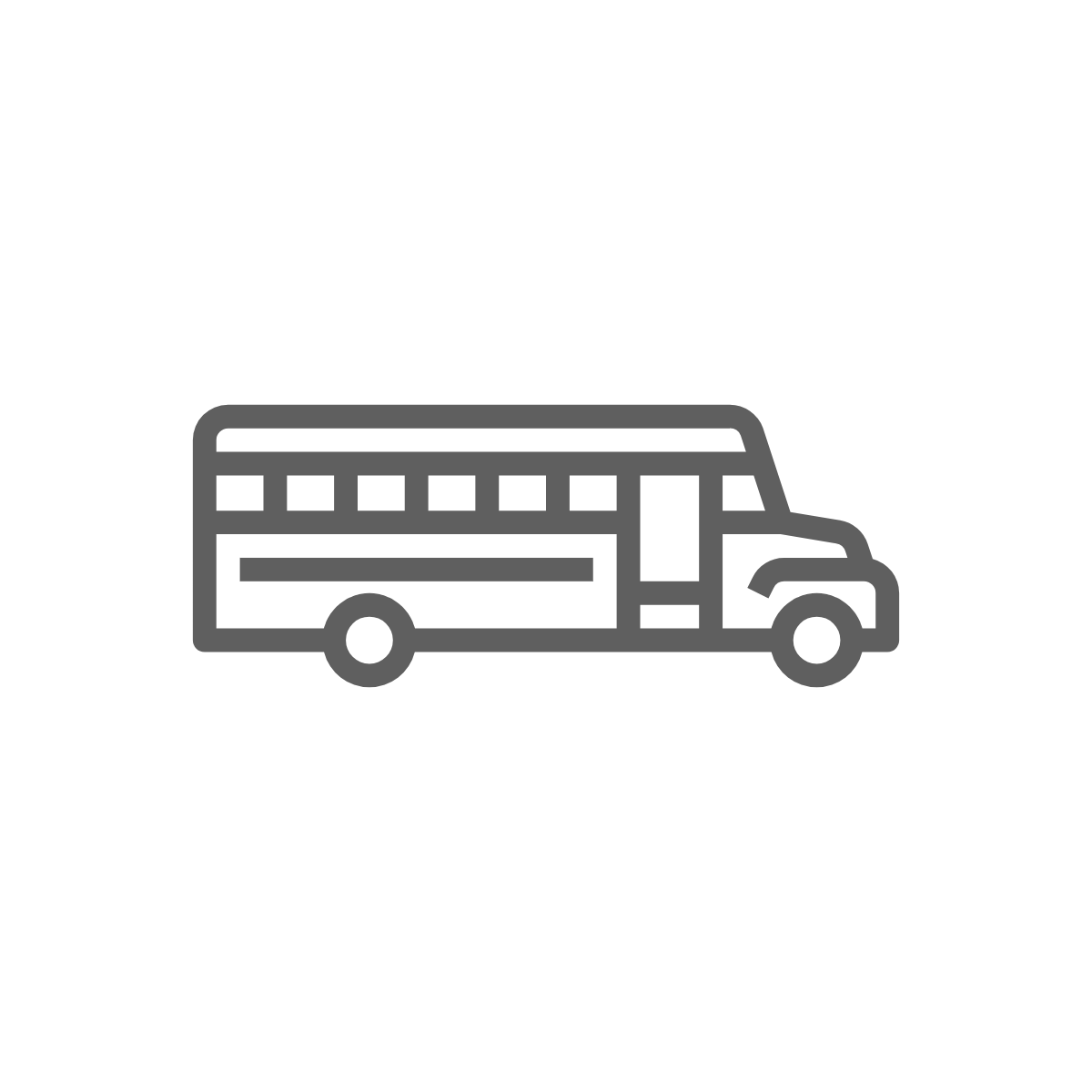 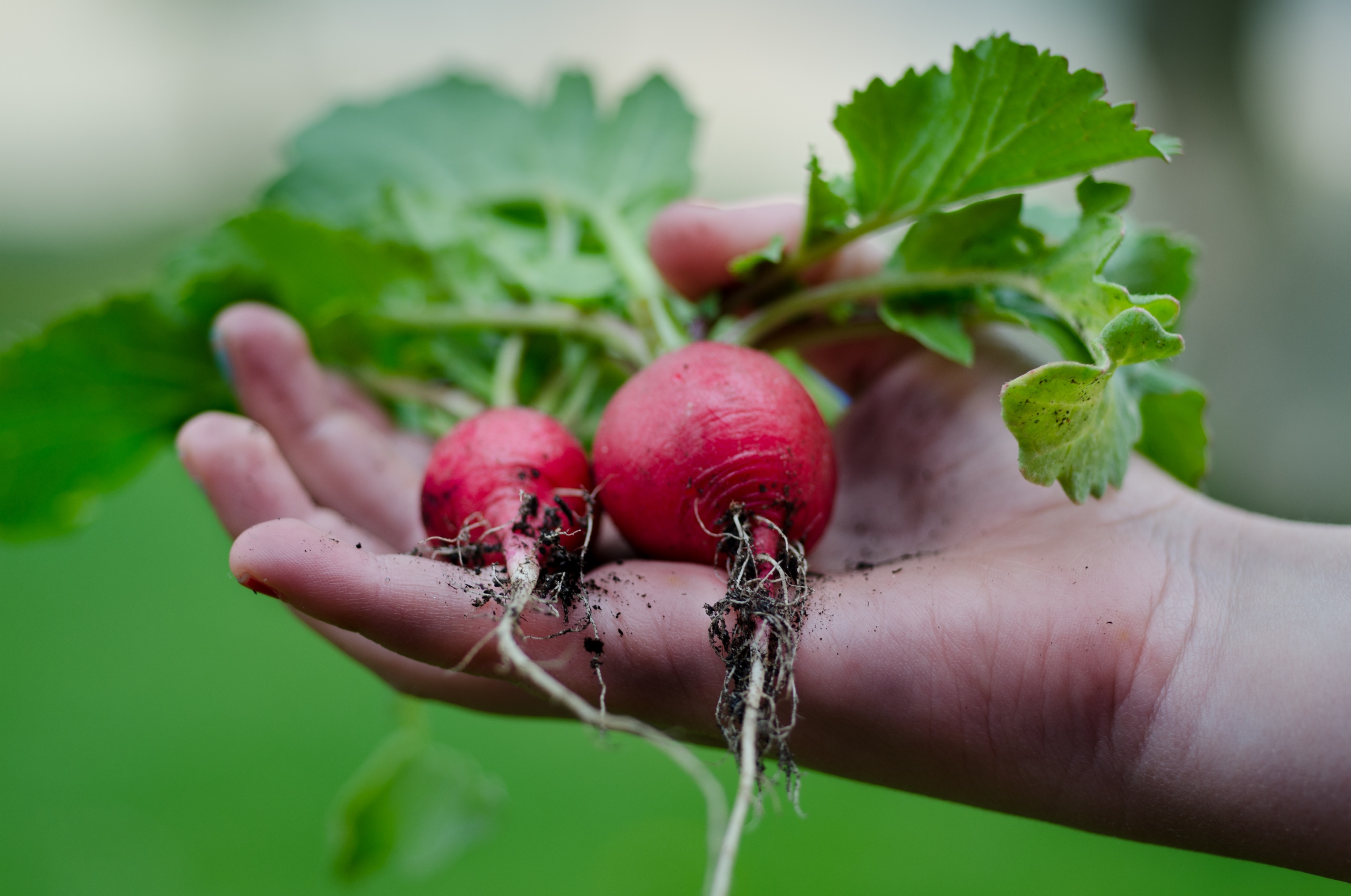 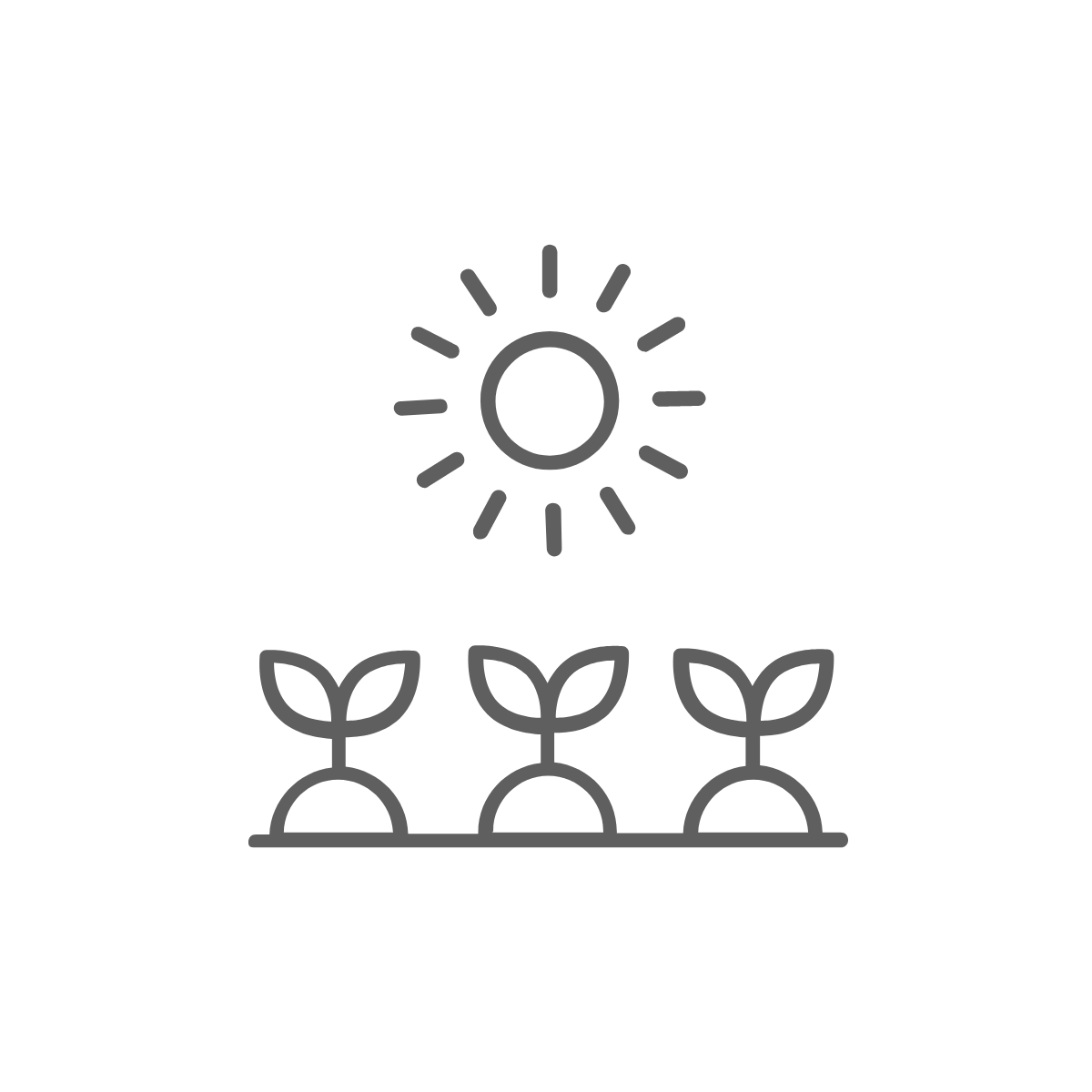 Nutrition Educators developed take-home garden kits delivered to students by bus drivers.
Sectors of Influence
Hunger and food access needs increased due to pandemic.
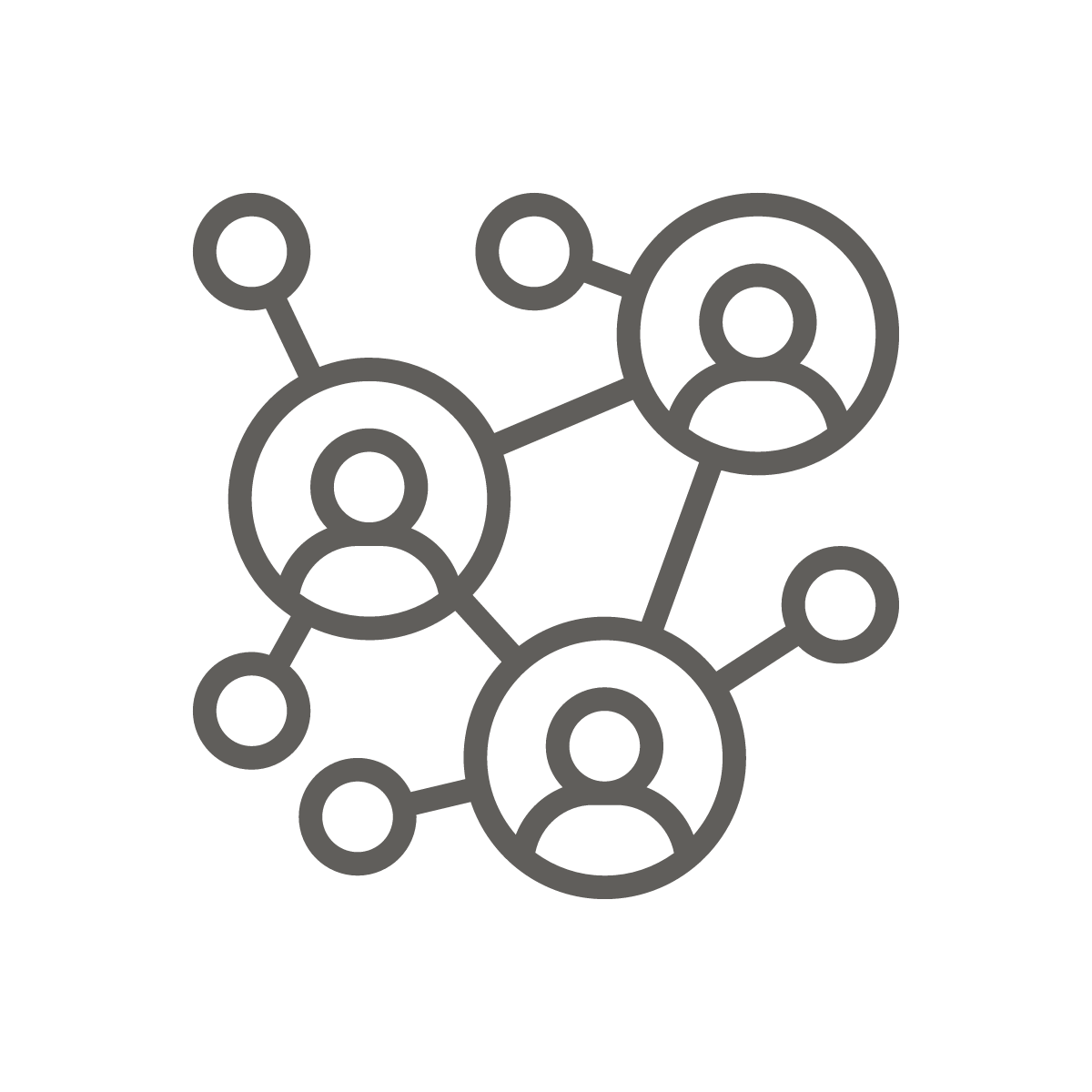 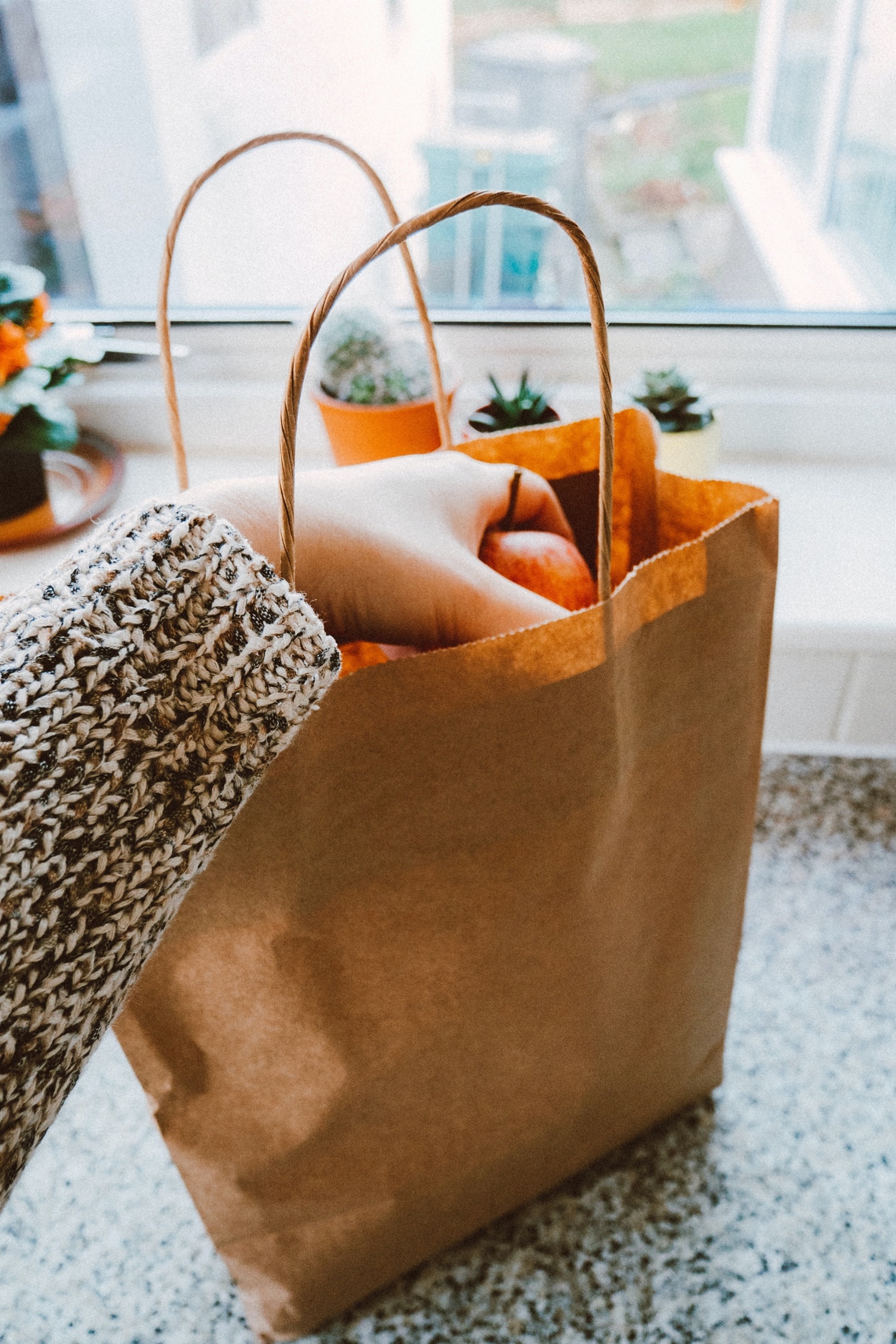 1 million meals delivered
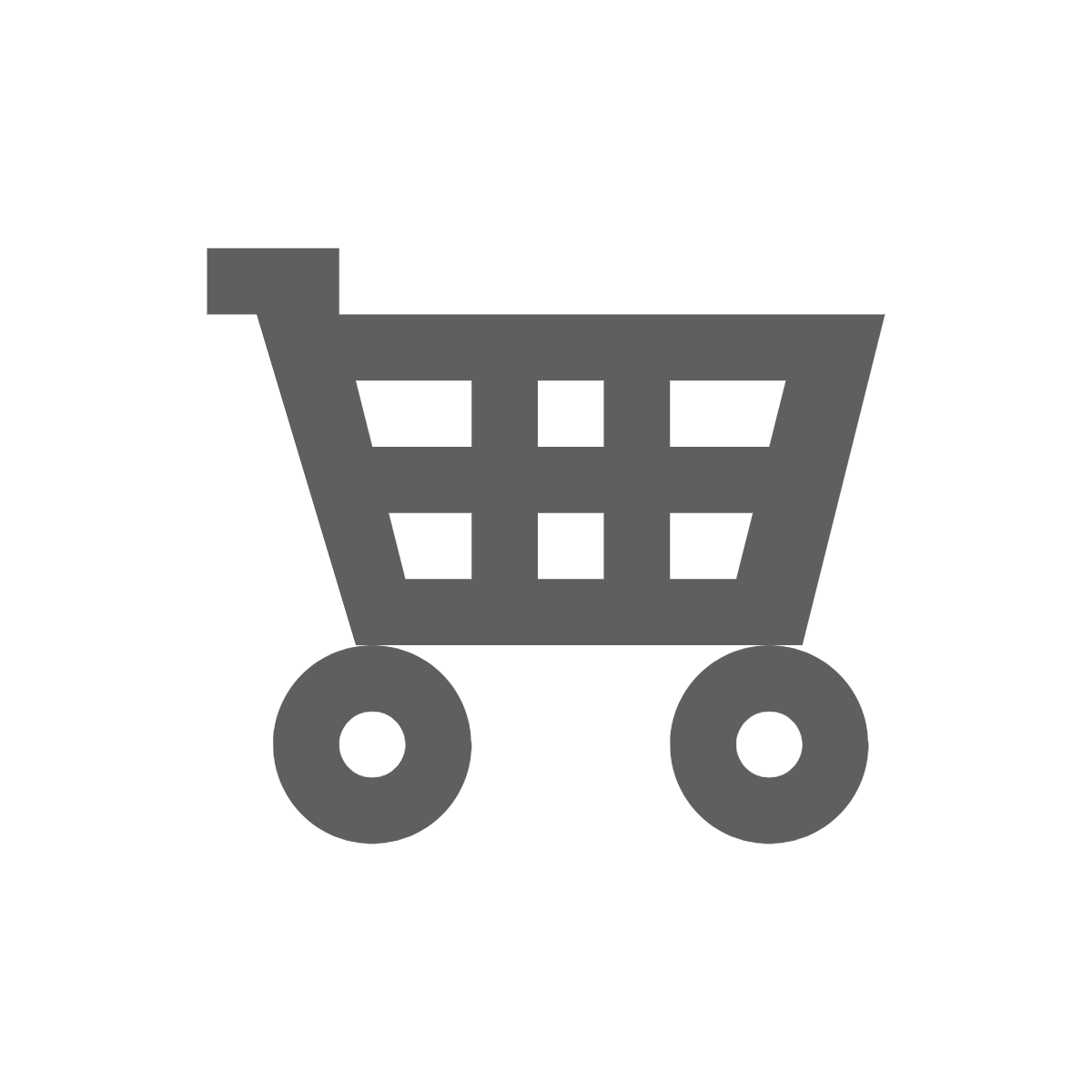 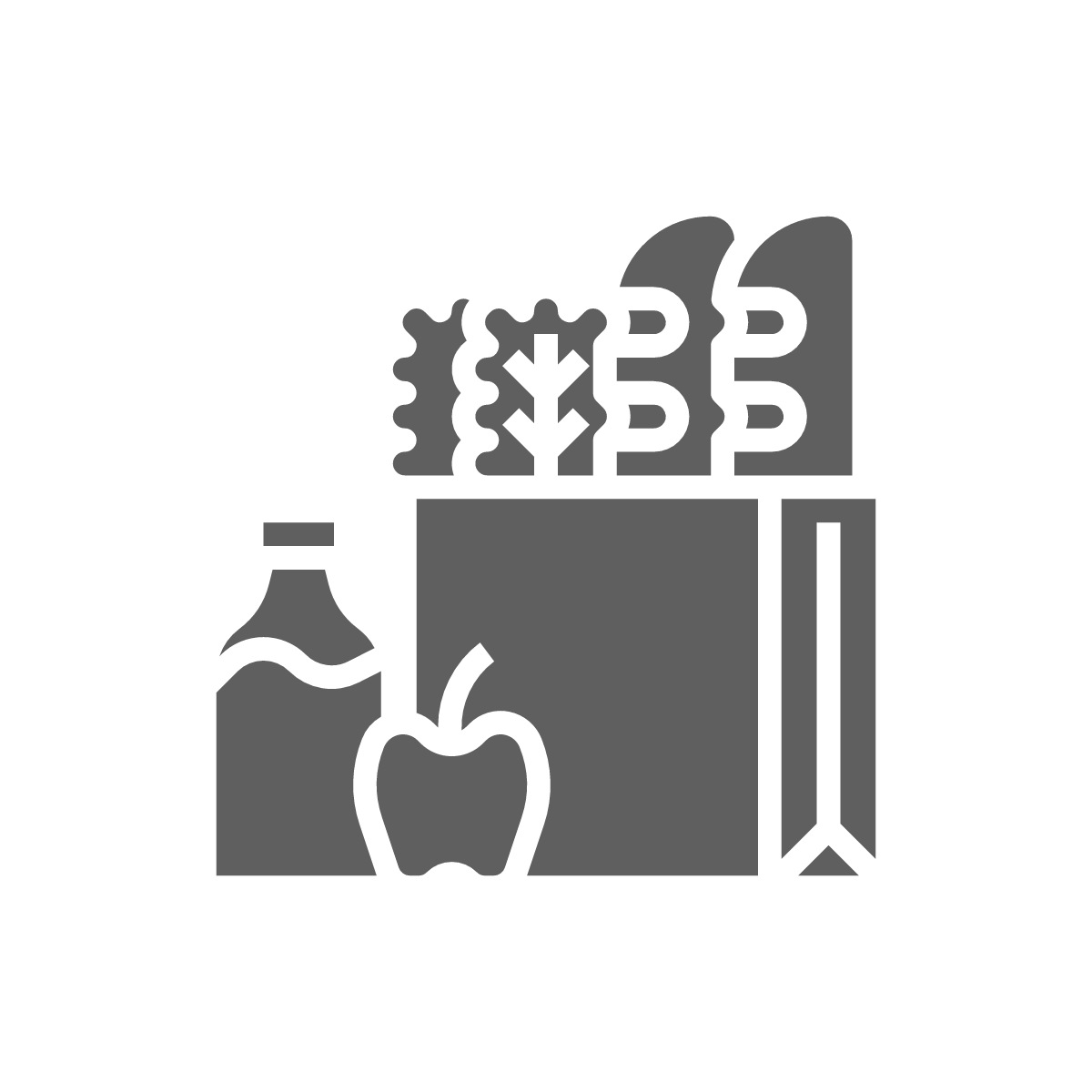 SNAP-Ed statewide council worked with partners to share information on school meal delivery.
For more information visit https://snap-ed.michiganfitness.org/
This institution is an equal opportunity provider. 
This was funded by USDA's Supplemental Nutrition Assistance Program – SNAP.